Refreshing the Literary Research Process
Today’s presenters:
Barry Mauer
John Venecek
Team: Barry Mauer, John Venecek, Emily Smeltz, Erika Heredia, Nicole Suarez, James Paradiso, Mireya Ramirez
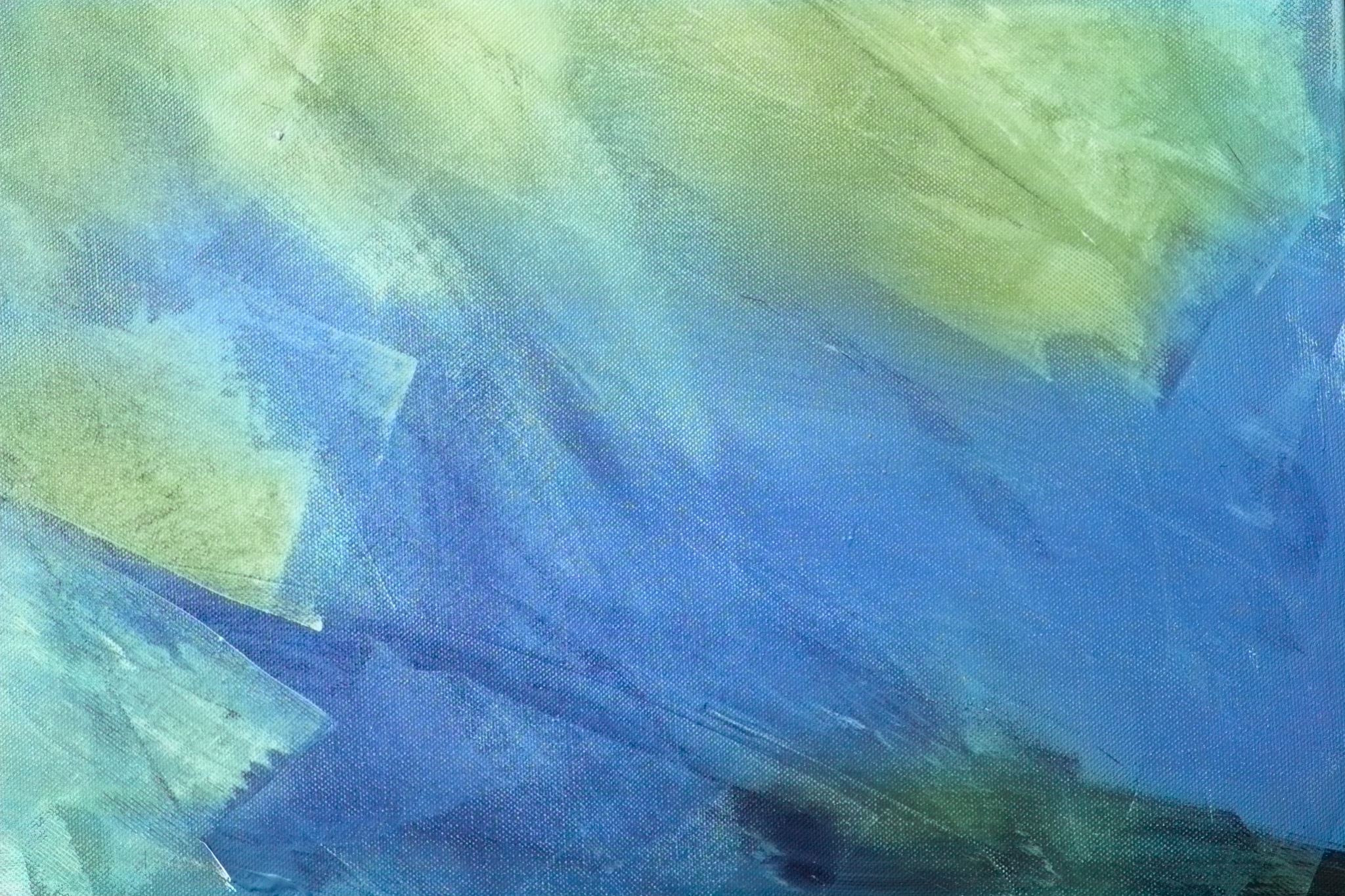 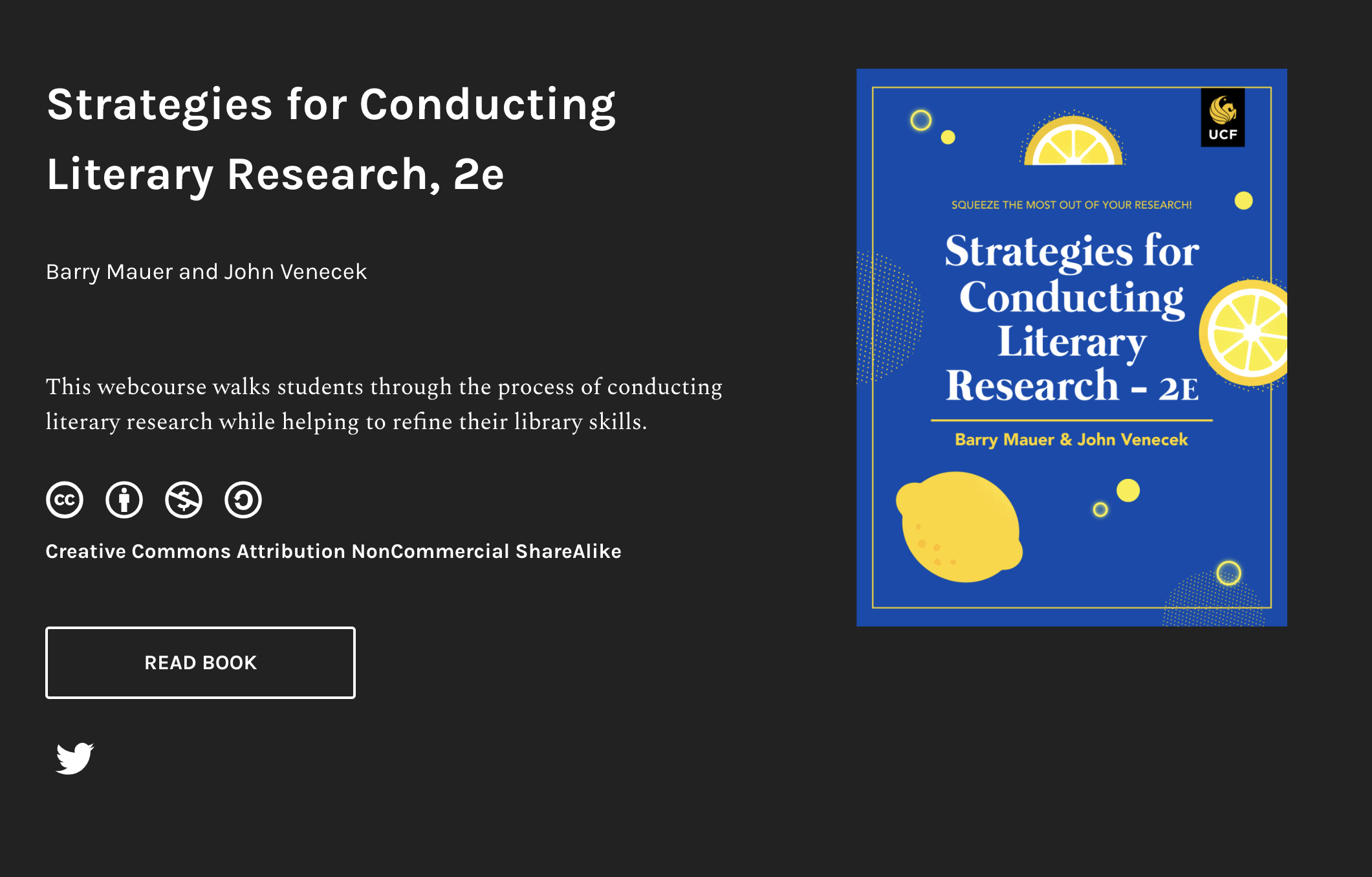 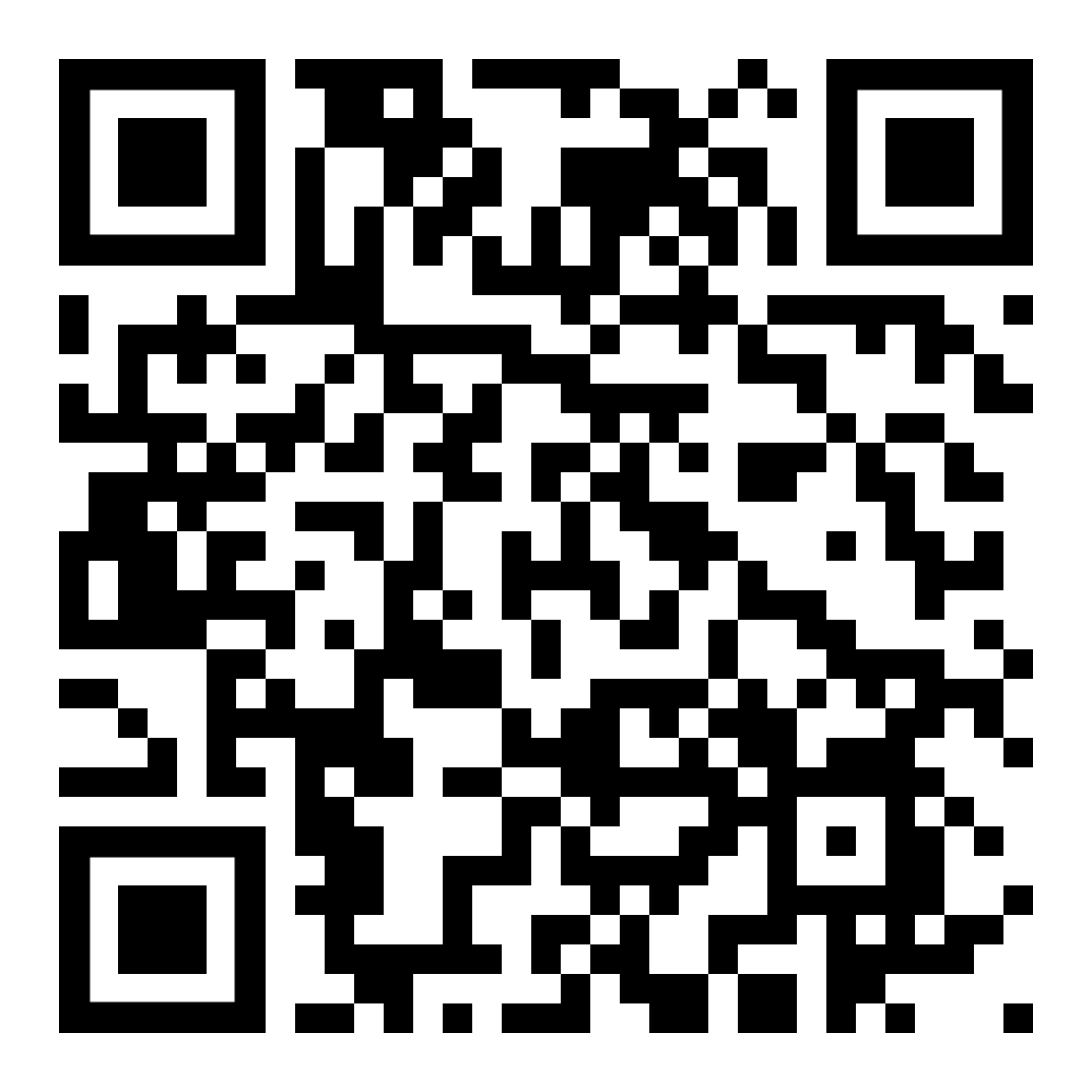 pressbooks.online.ucf.edu/strategies2e/
[Speaker Notes: Linked to book - choose particular pages]
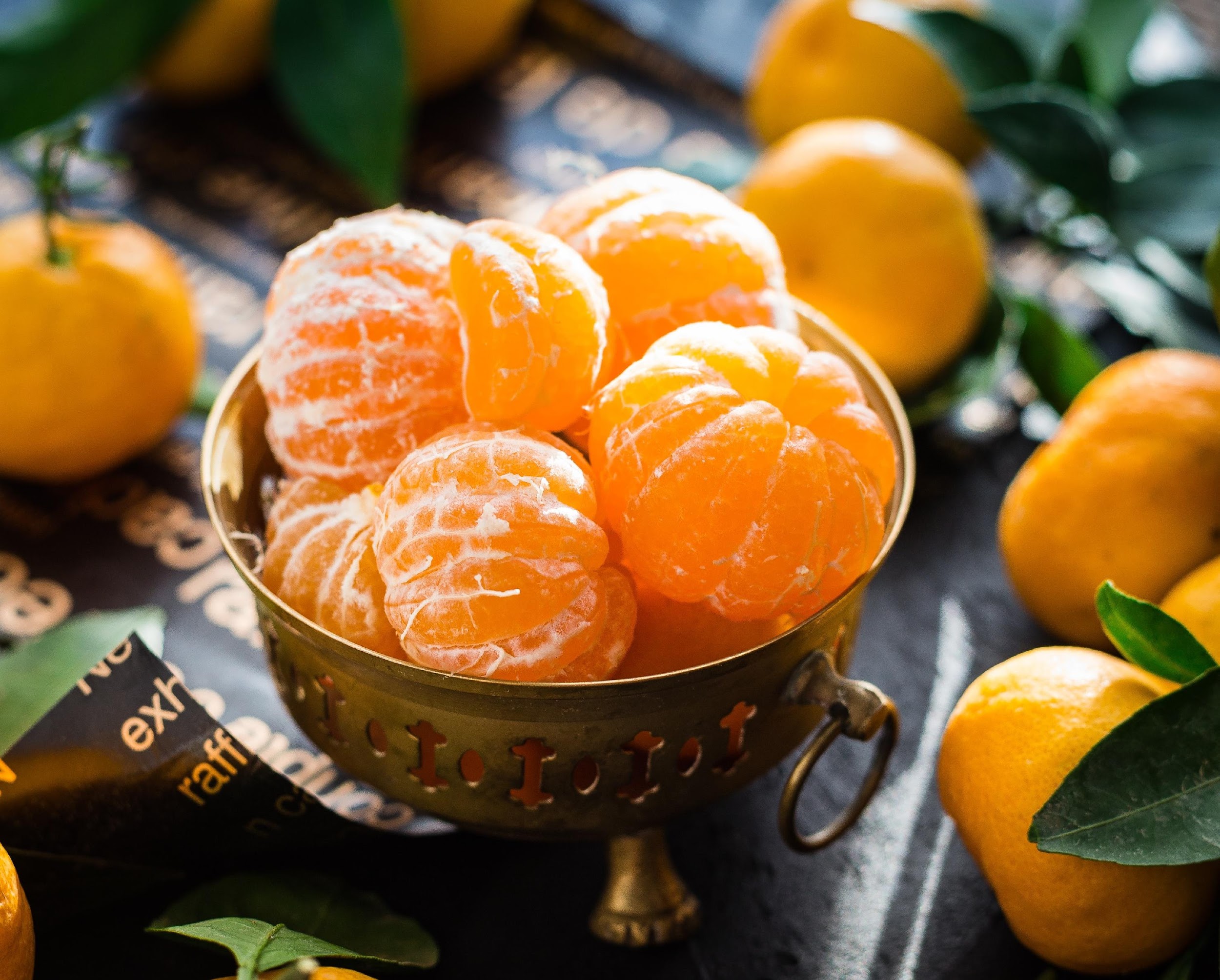 Origins: Problems we needed to address
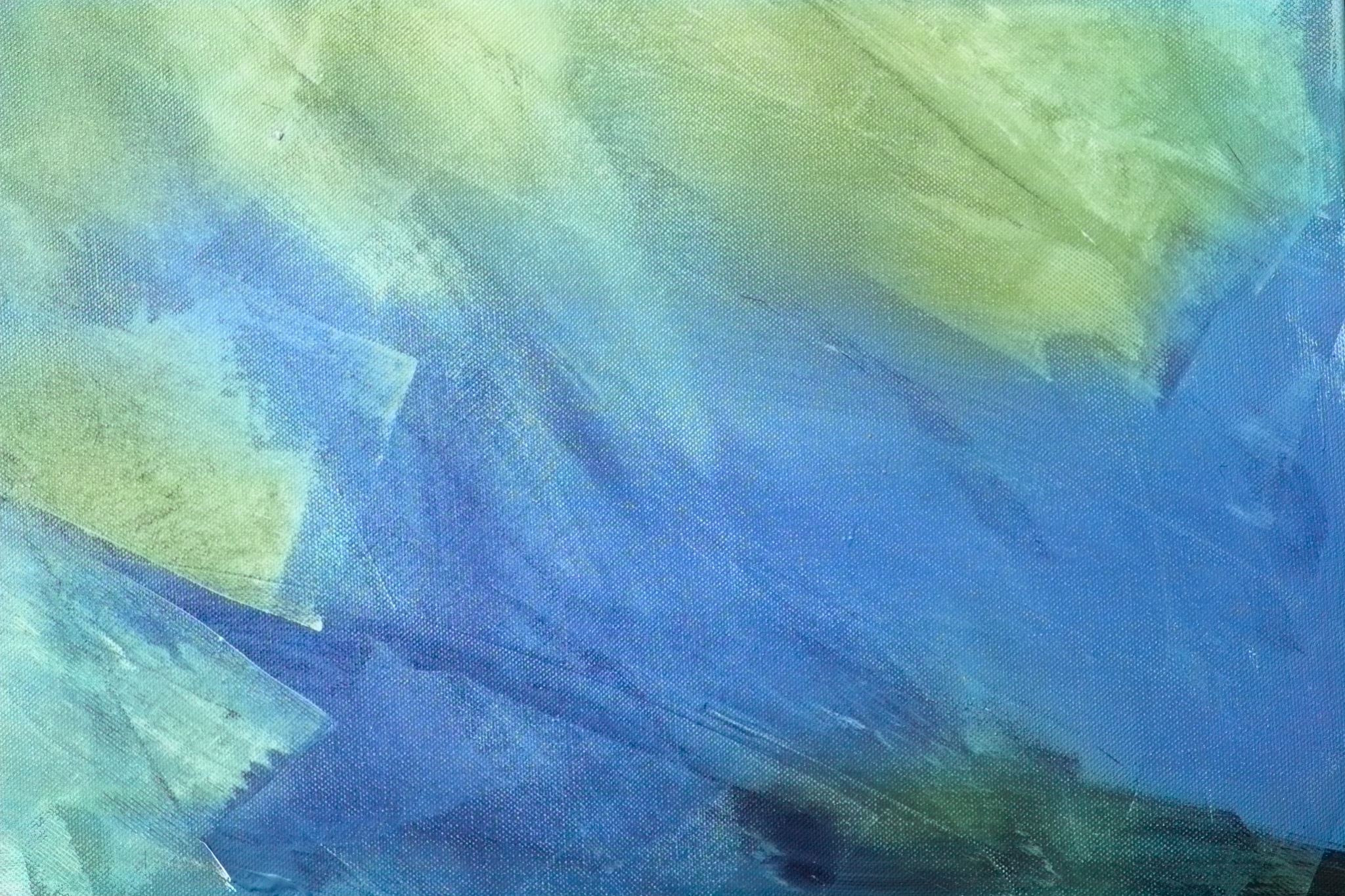 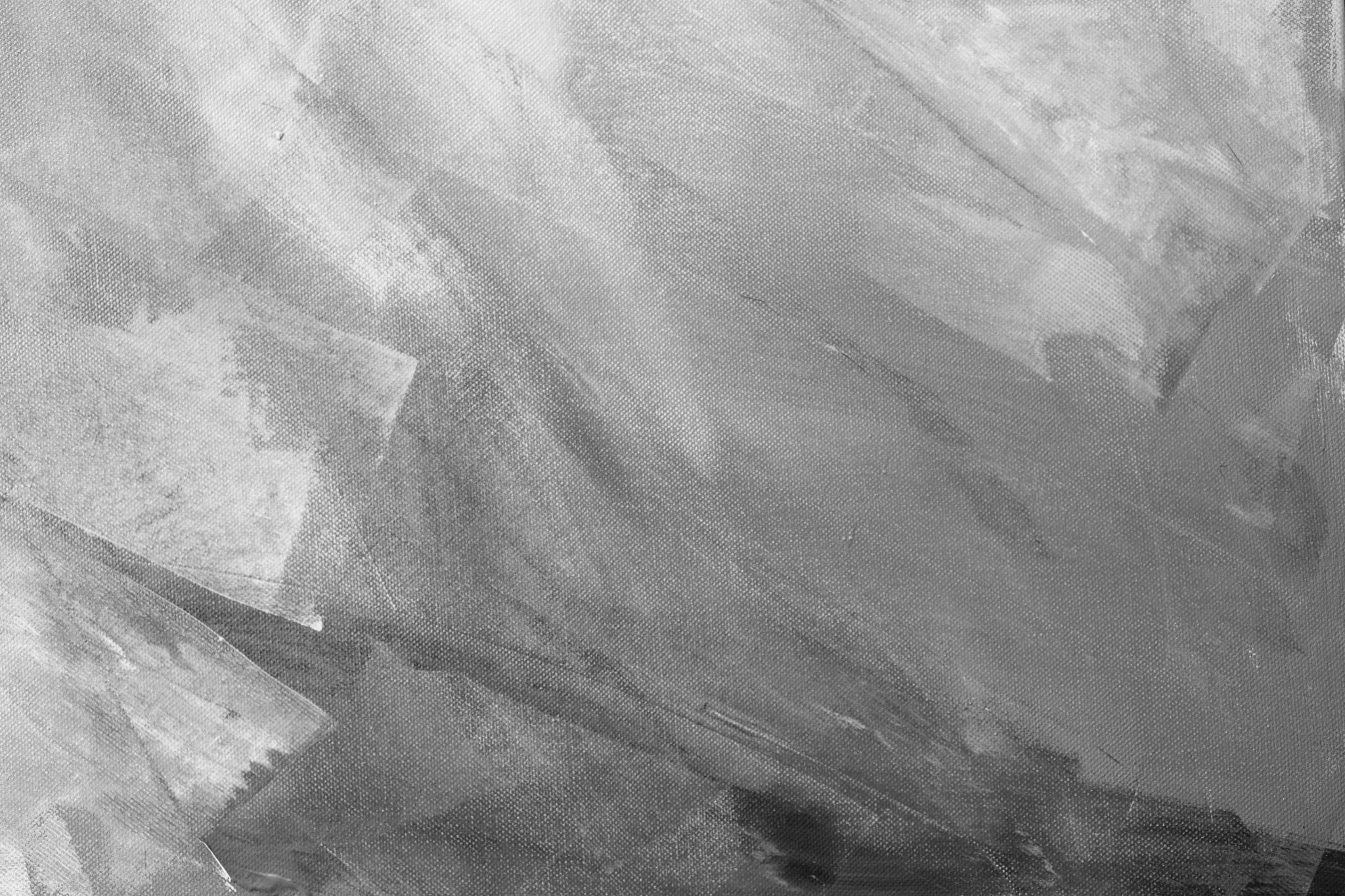 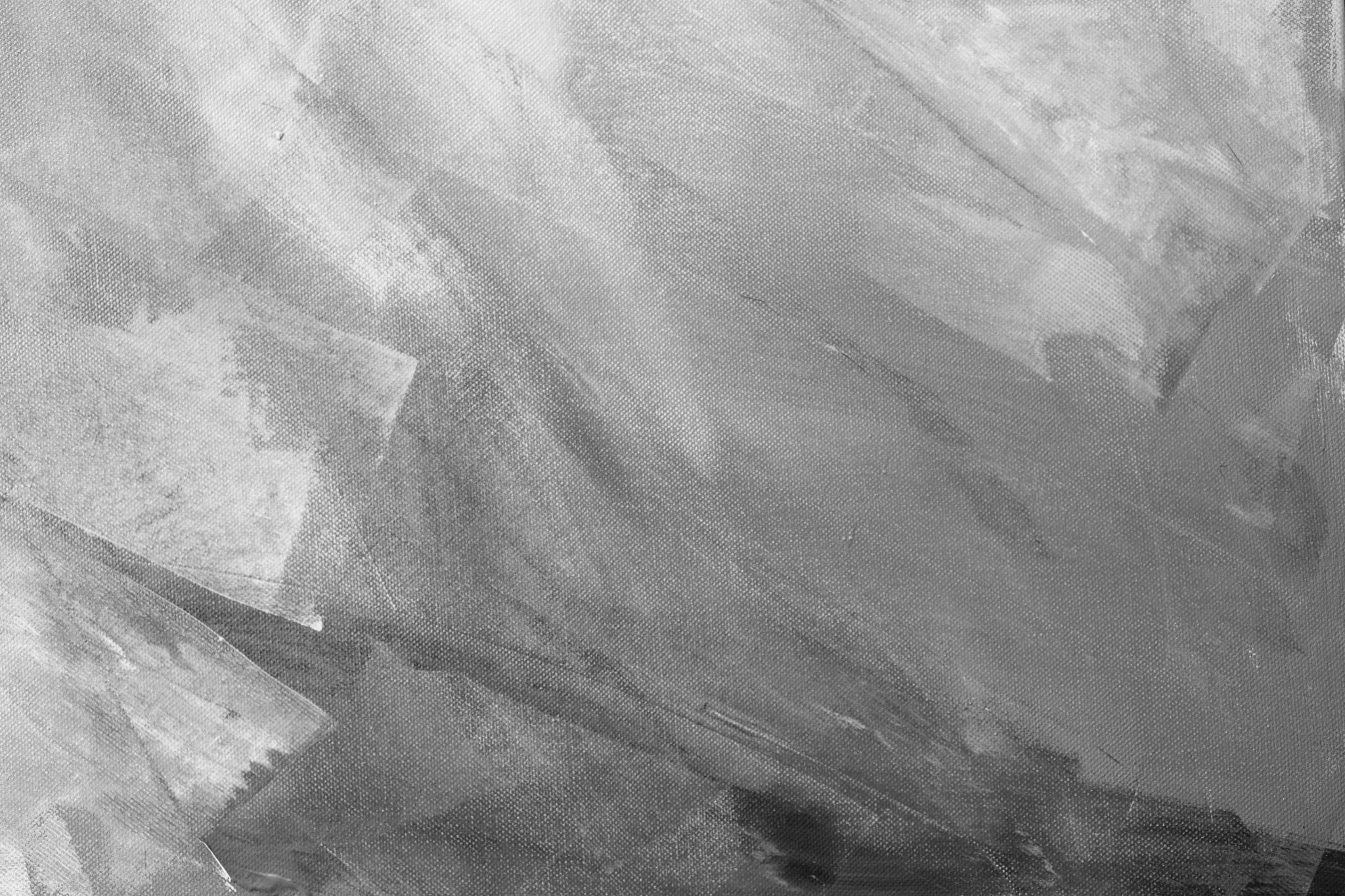 John started noticing a decline in requests for library instruction throughout the humanities;
Library:
John Venecek
After meeting with several department chairs and program directors, we determined that the library needed a more flexible model to accommodate mixed mode and hybrid courses;
Dr. Mauer and John developed a series of research modules that could be shared and adapted to multiple courses and modalities.
4
[Speaker Notes: Barry]
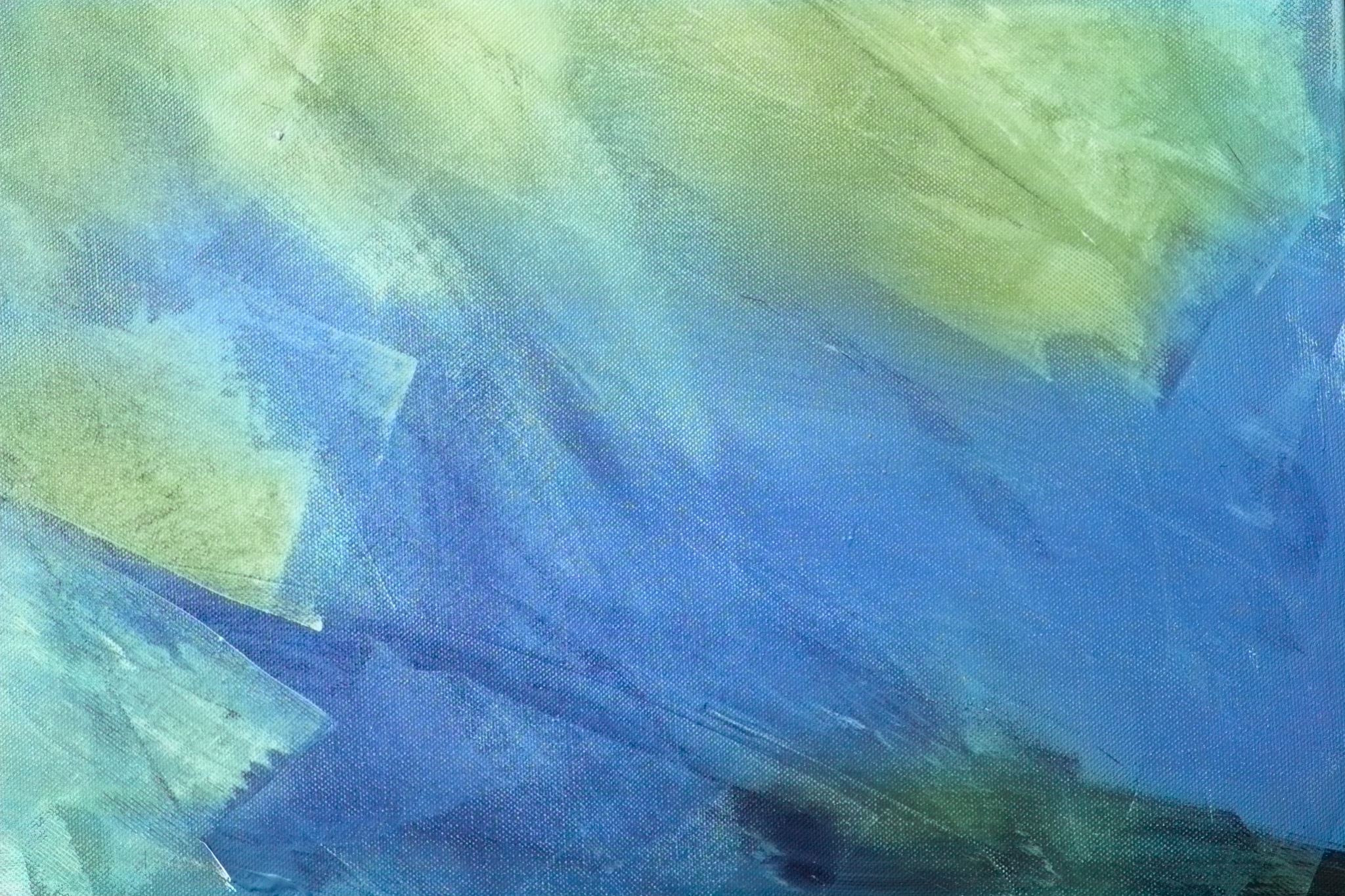 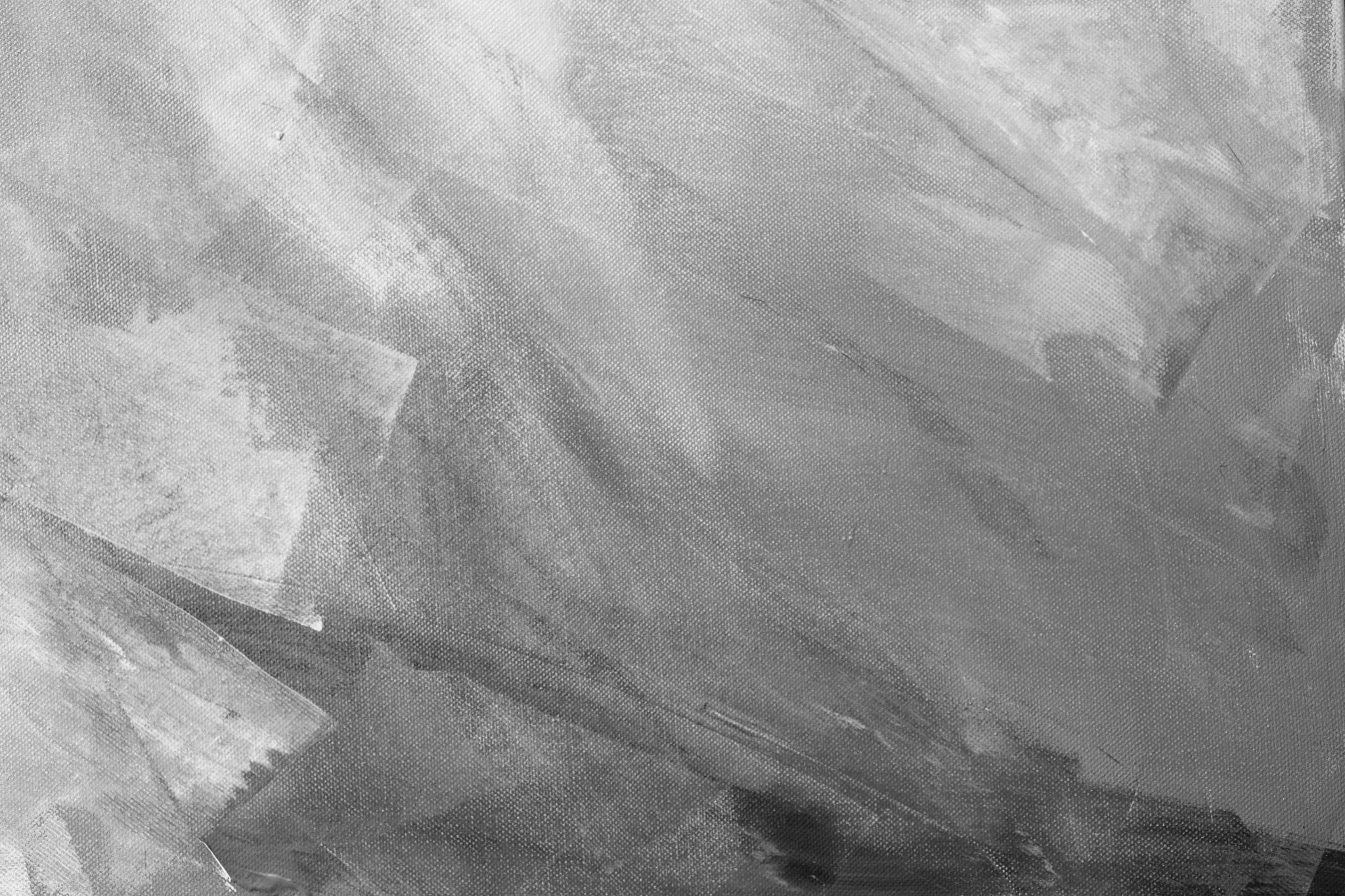 I converted the handouts I’d been using into course modules;
Teaching:
Barry Mauer
Previously, my students would read a folder of handouts at the beginning of the semester related to essay structure, persuasive writing, note taking, research guidelines, etc.;
The lessons didn’t “stick” when students later conducted their research and wrote their papers;
Our new course expanded the handouts and led students step-by-step through the research and writing process.
5
[Speaker Notes: Pandemic increased demand]
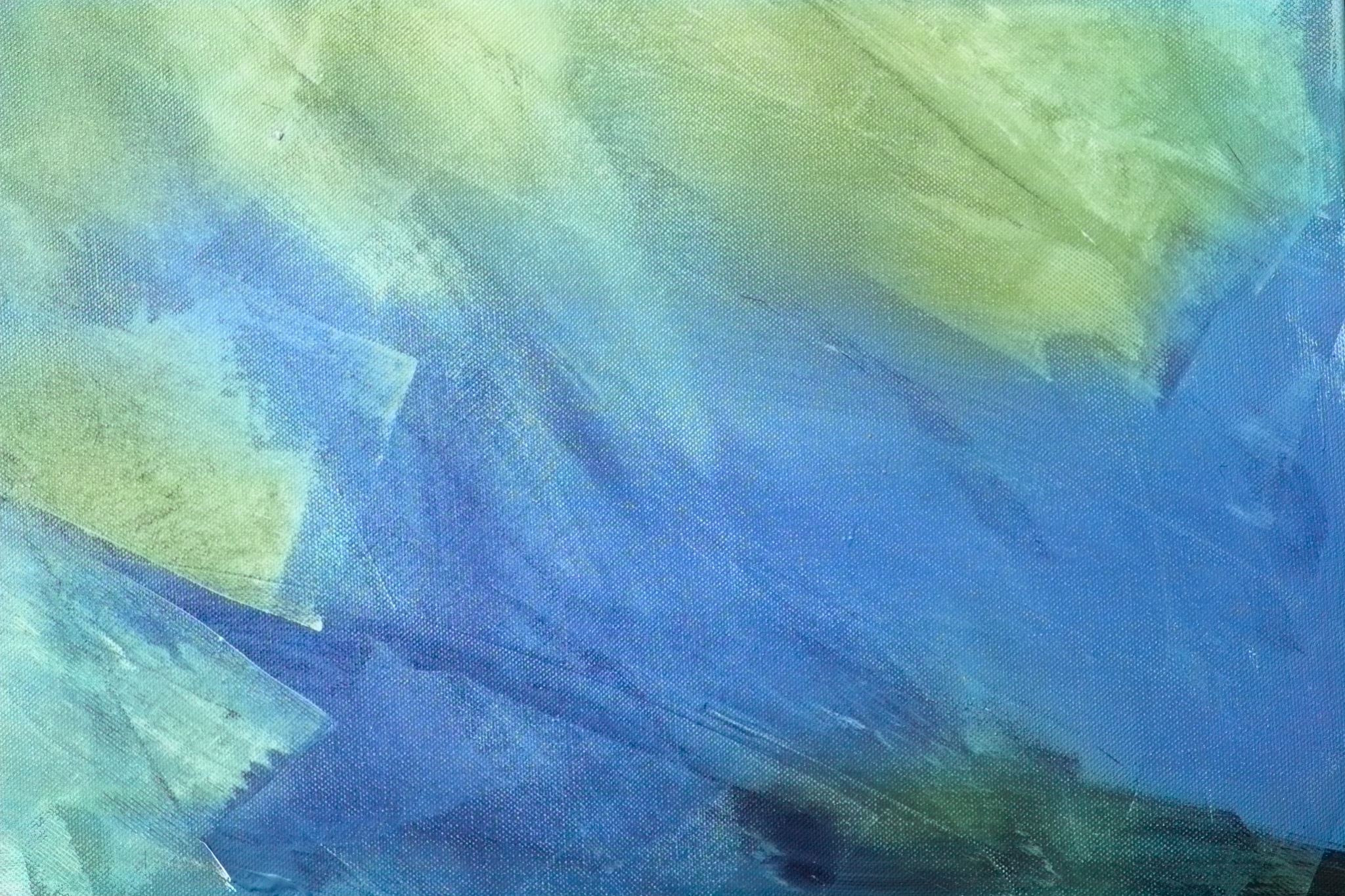 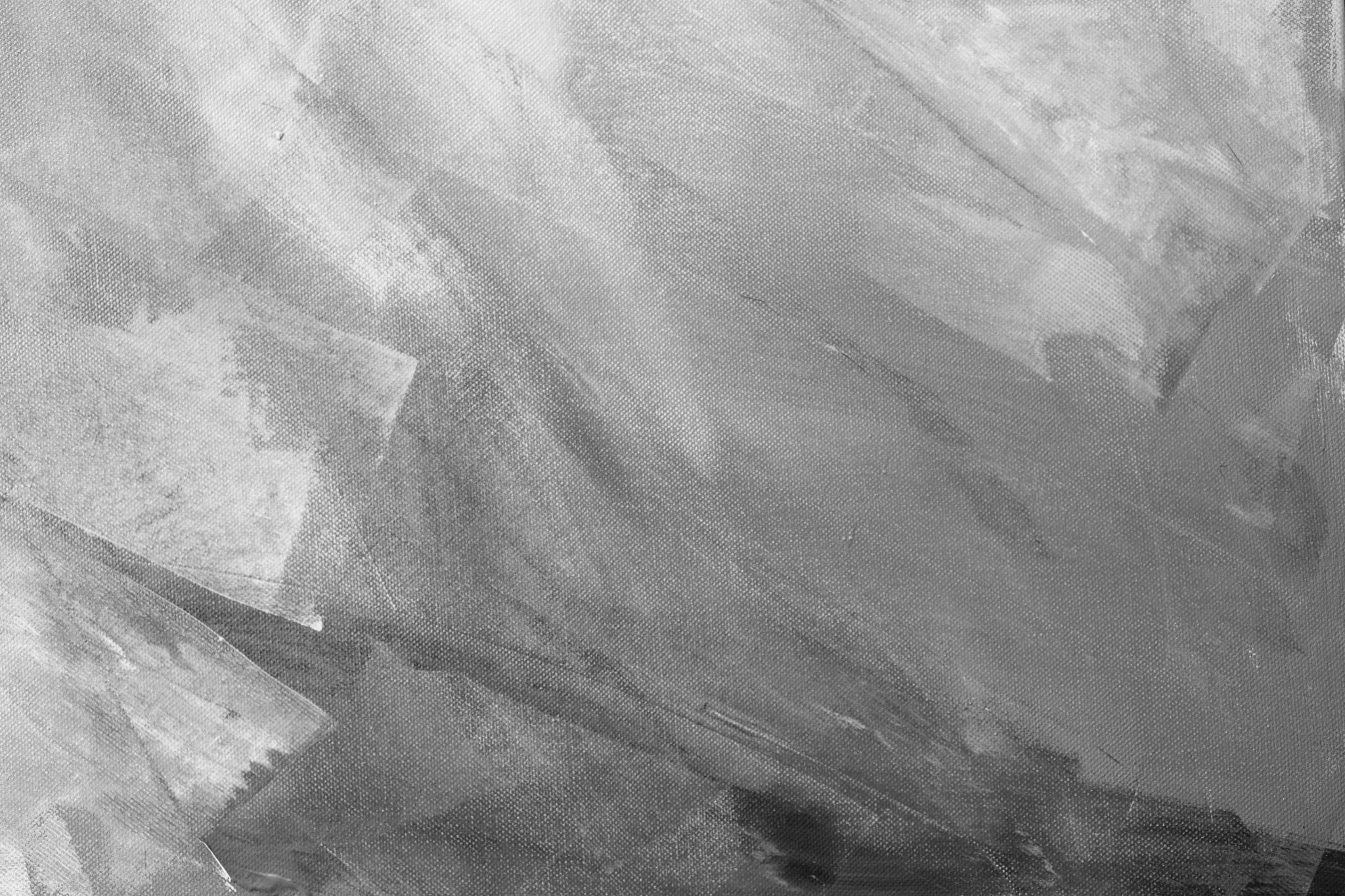 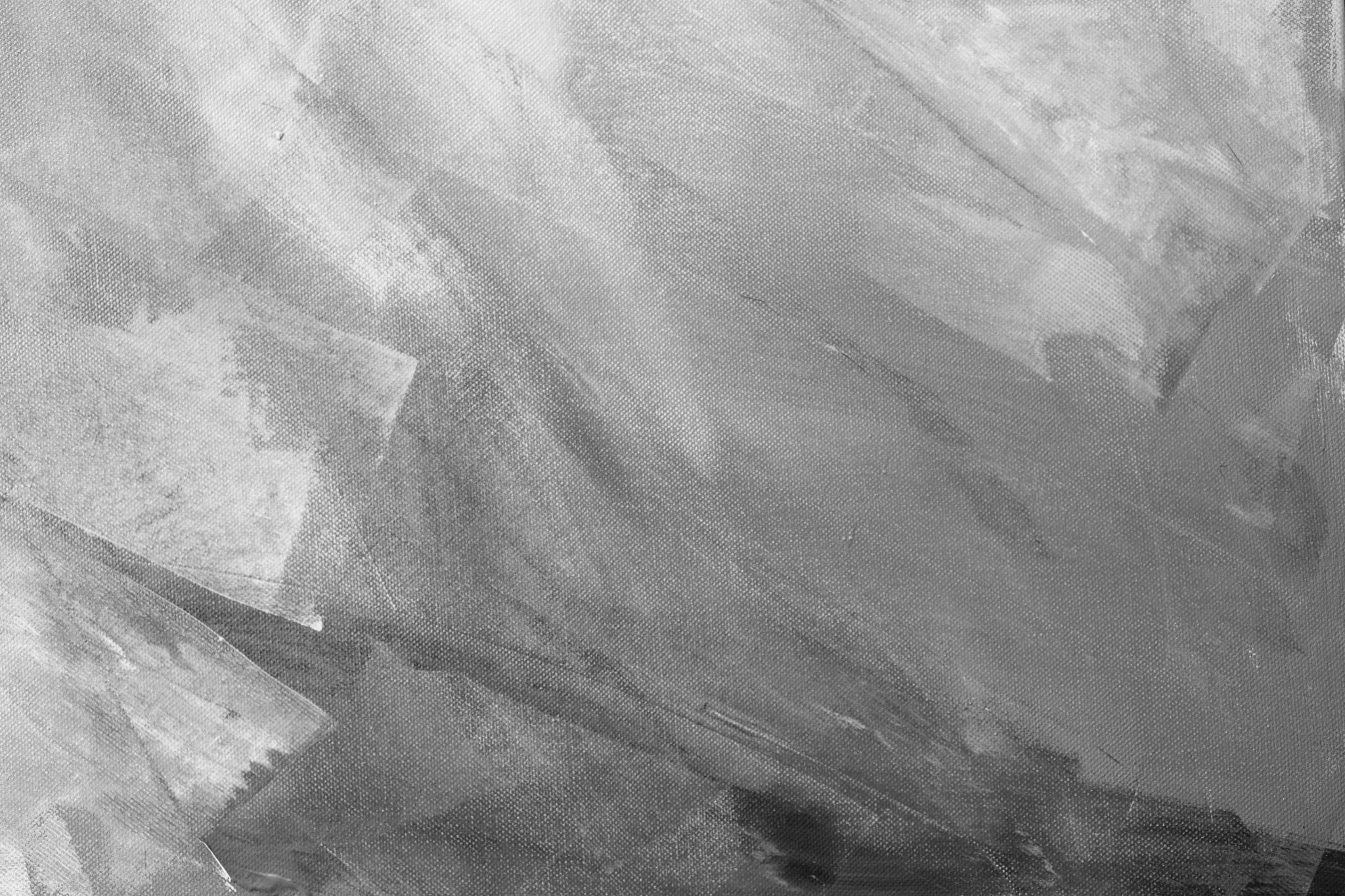 For teachers: Create a plug-and-play option for teaching literary research. [My course was designated Research-Intensive and Quality Online];
Objectives for teachers, students, UCF, and the profession
For students: Instill an understanding that research is an iterative and recursive process;
For UCF: research support provided by the Libraries, Writing Center, and the Office of Undergraduate Research are integrated into our course materials;
For the profession: Connect students to external sources such as professional organizations and CFPs.
6
[Speaker Notes: An (RI) course is one that provides curriculum-based active engagement in a line of inquiry that is guided by a content expert, adheres to aspects of the academic research or scholarship process, and includes a research deliverable.
Quality Online designation - course components proven to be best practices in online course design]
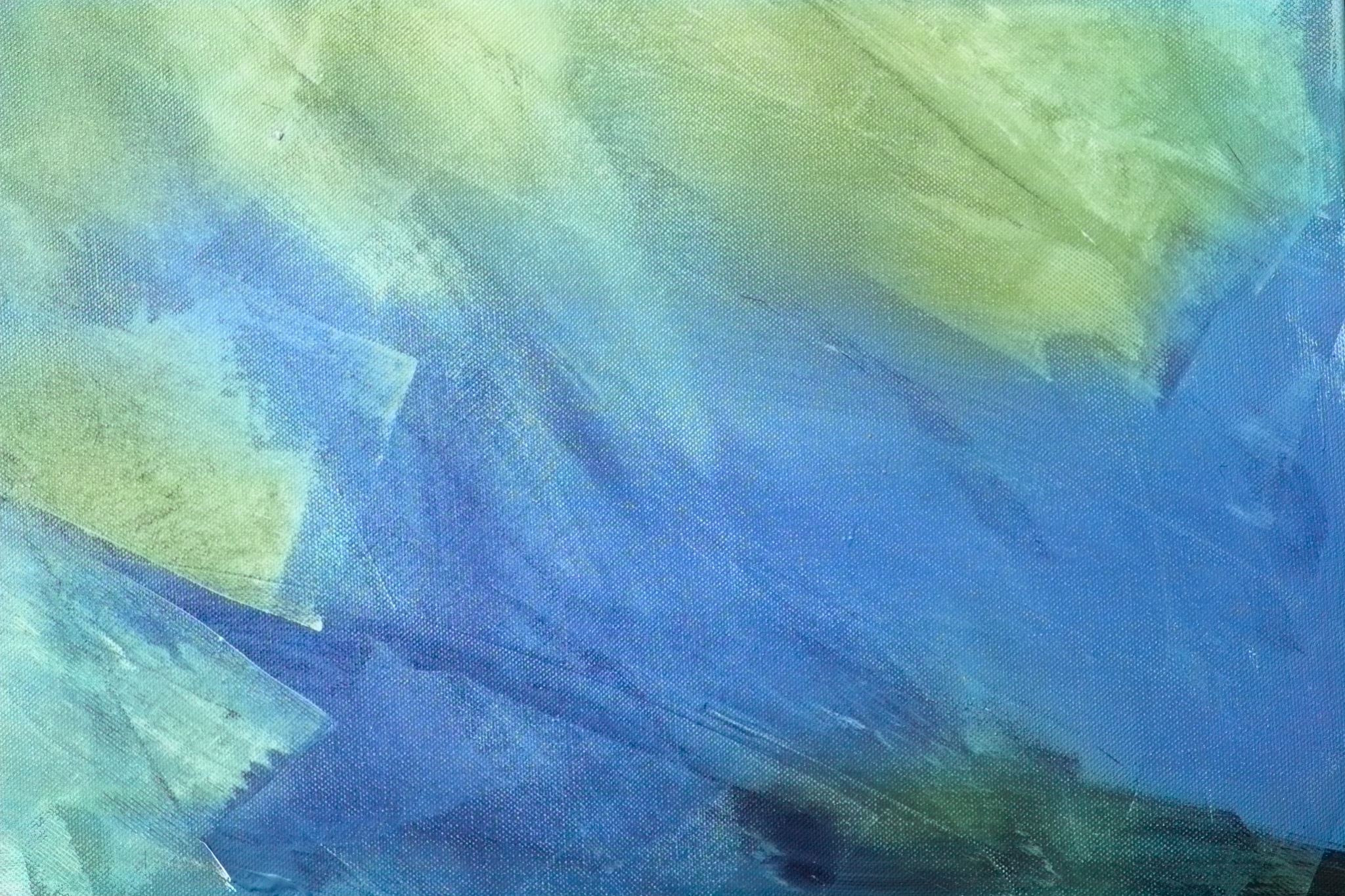 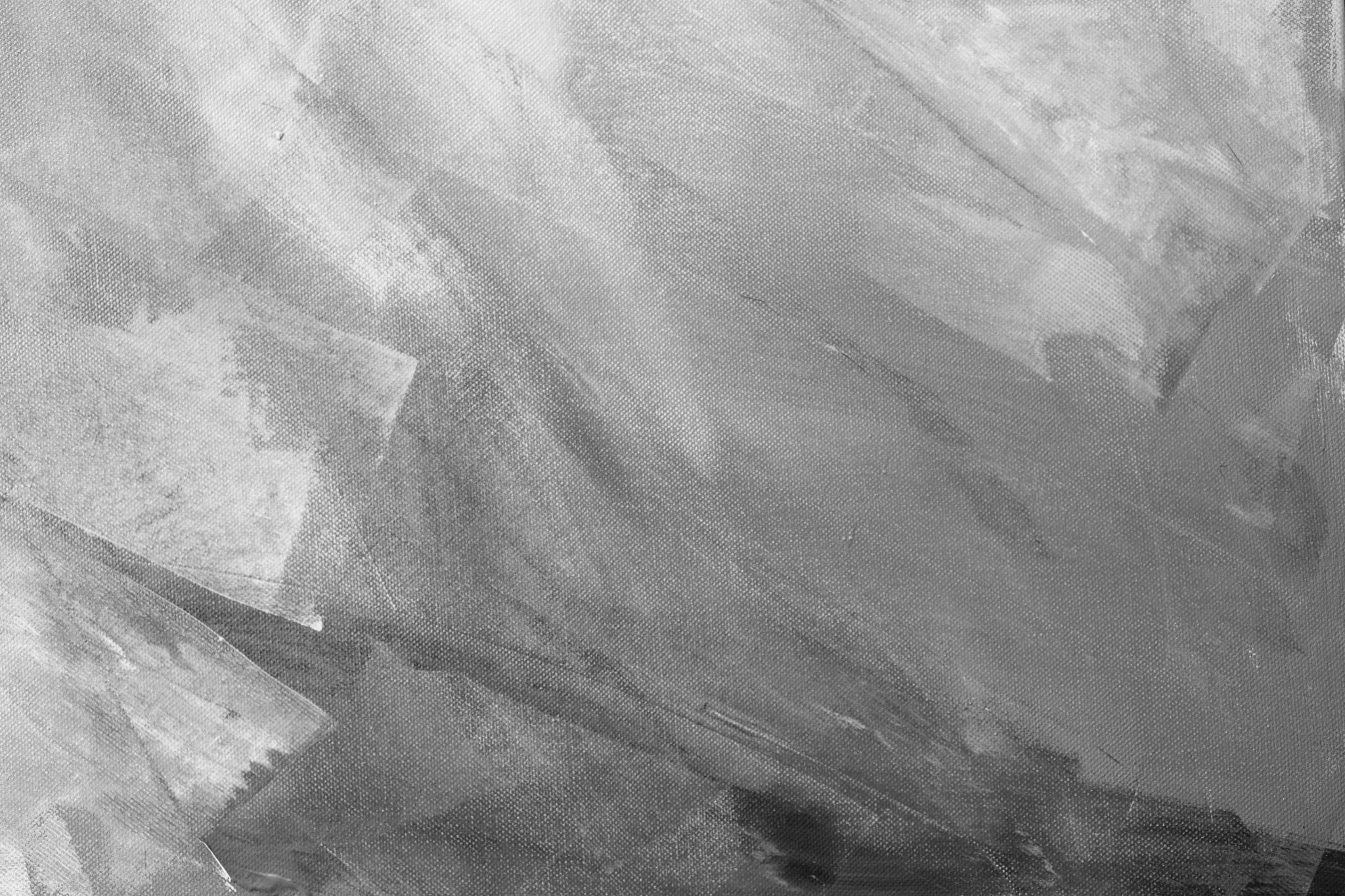 Florida College System (FCS) and transfer students outnumber First Time in College (FTIC) students by a nearly two-to-one ratio;
Lowering DFW
In addition, FCS students have Failing & Withdrawing  (DFW) outcomes over 50% higher than those of FTIC students.
Part of the gap, we surmise, results from the lack of rigorous training in research that FCS students receive before transferring to UCF.
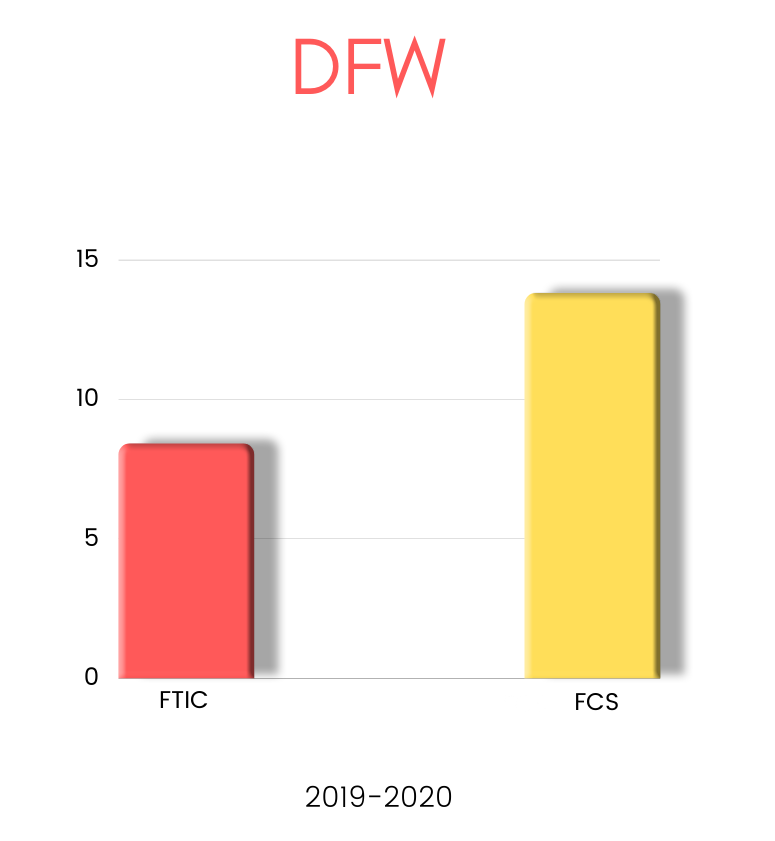 Another factor may be the inadequacy these students feel when confronted with complex and demanding research at UCF for which they are unprepared.
7
Project Overview
Create an adaptable Open Educational Resource [OER] textbook that guides students through the entire literary research process;
Integrate the Association of College & Research Libraries [ACRL] Framework for Information Literacy;
Focus on:
Adaptability;
Dynamic Content;
Student Engagement;
Faculty Involvement;
Connecting to UCF resources.
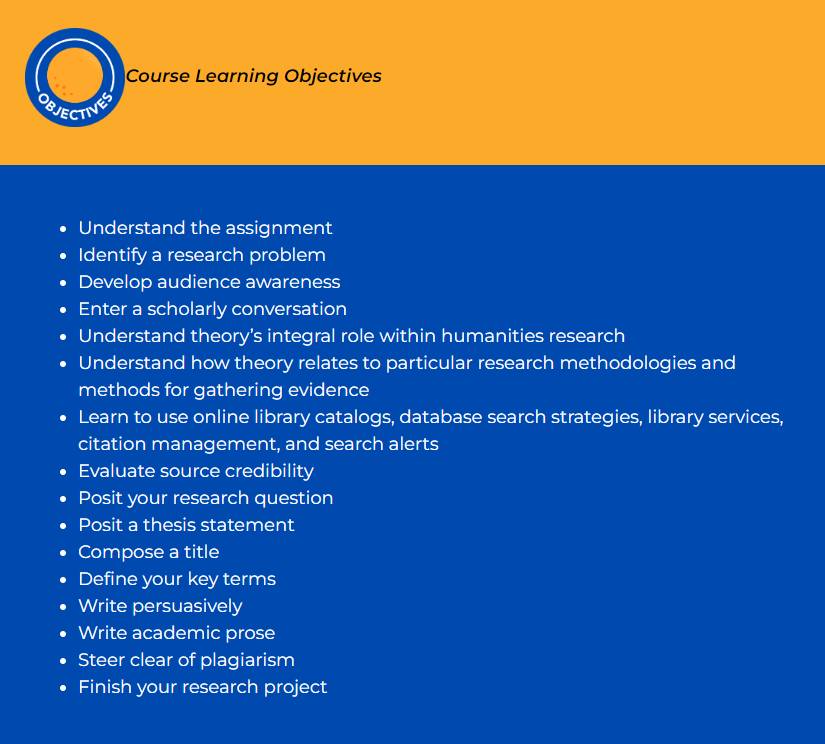 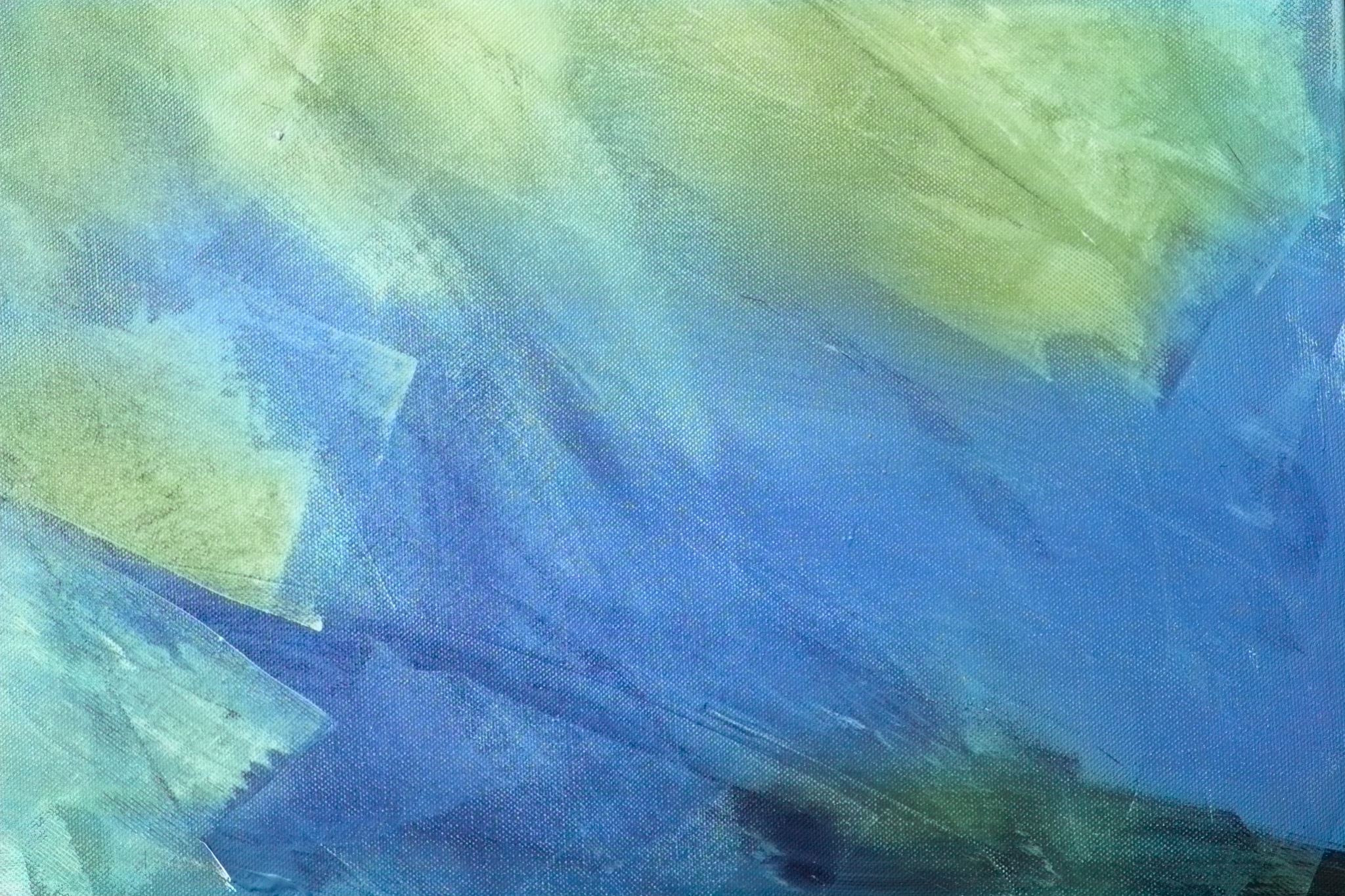 [Speaker Notes: Erika]
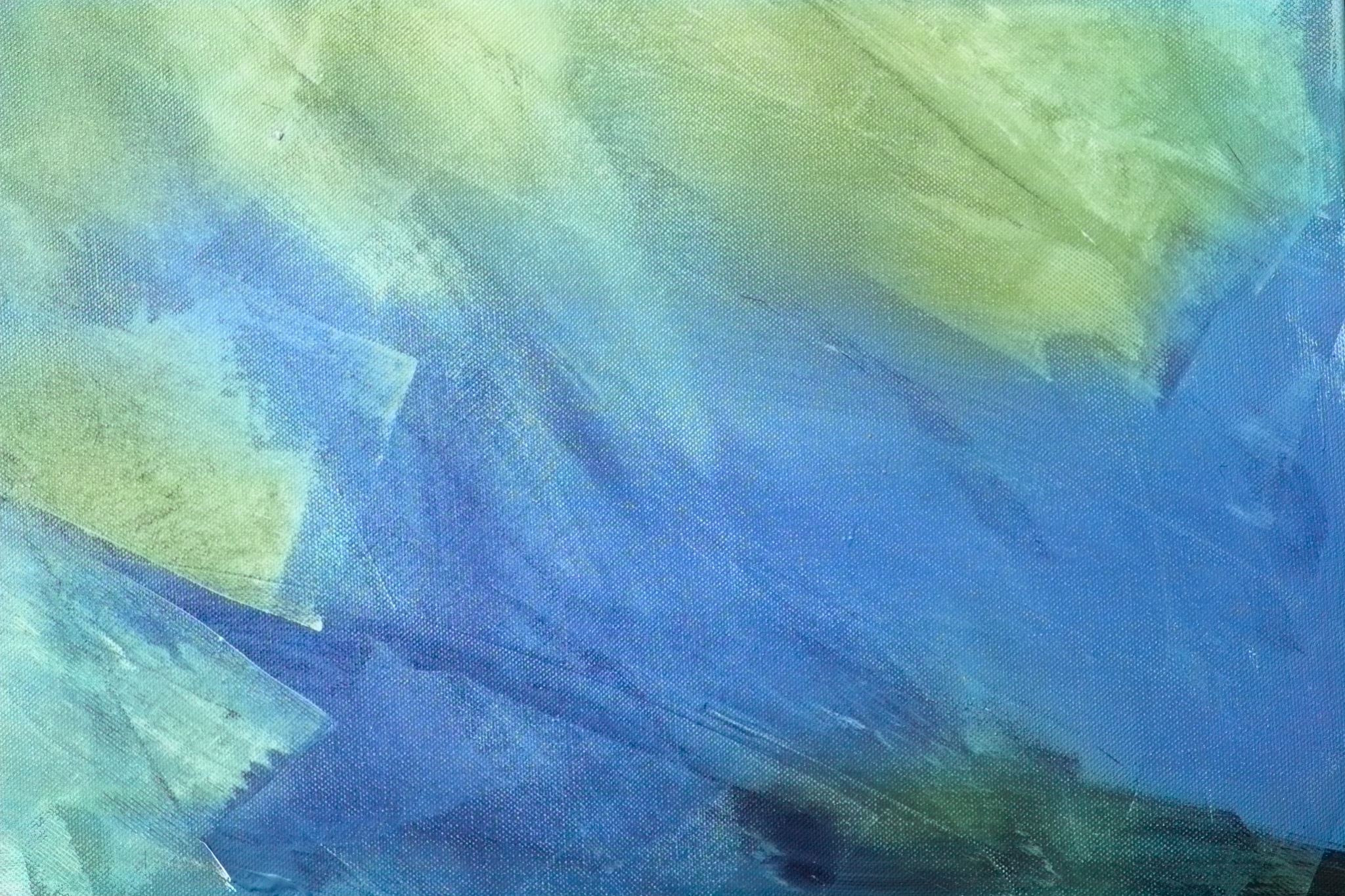 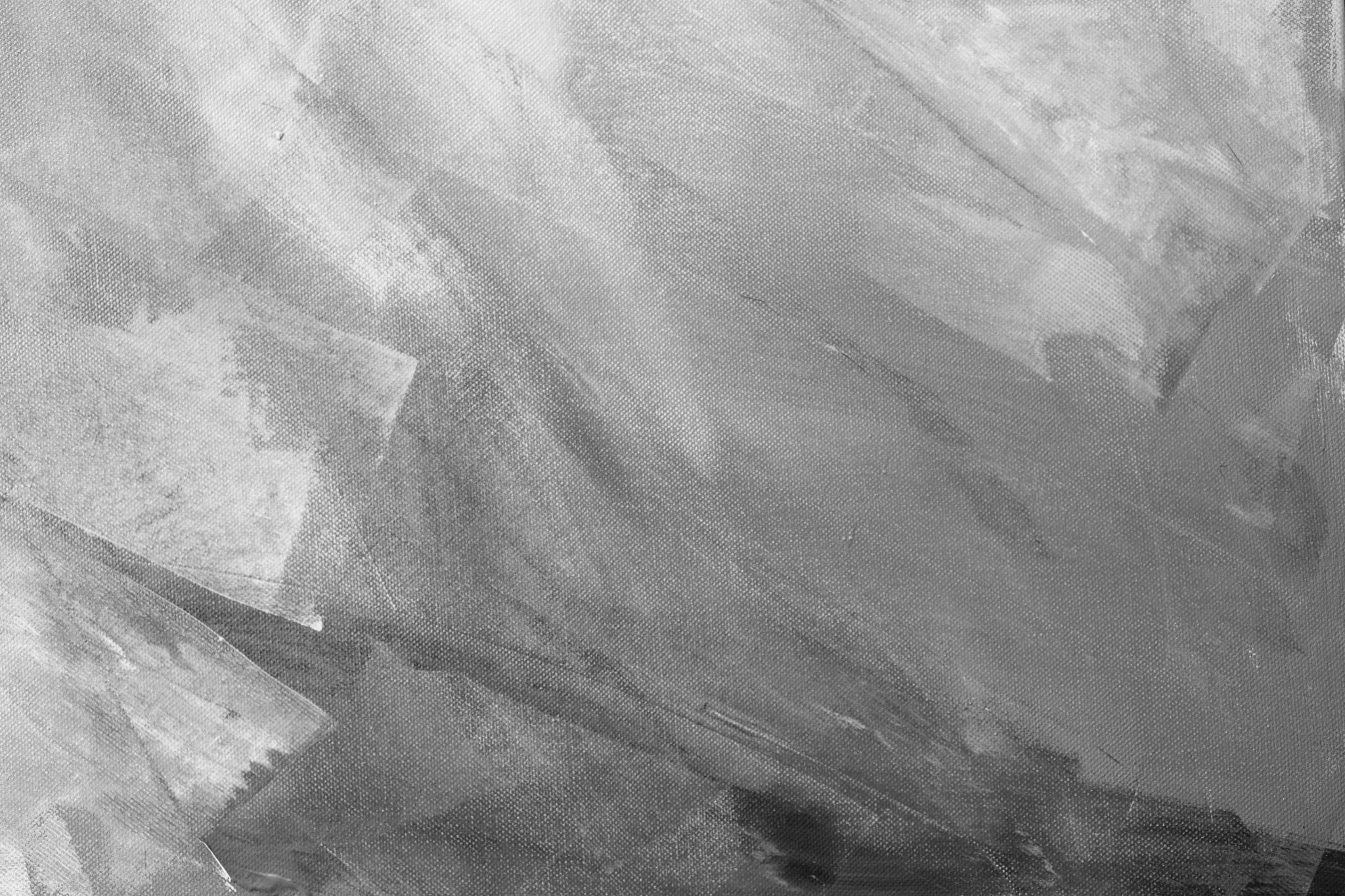 Research as Inquiry
Information Literacy Framework
Authority is Constructed and Contextual
Scholarship as Conversation
Searching as Strategic Exploration
10
[Speaker Notes: Barry to add note about relevance –]
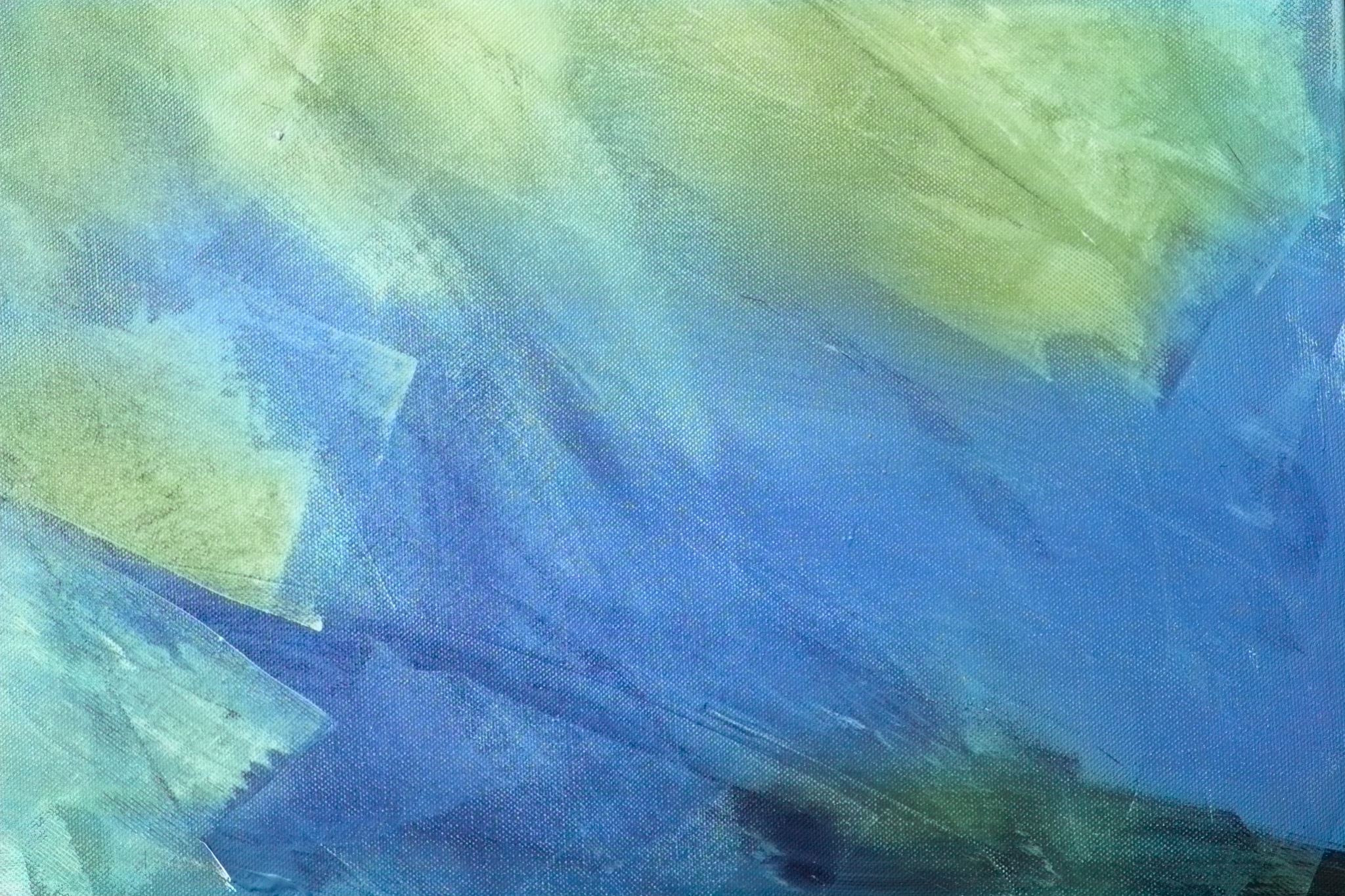 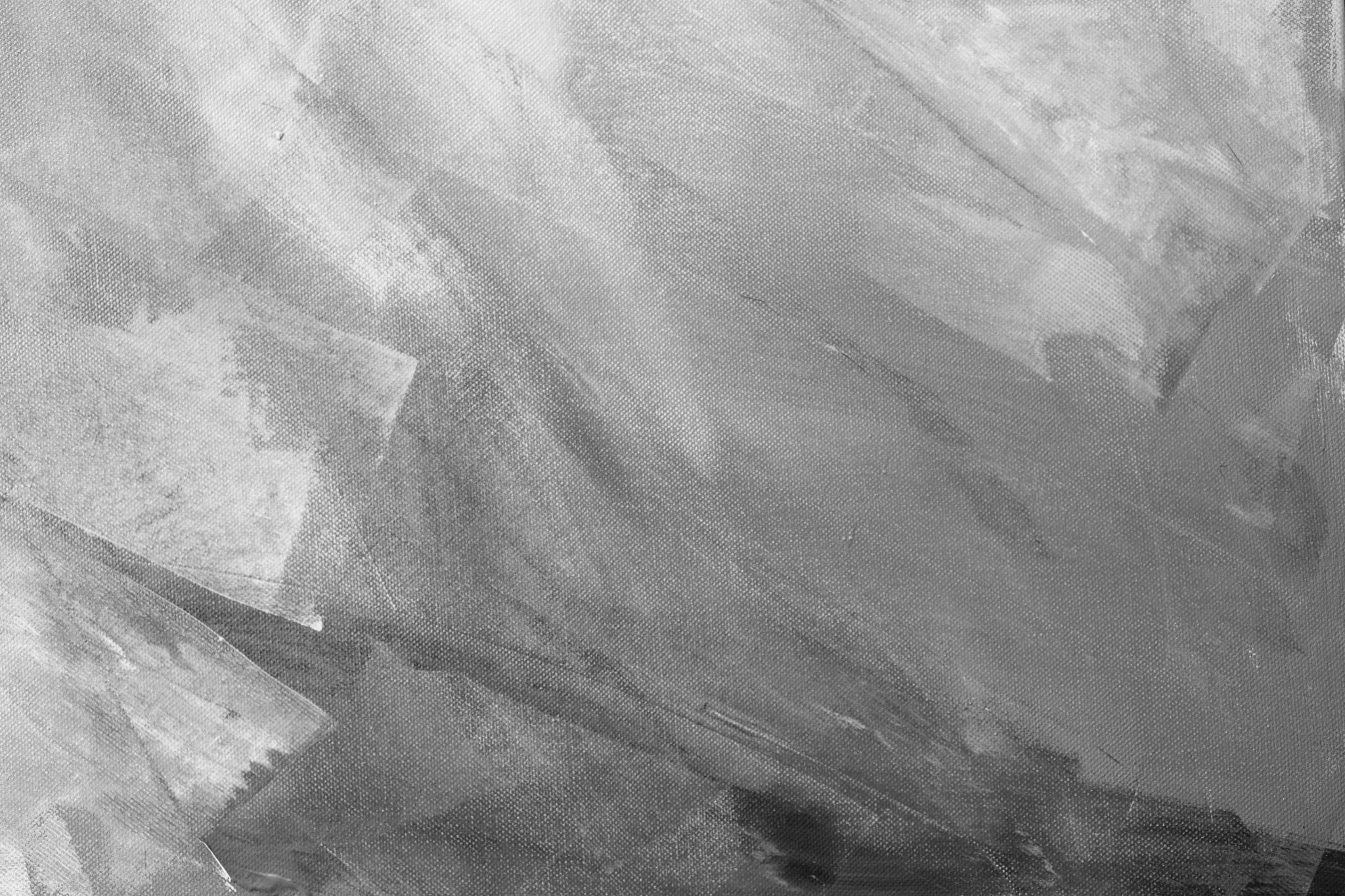 Research as Inquiry
“Research is iterative and depends upon asking increasingly complex or new questions whose answers in turn develop additional questions or lines of inquiry in any field.”
11
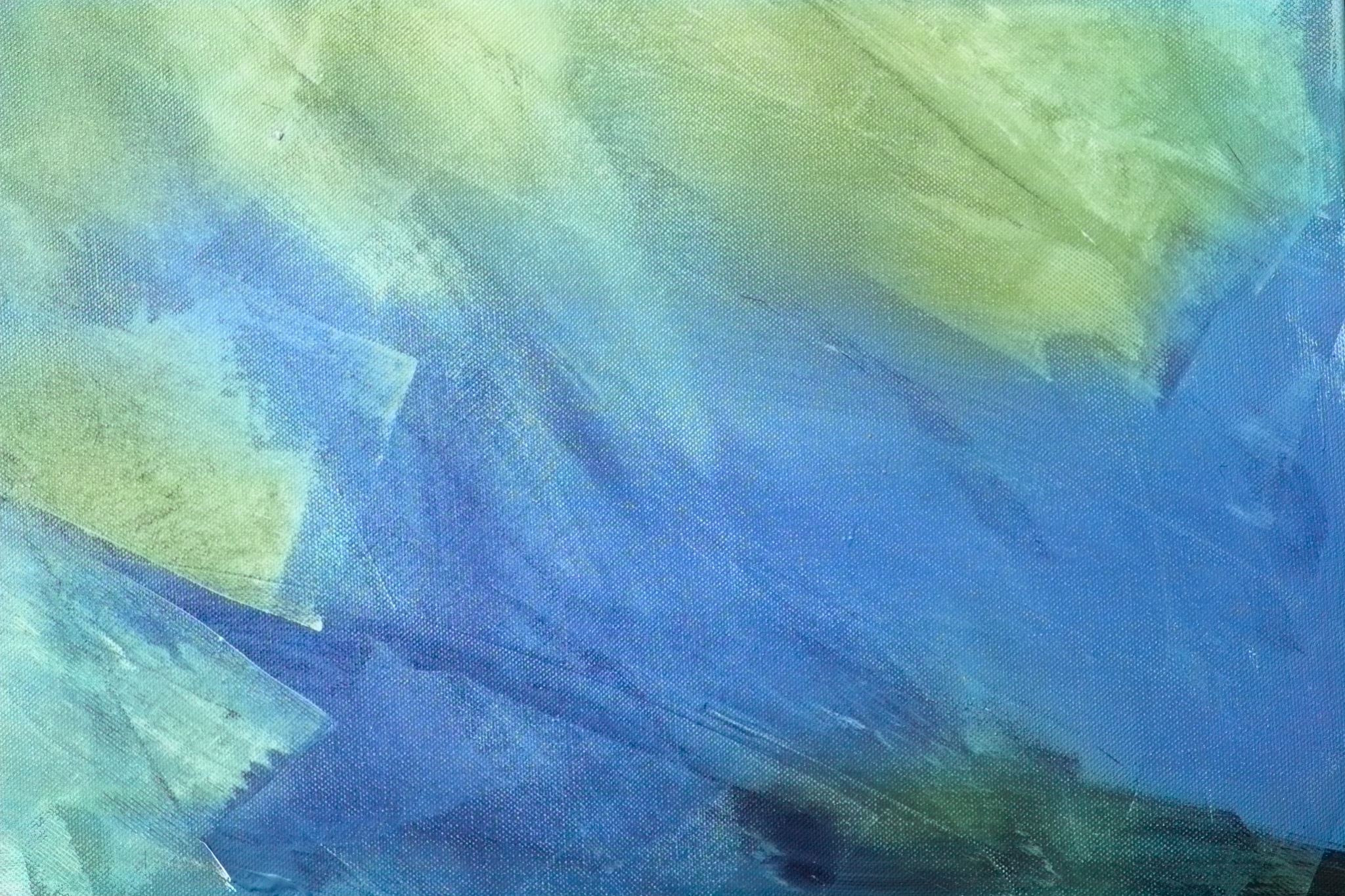 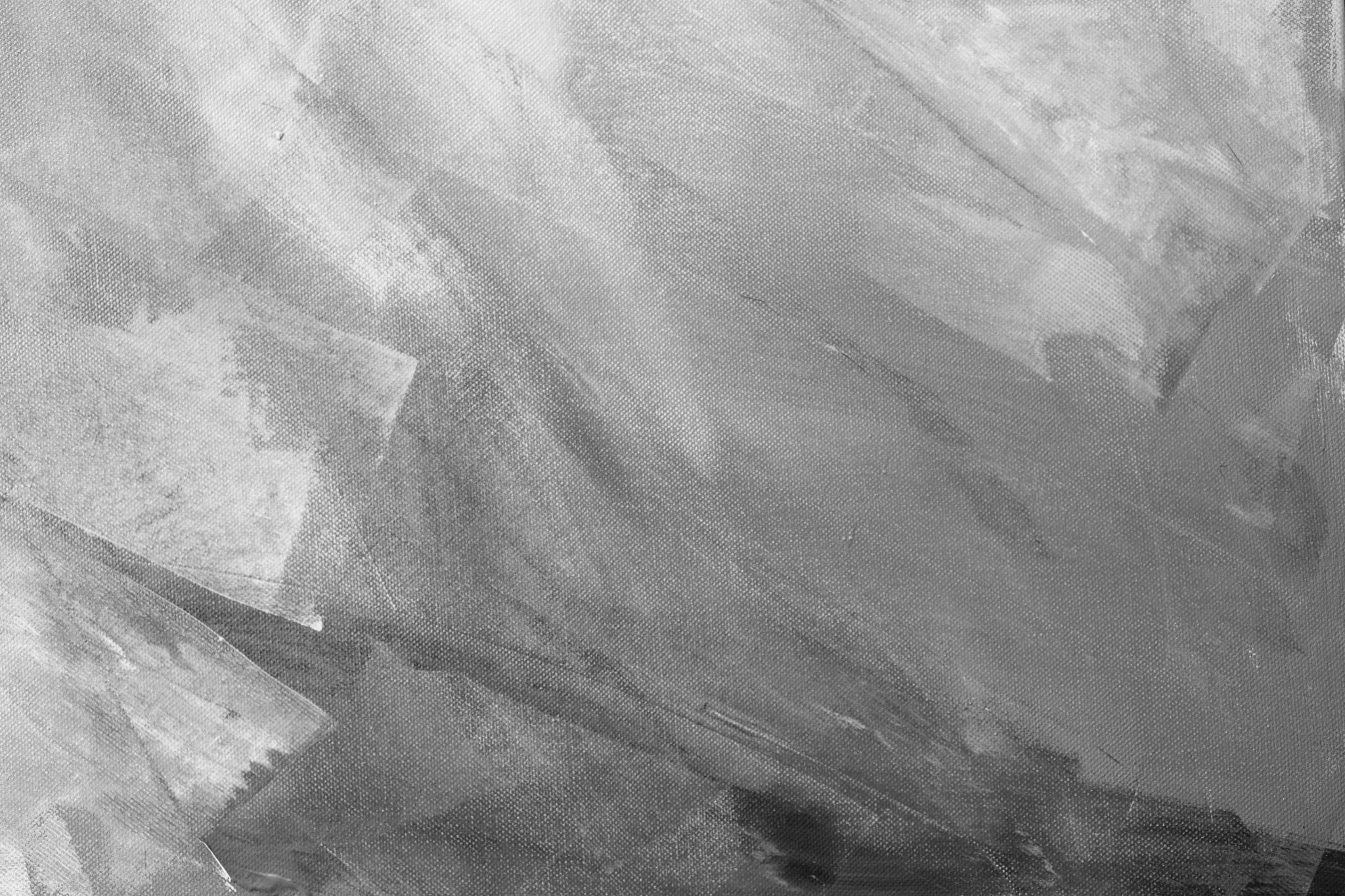 Research as Inquiry
12
[Speaker Notes: Add objectives from book]
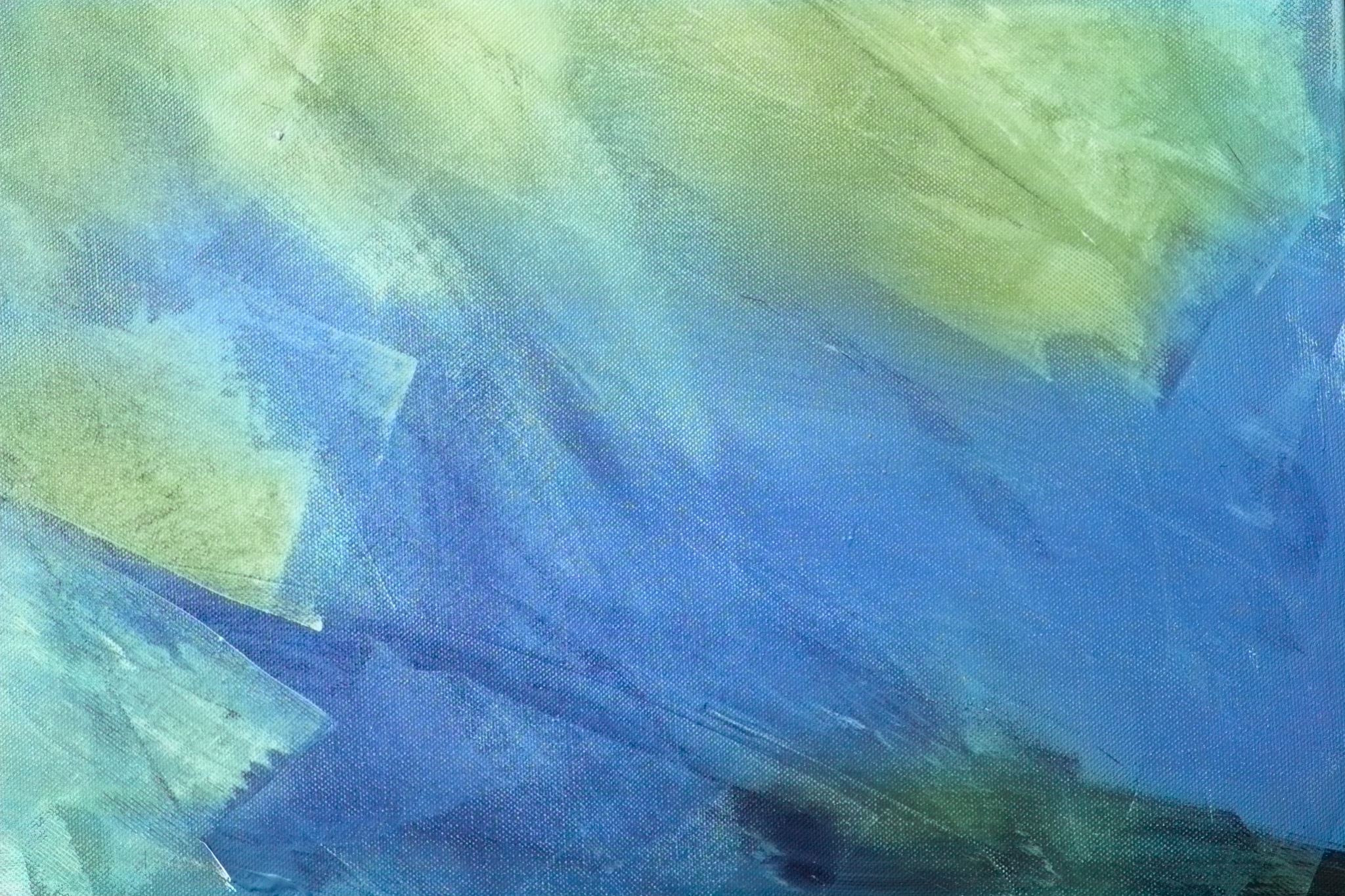 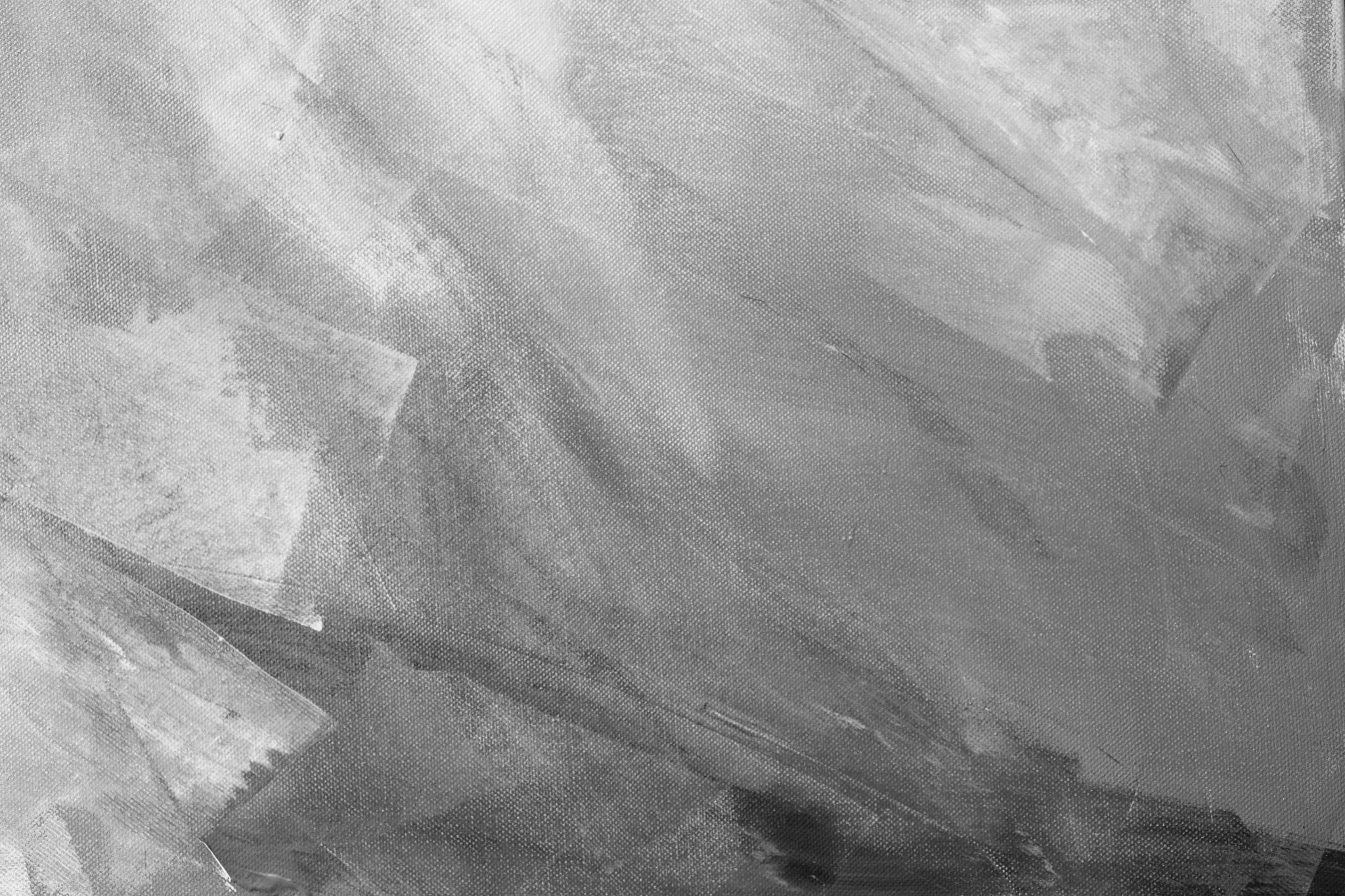 Scholarship as Conversation
“Communities of scholars, researchers, or professionals engage in sustained discourse with new insights and discoveries occurring over time as a result of varied perspectives and interpretations.”
13
[Speaker Notes: Add objectives from book]
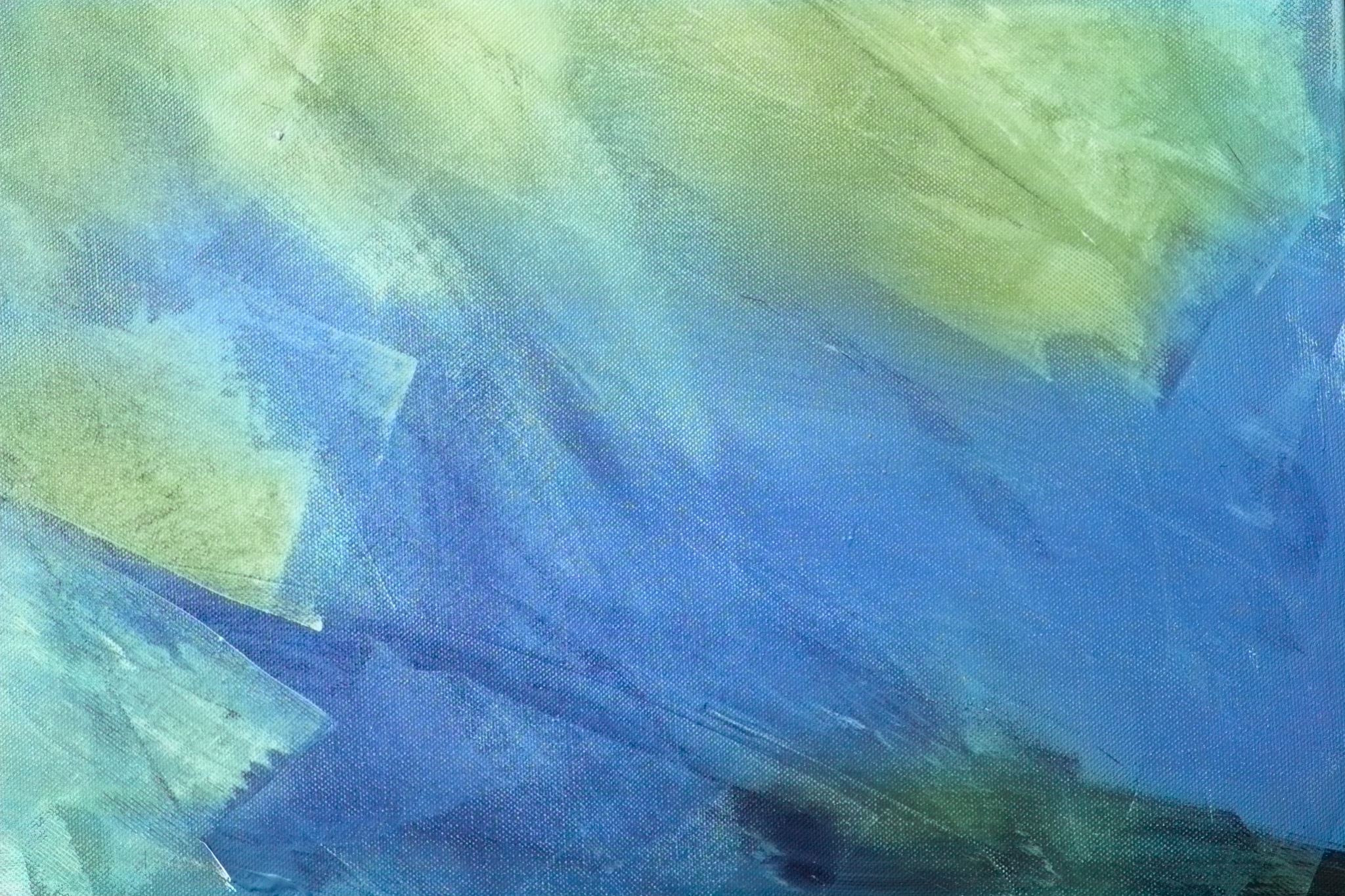 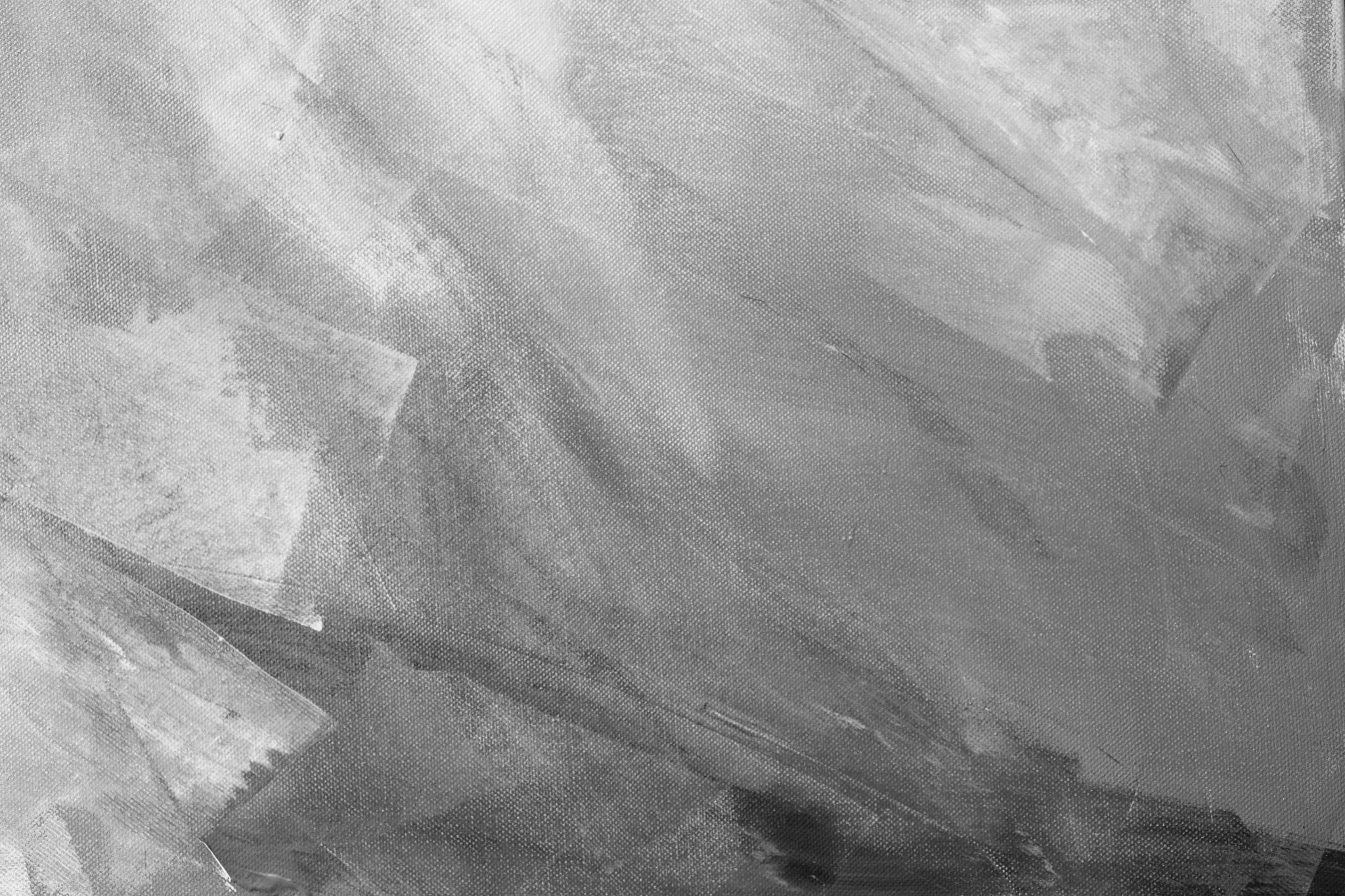 Scholarship as Conversations
14
[Speaker Notes: Add objectives from book]
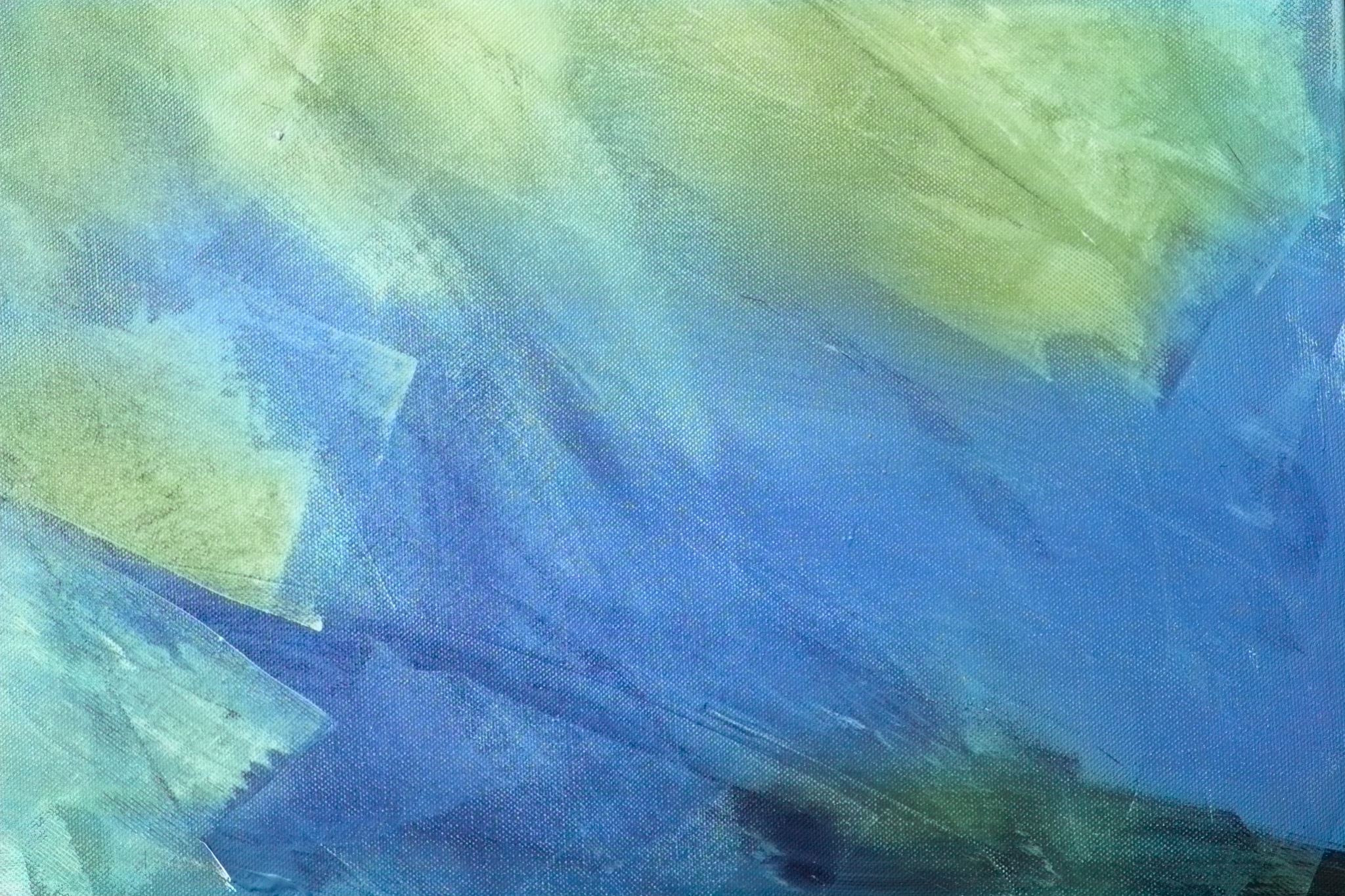 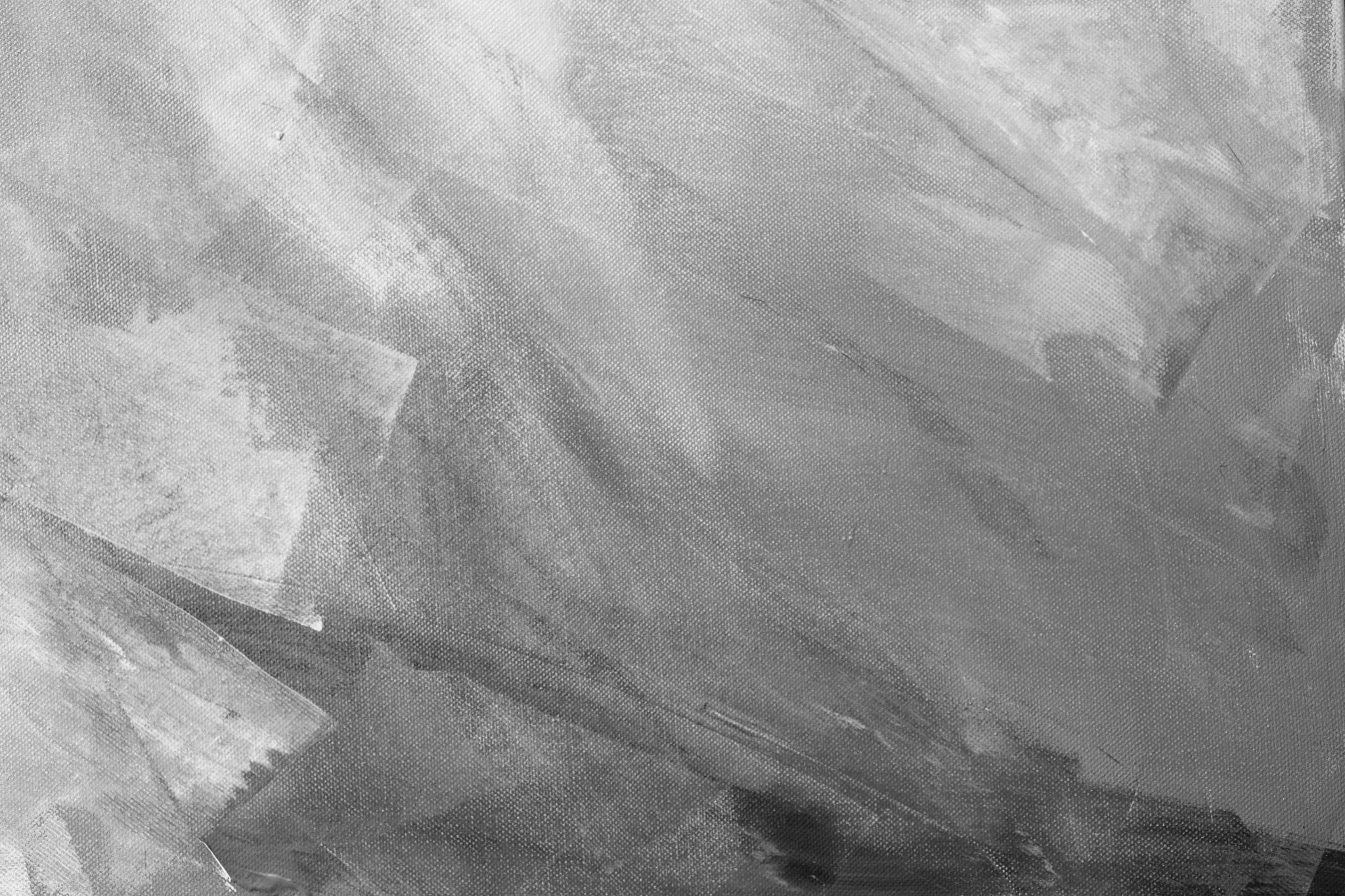 Searching as Strategic Exploration
“Searching for information is often nonlinear and iterative, requiring the evaluation of a range of information sources and the mental flexibility to pursue alternate avenues as new understanding develops.”
15
[Speaker Notes: Add objectives from book]
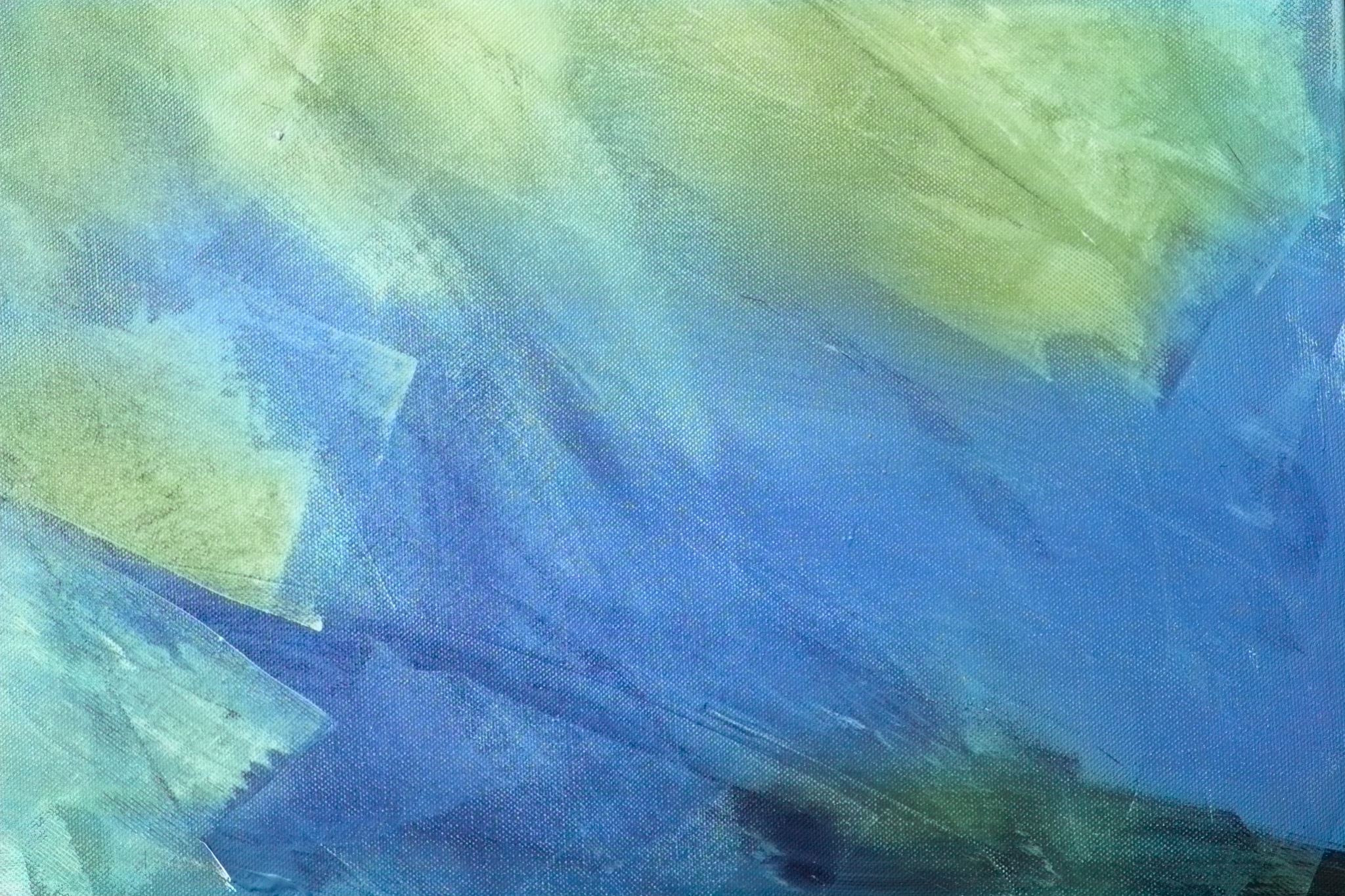 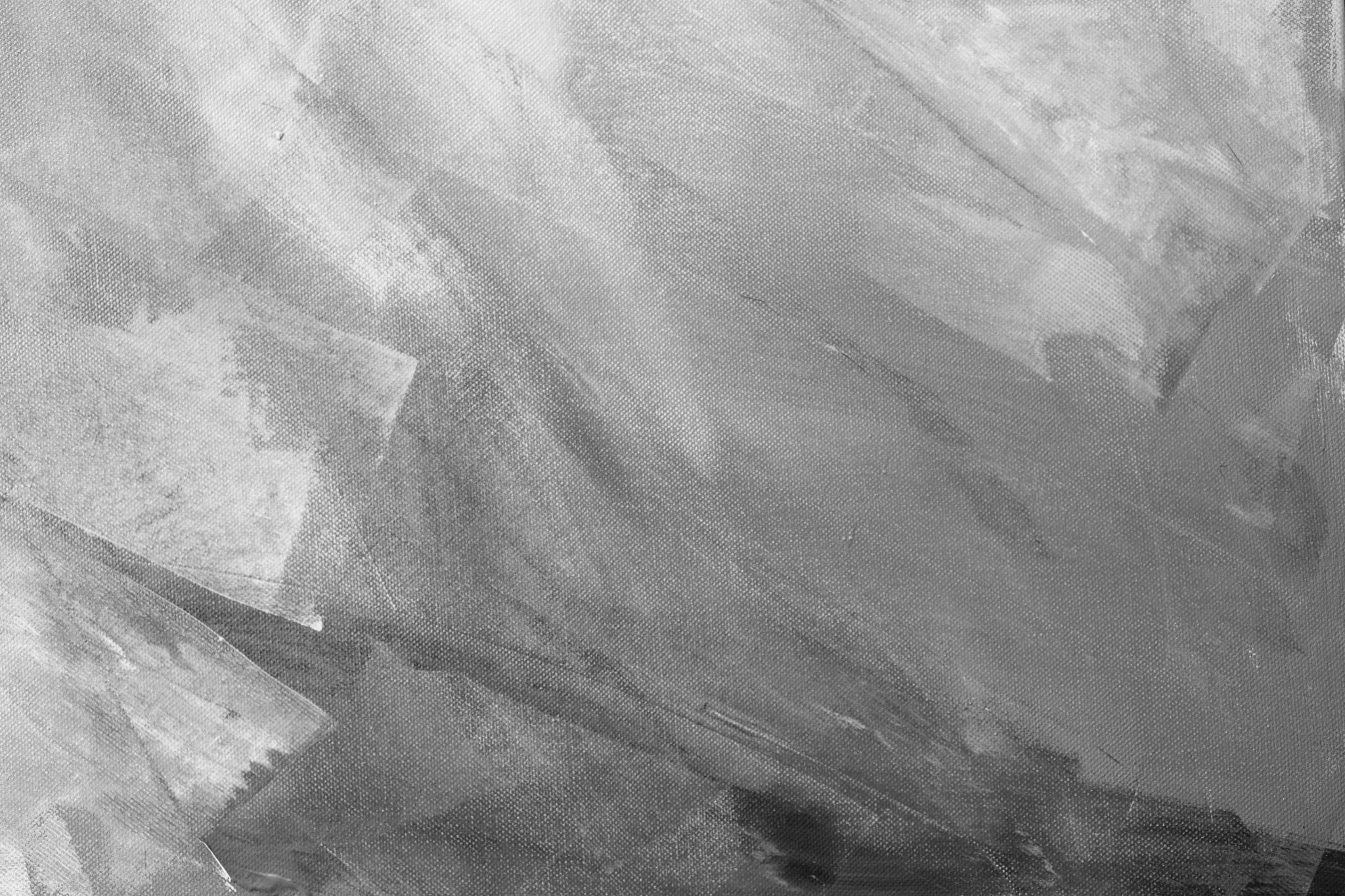 Searching as Strategic Exploration
16
[Speaker Notes: Add objectives from book]
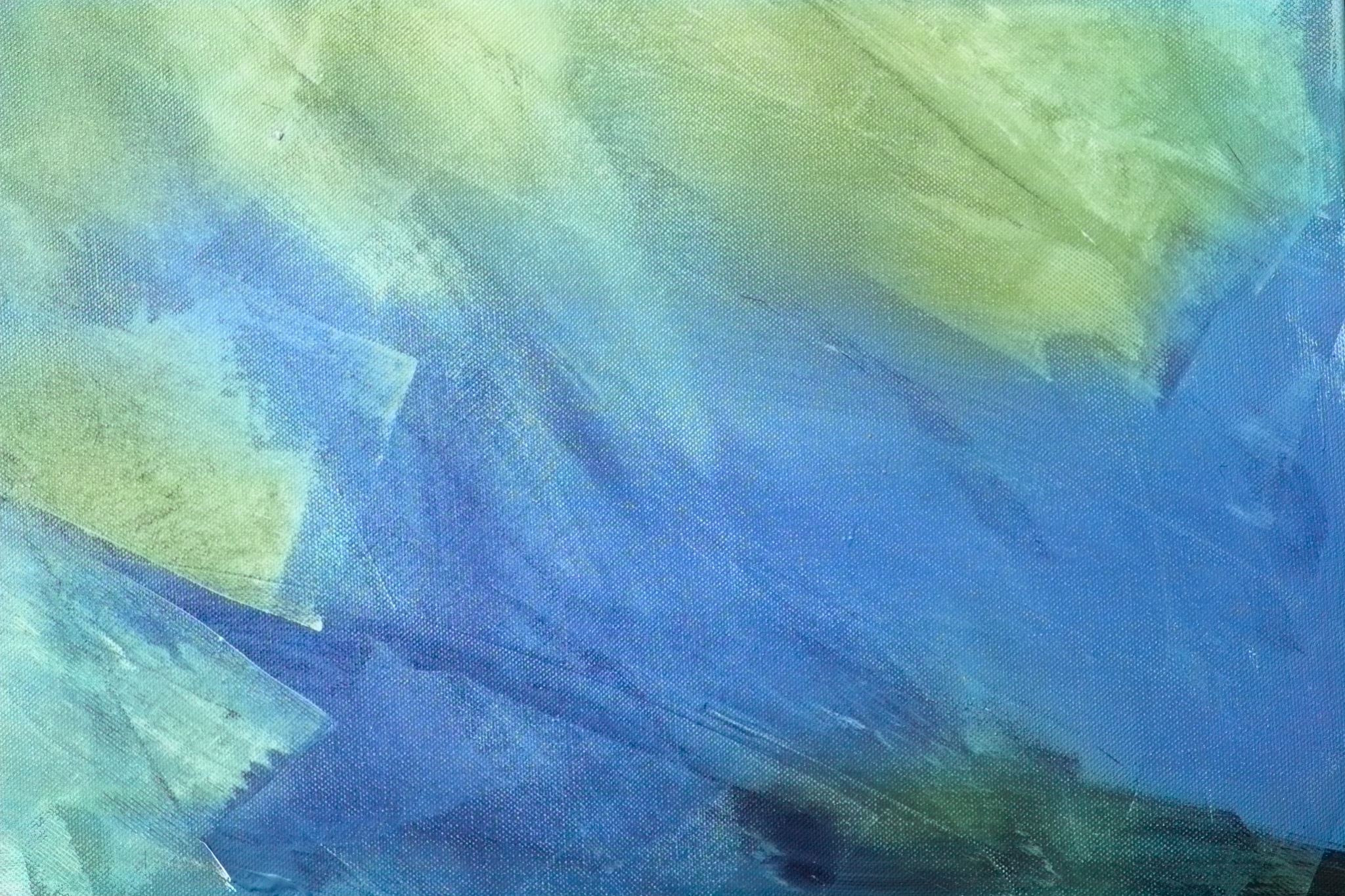 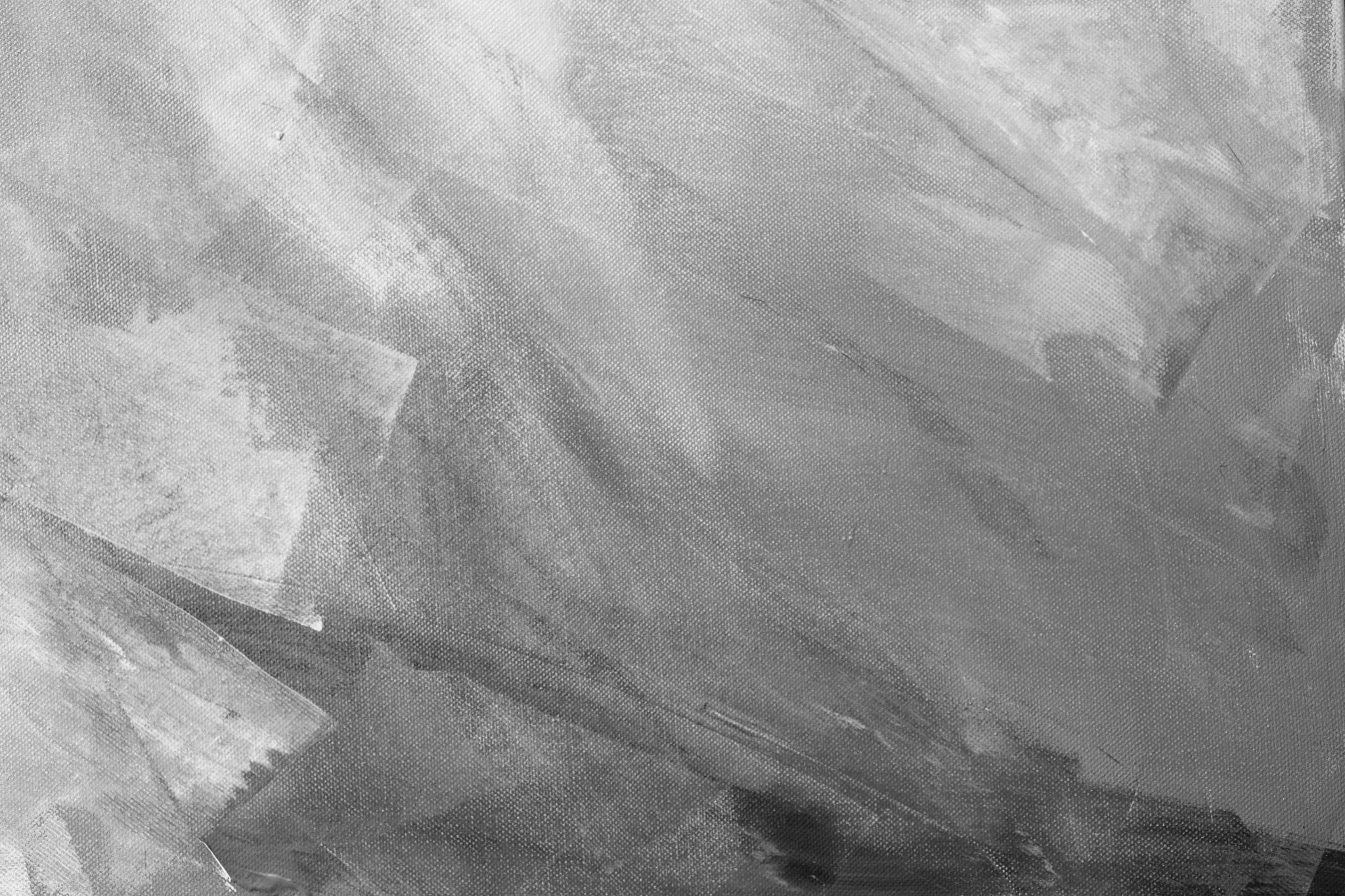 Authority is Constructed & Contextual
“Information resources reflect their creators’ expertise and credibility, and are evaluated based on the information need and the context in which the information will be used.”
17
[Speaker Notes: Add objectives from book]
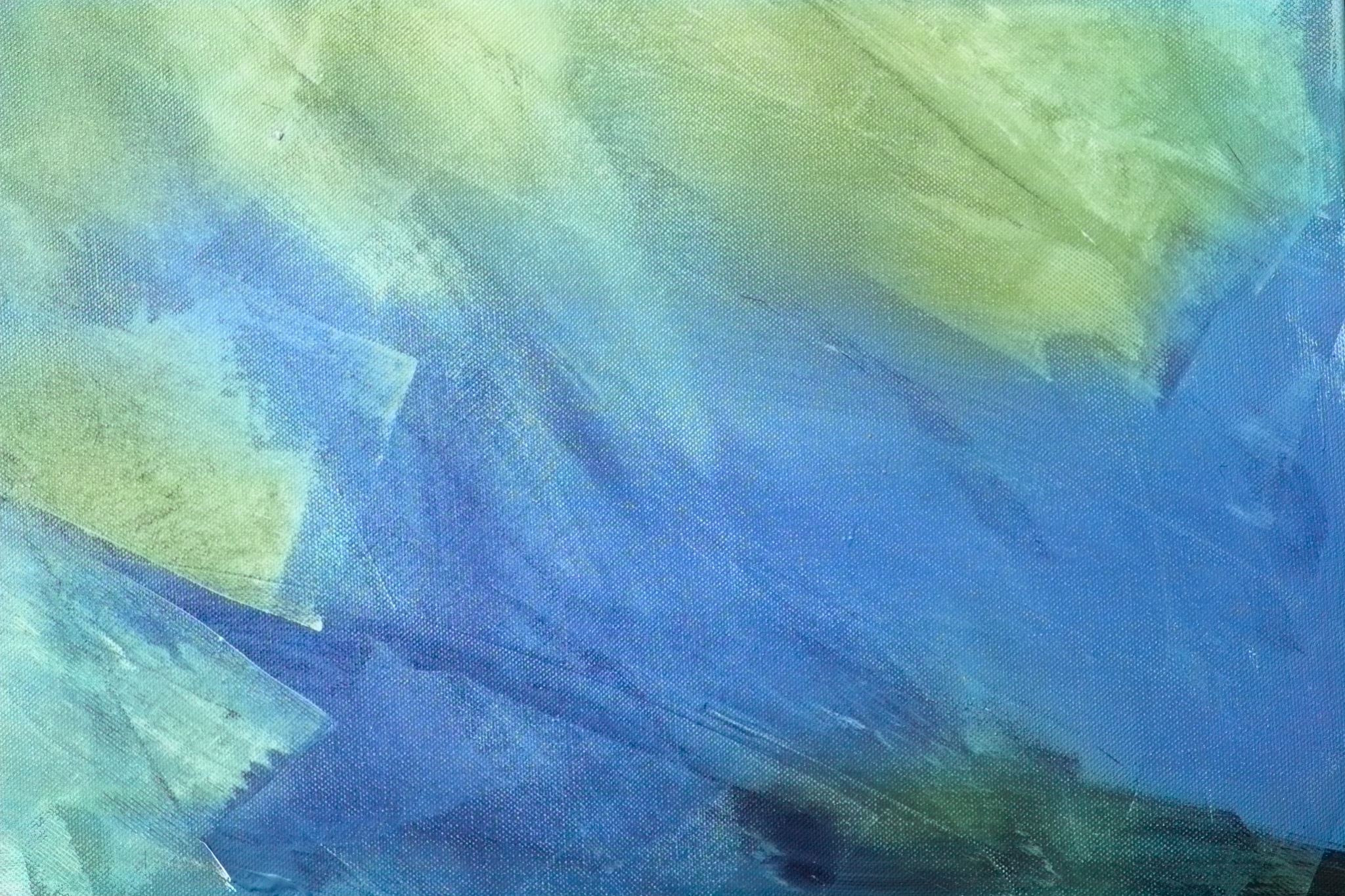 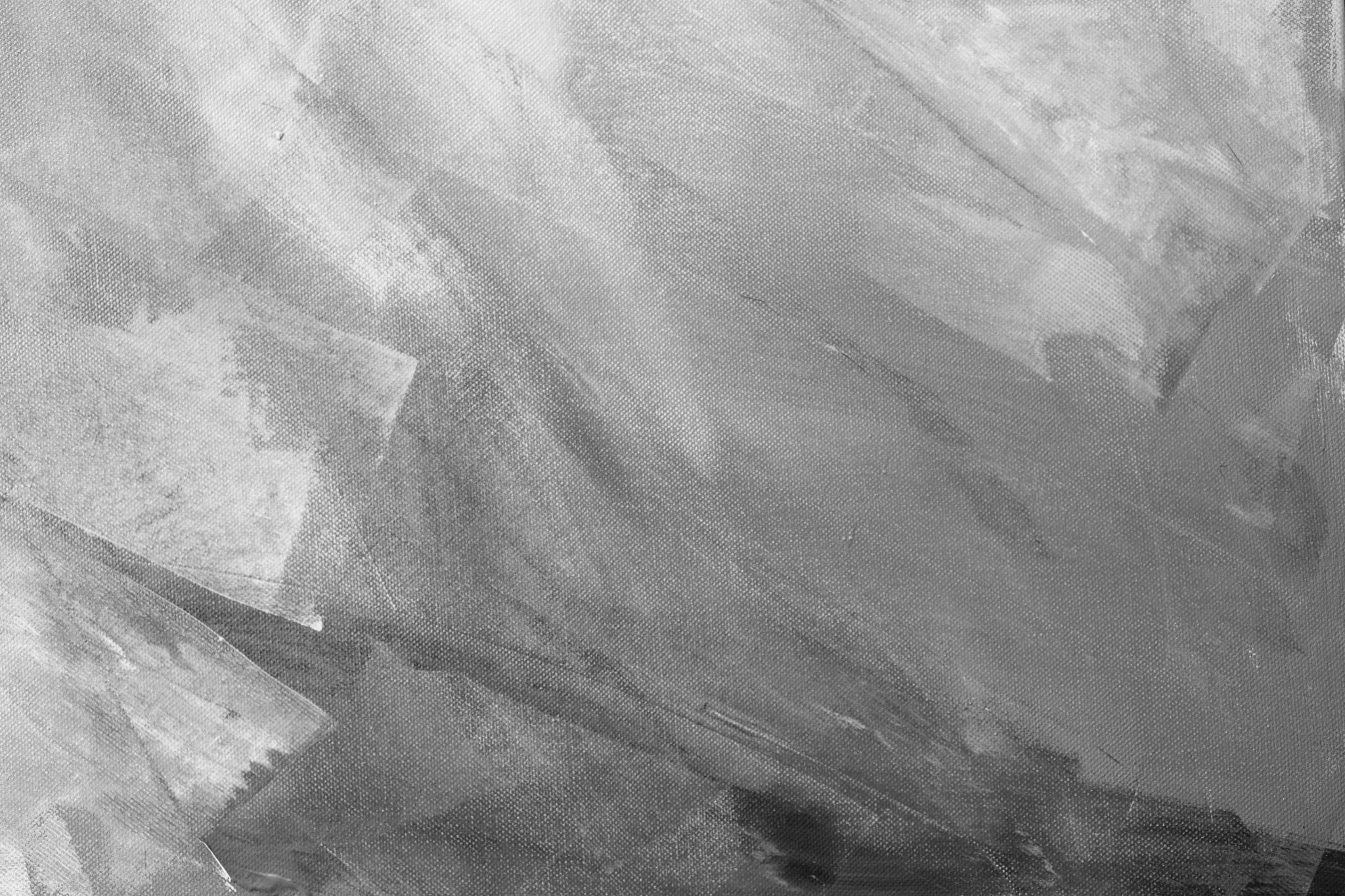 Authority is Constructed & Contextual
18
[Speaker Notes: Add objectives from book]
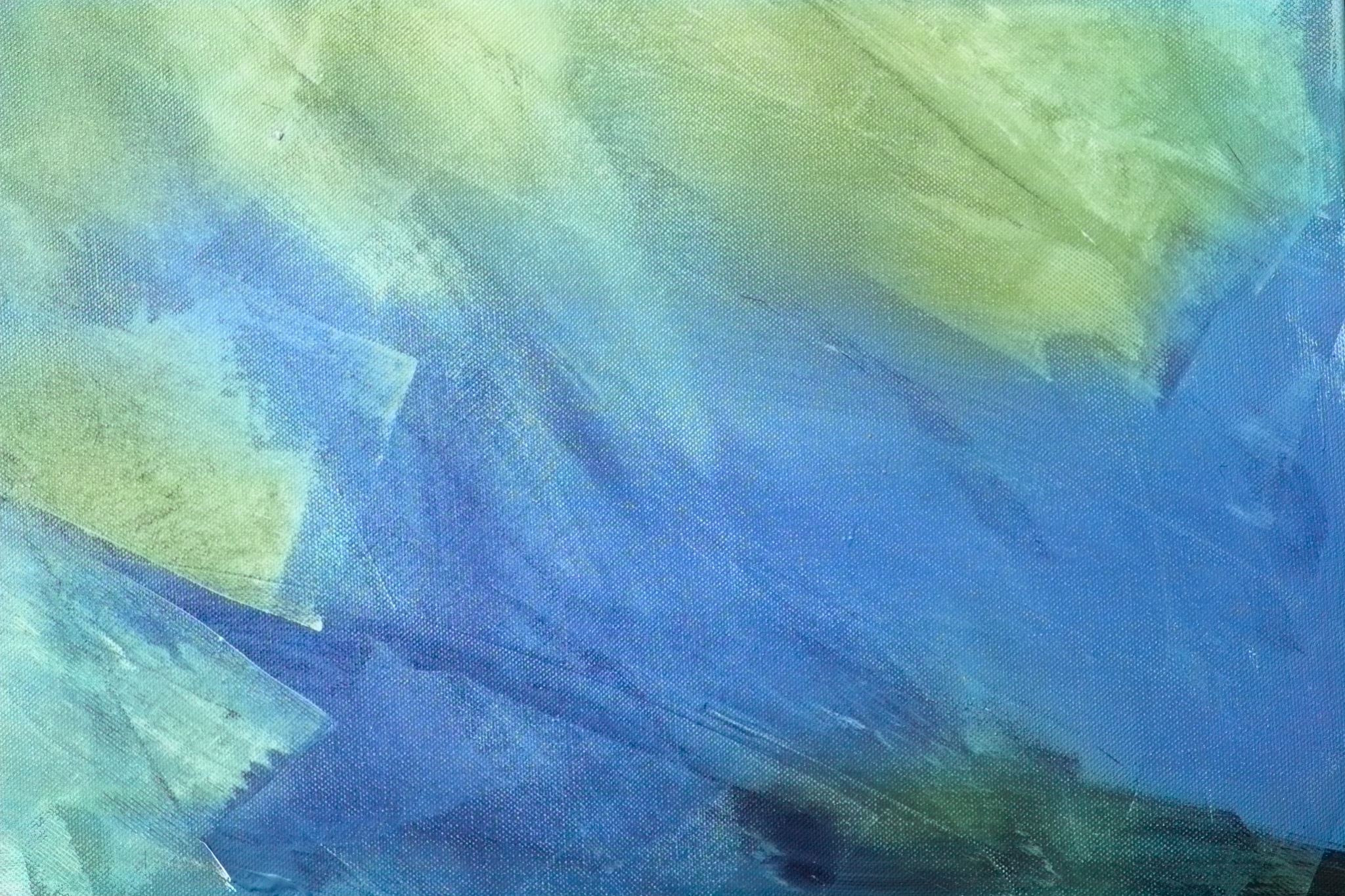 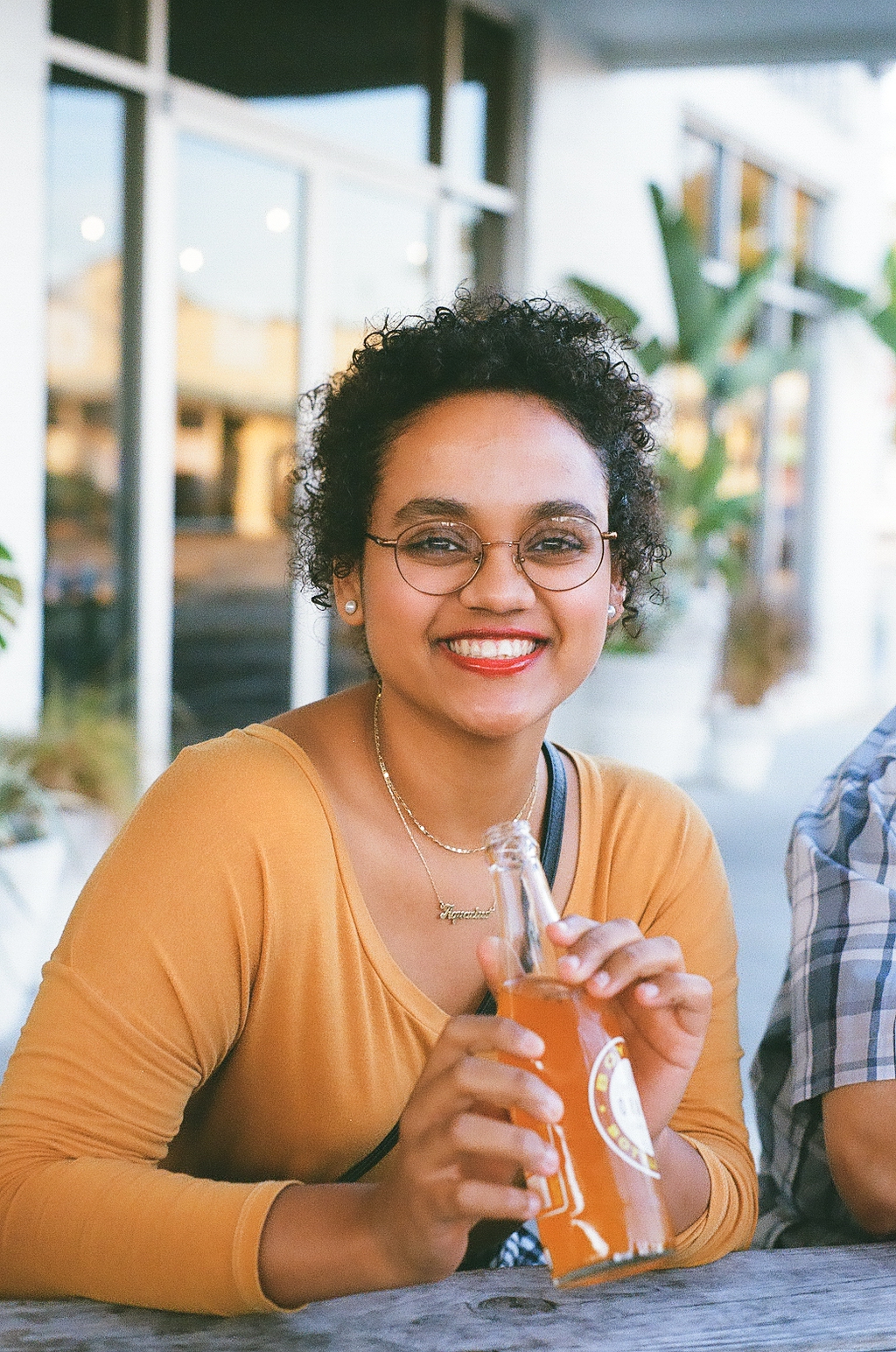 Meet Jada!
We worked with an English major, Jada, to create a relatable persona for the course;

Jada discusses James Baldwin’s short story “Sonny’s Blues;”

We worked with the UCF’s Center for Distributed Learning to make videos of Jada discussing her project, which we include in the book.
19
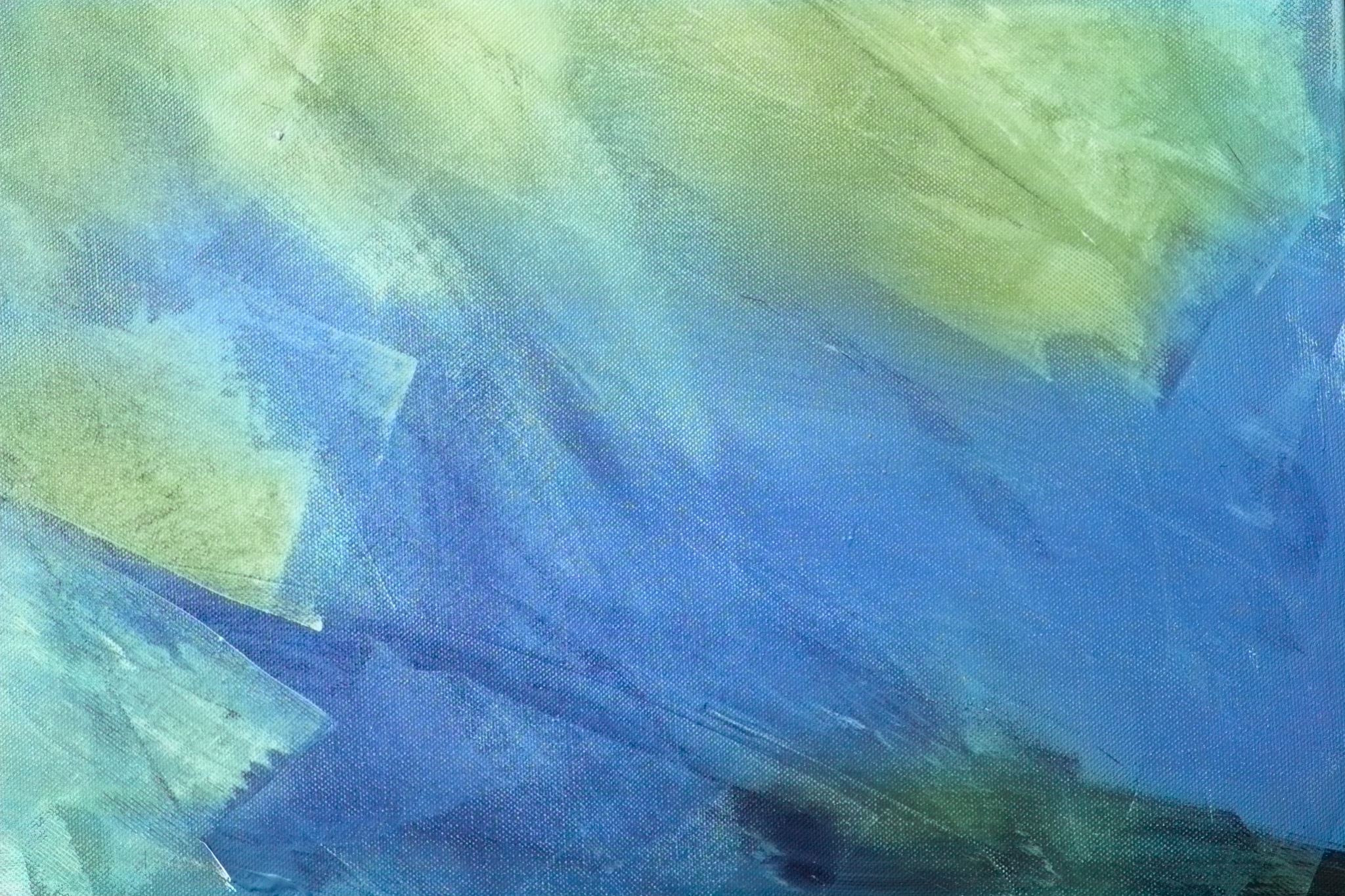 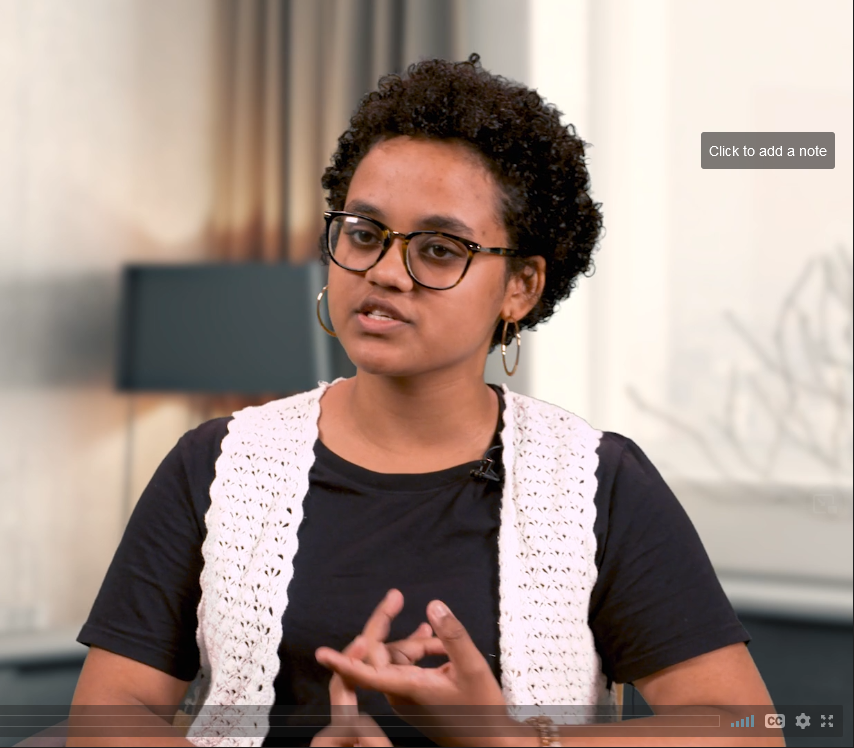 Jada Video Topics:
Searching as Strategic Exploration
Scholarship as Conversation
Using Library Resources
Refining Your Research Question
Evaluating your Research Question
Managing Your Research

Each video connects to a specific aspect of the ACRL Framework for Information Literacy.
20
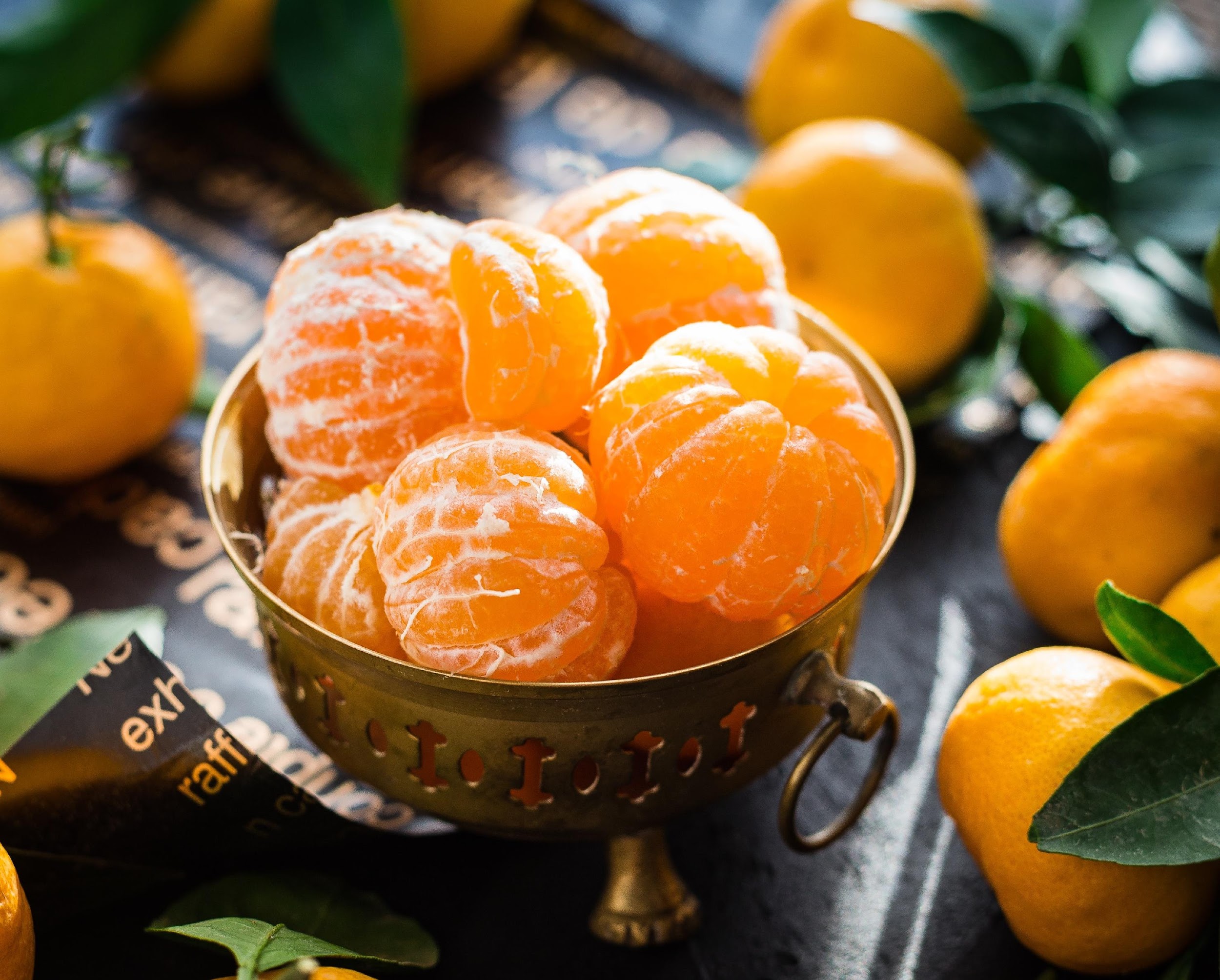 Philosophy:
Open access
Open involvement
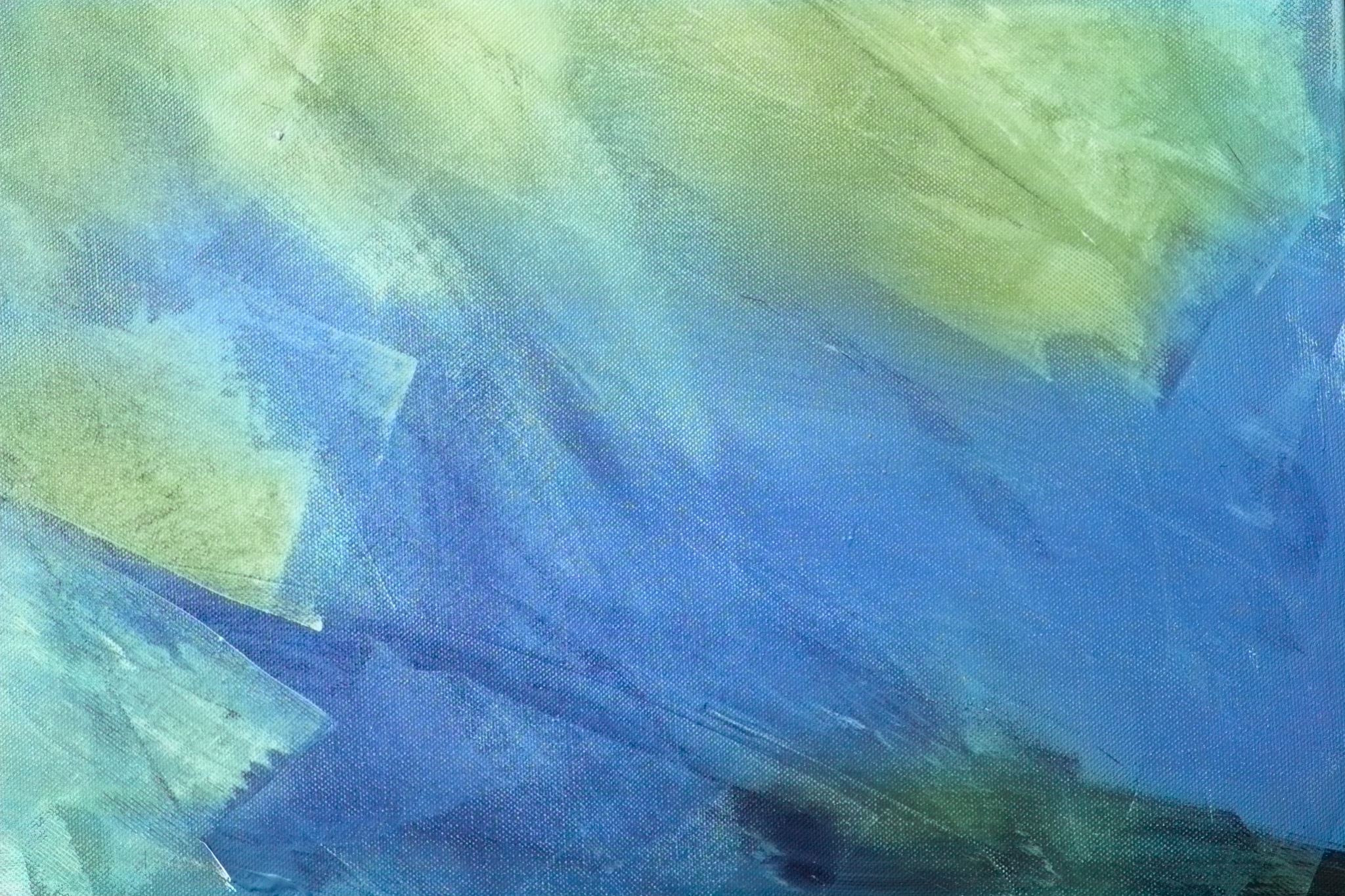 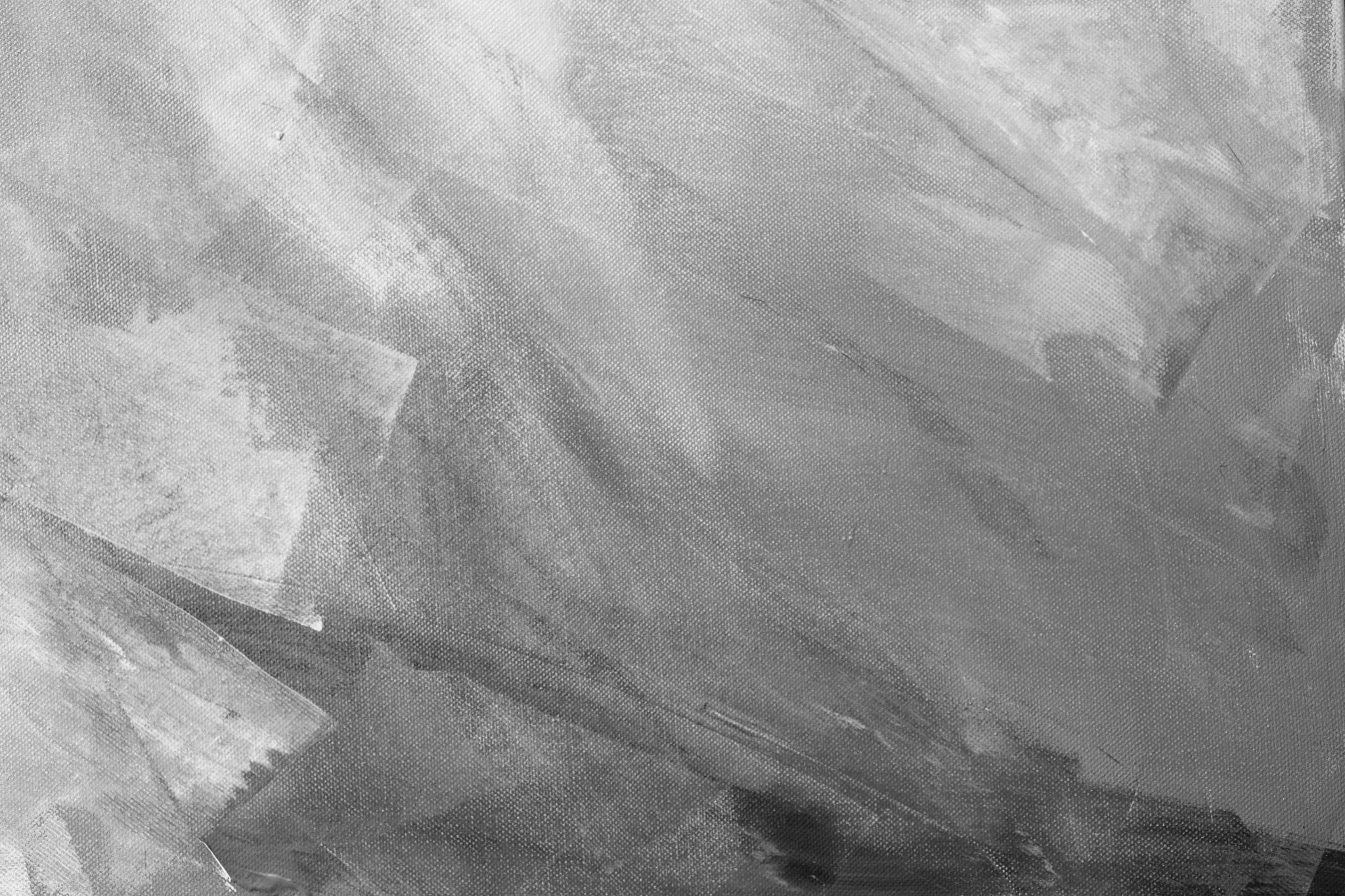 We wanted to create an OER that would be easy to share with other instructors and that students could participate in developing as well.
Open Approach
We wanted an option that would be more open and flexible than Canvas modules, which led us to Pressbooks.
Pressbooks allowed us to reimagine the course as an interactive book that can be easily revised, published, shared as an OER or embedded in Canvas.
22
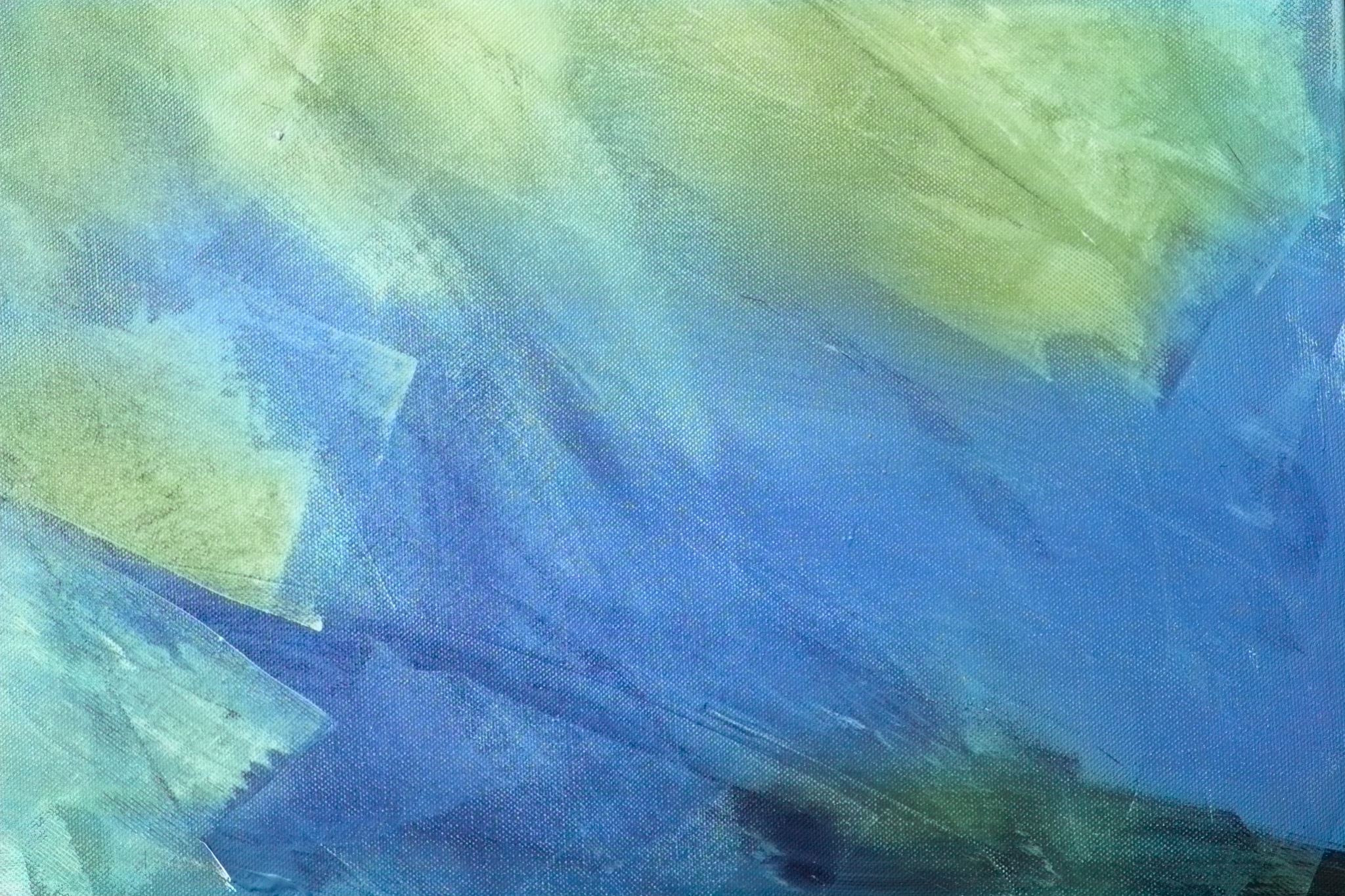 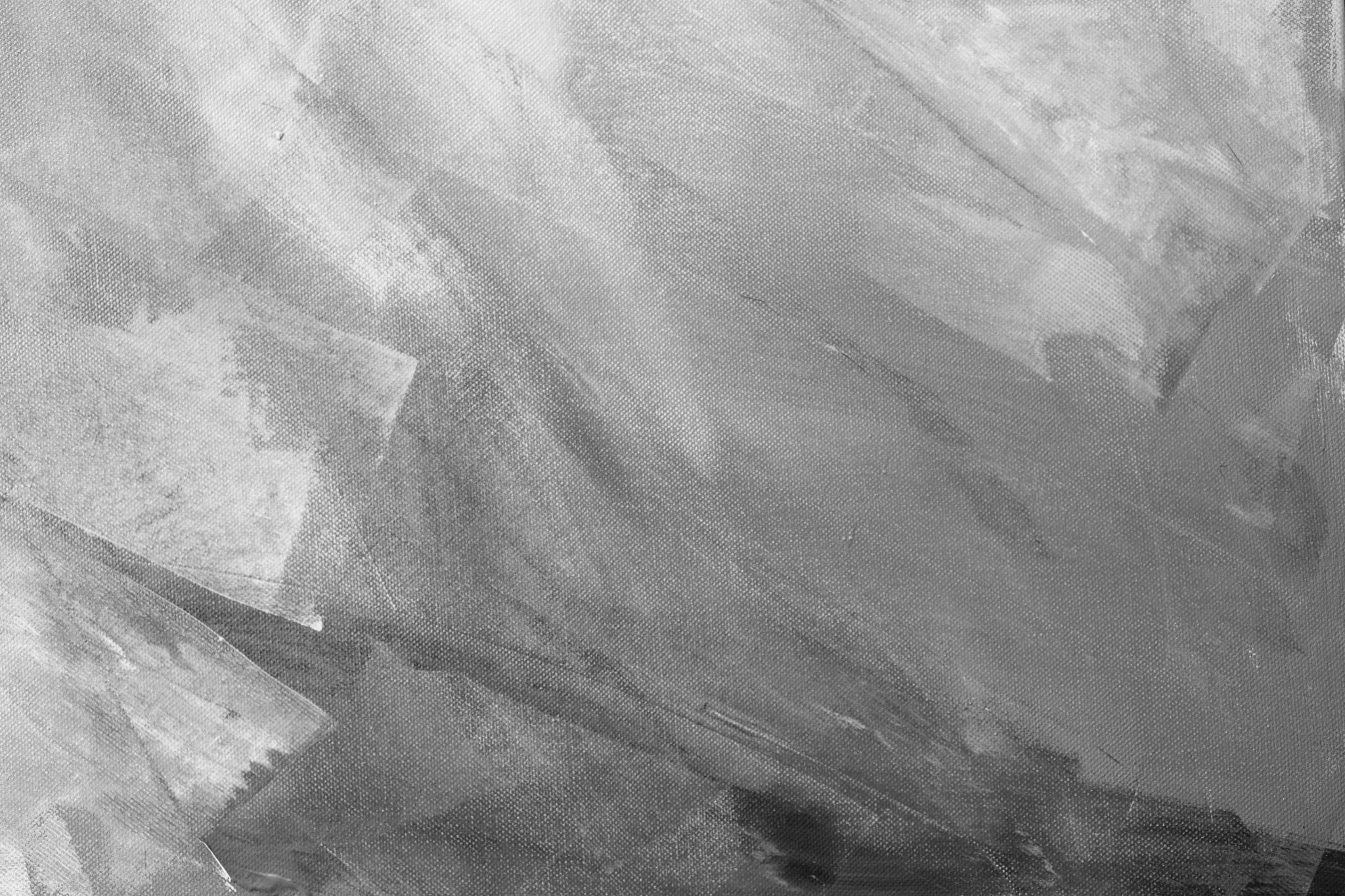 Open Educational Resource (OER)
Stats
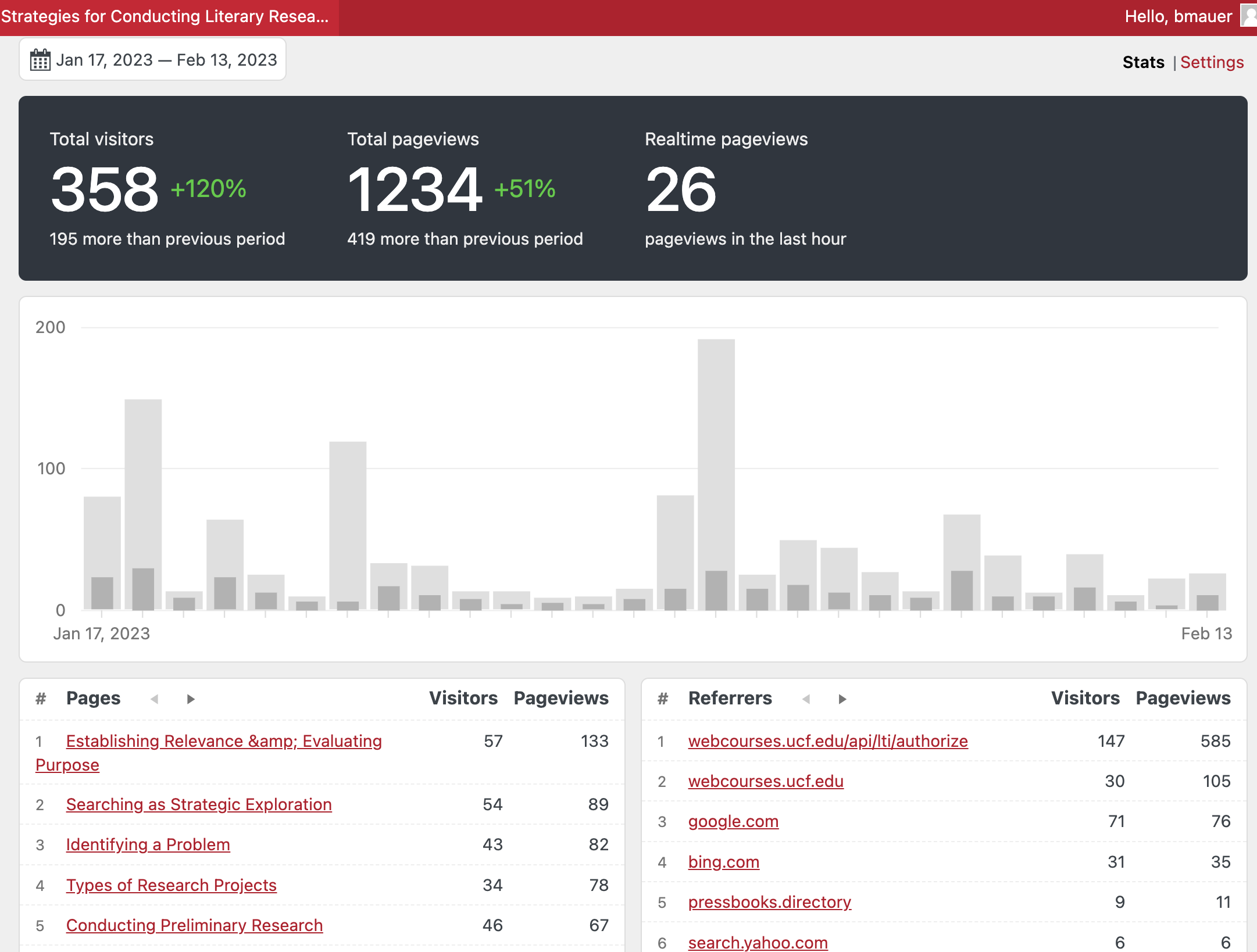 Open Approach
We sought an alternative to Canvas that would be open but easier to use, which led us to Pressbooks.
Pressbooks allowed us to reimagine the project as an interactive book that can be easily revised, published, shared as an OER, or embedded in Webcourses.
23
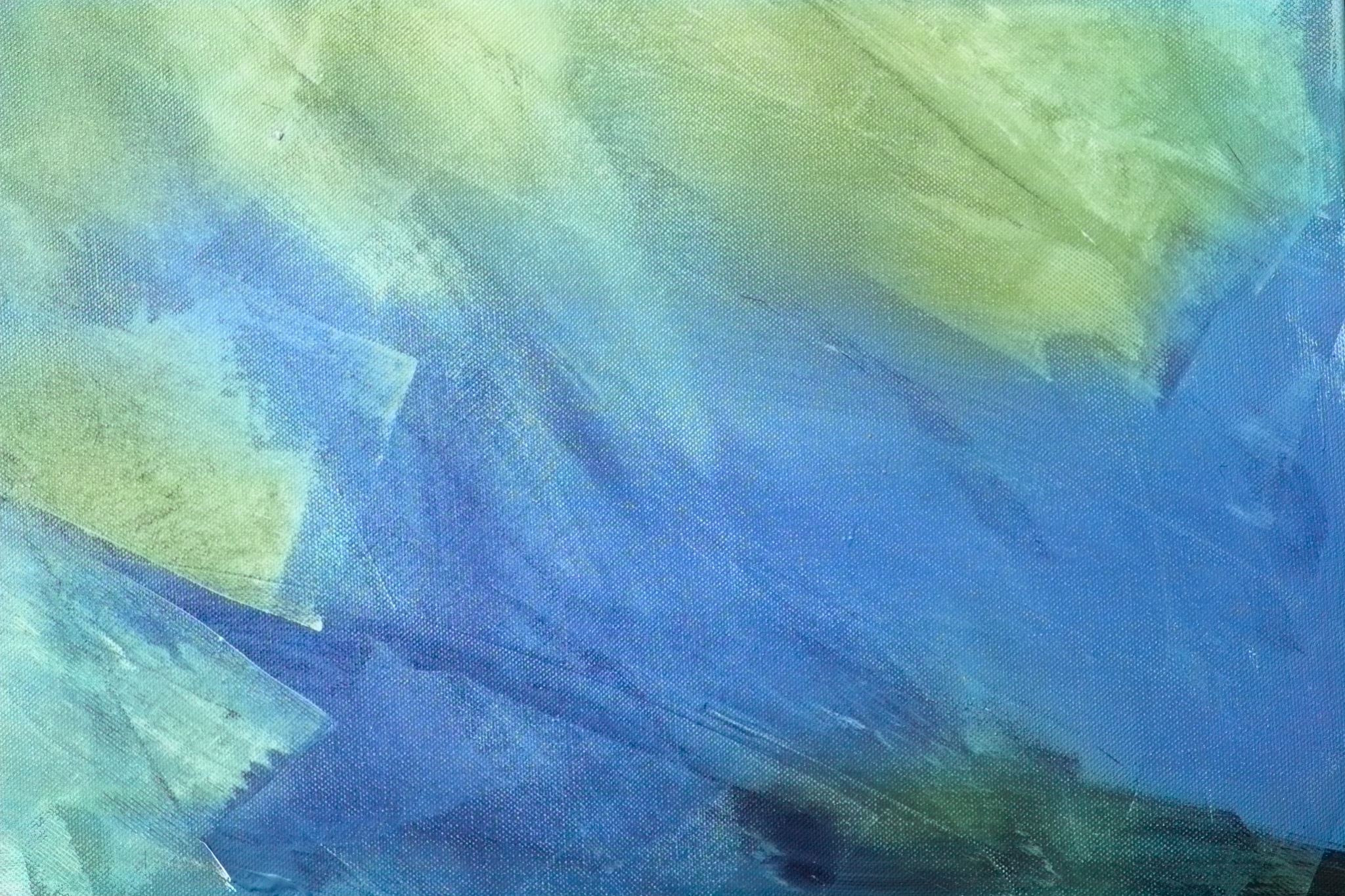 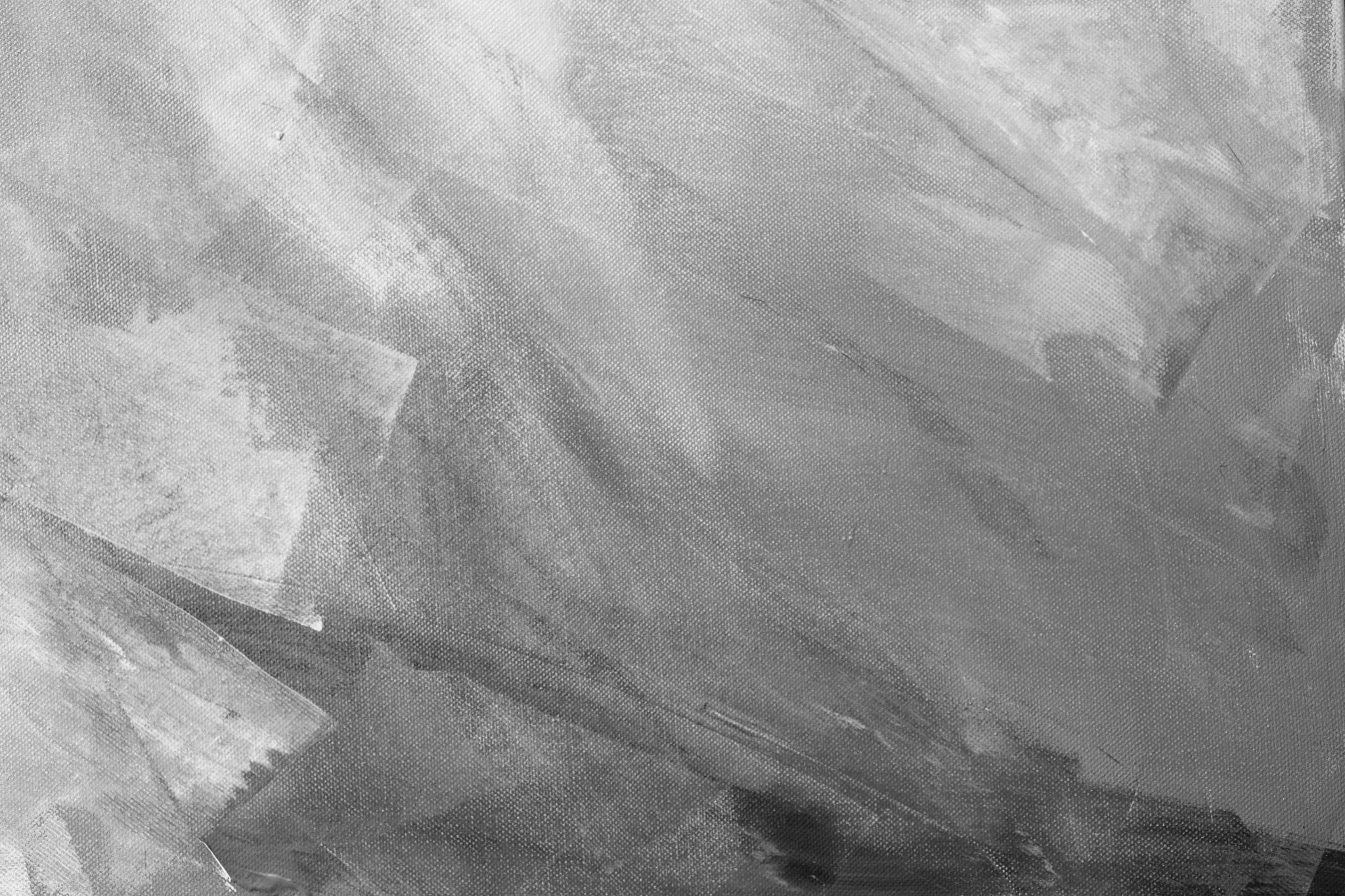 Formatting and coding options
Pressbooks
Challenges
Pressbook Affordances
Production is less intuitive than Canvas, so there’s a learning curve.
Conversion to ebook and pdf formats requires additional work.
Preset themes
Glossary and footnotes
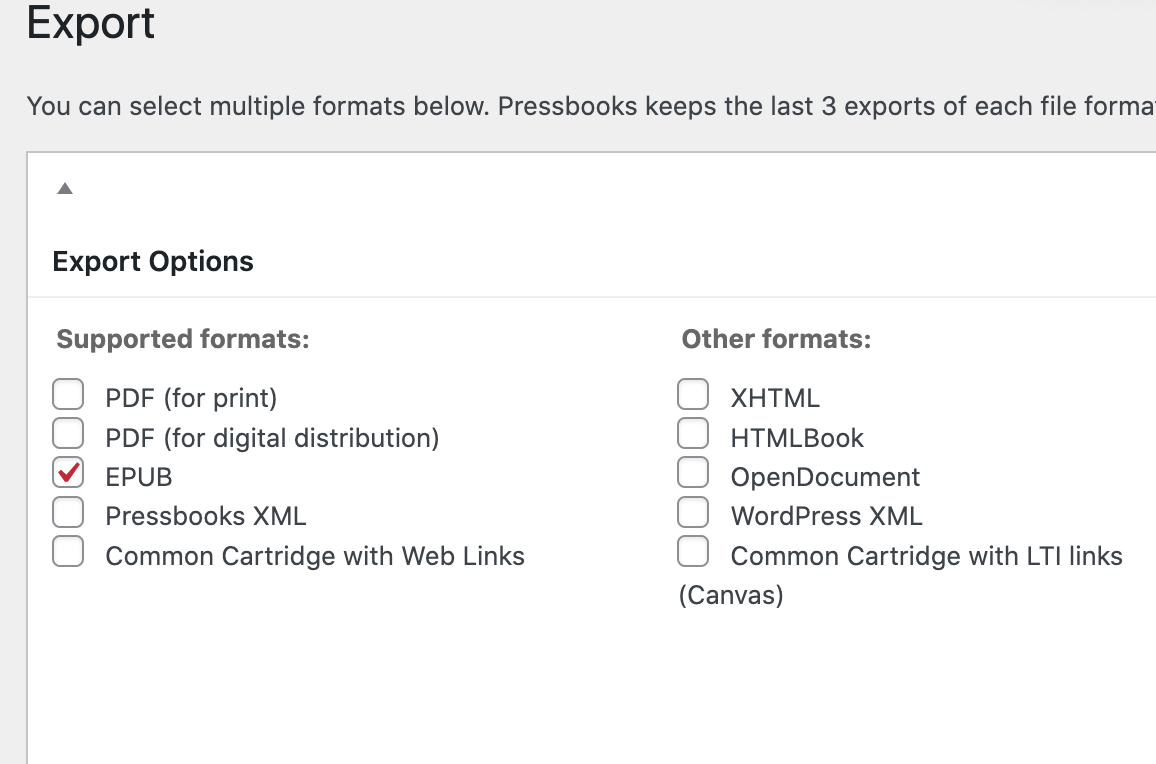 H5P Artifacts: slideshows, accordions, interactive quizzes
[Speaker Notes: Erika]
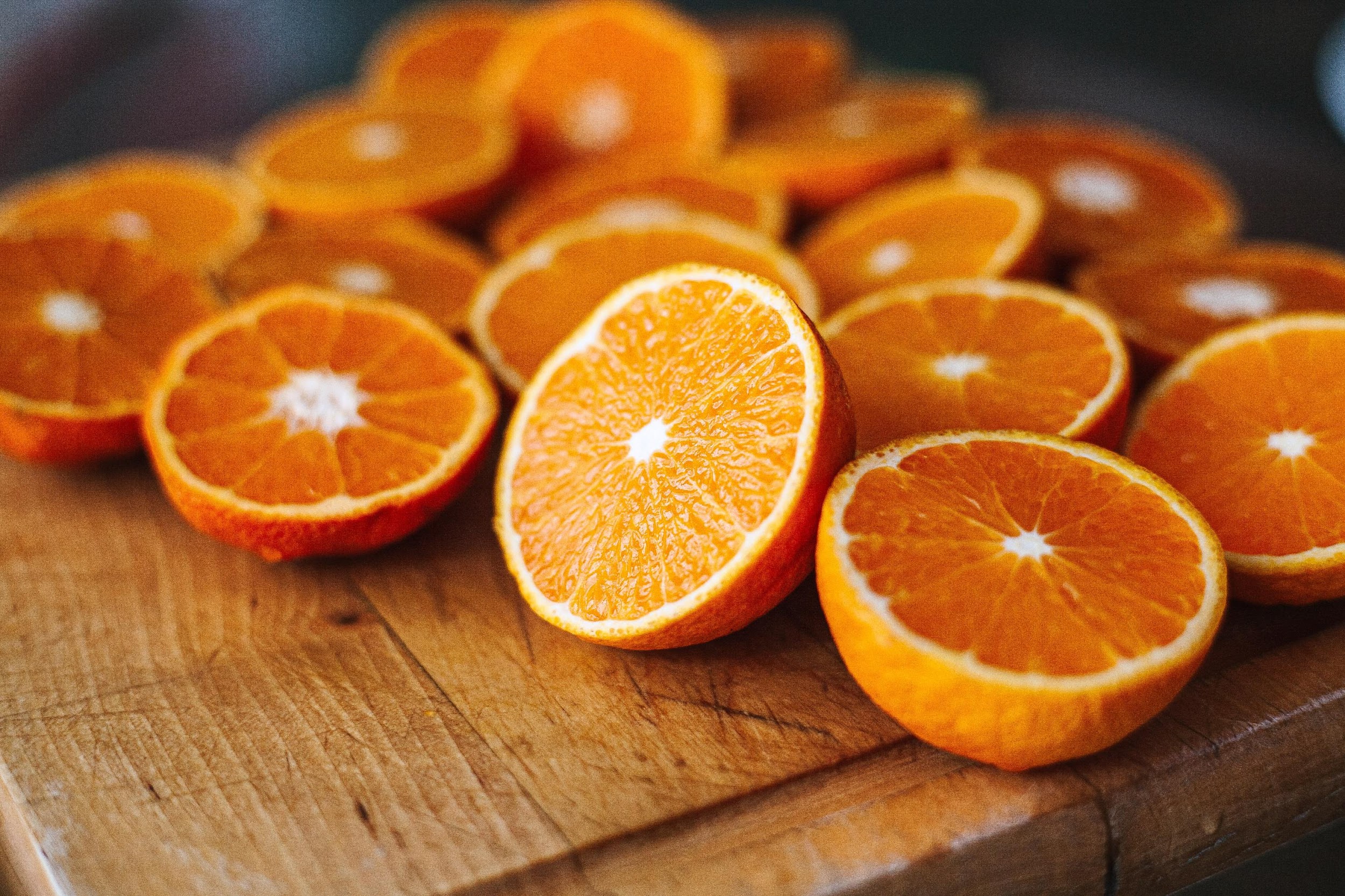 Adaptability
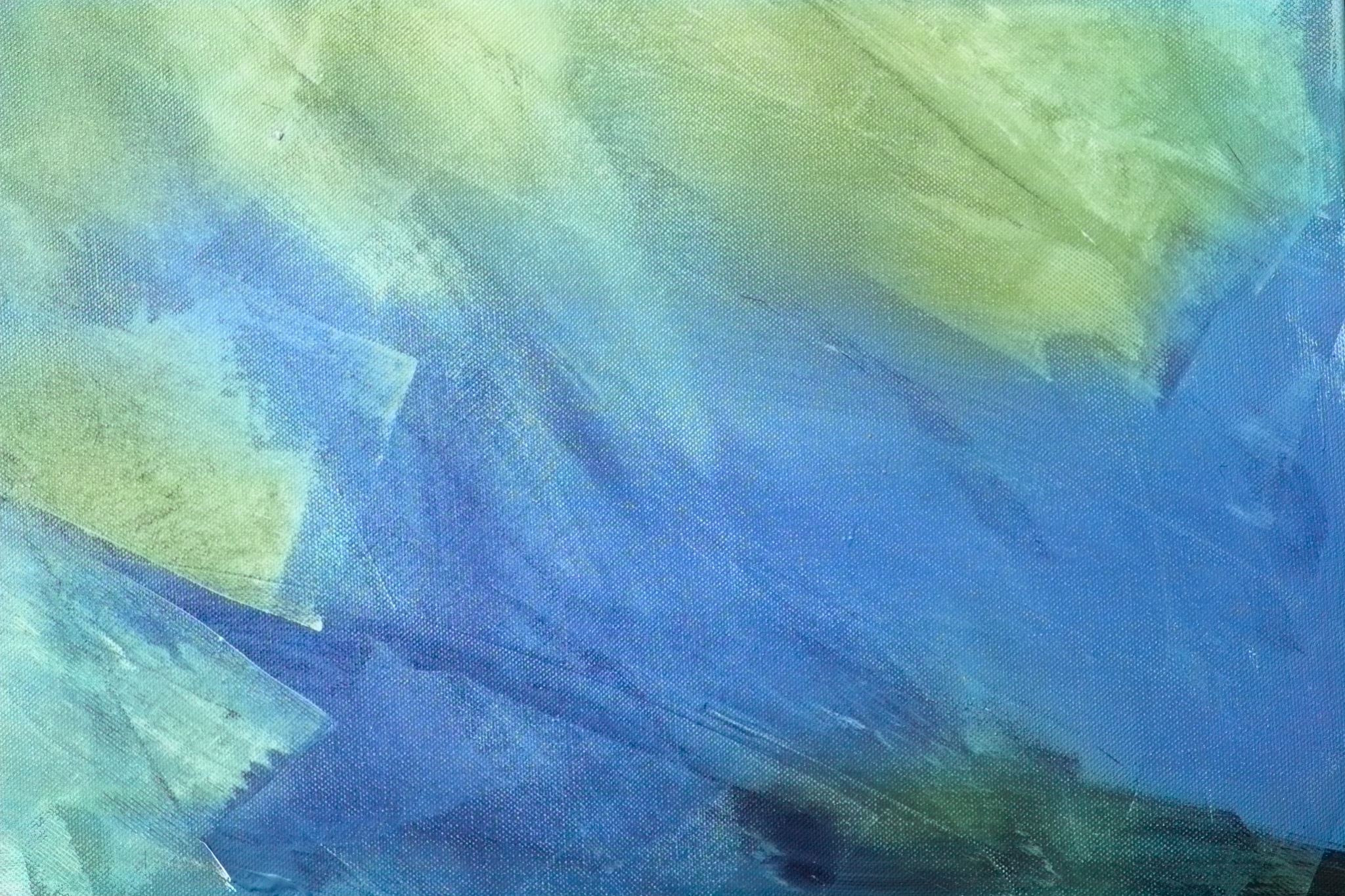 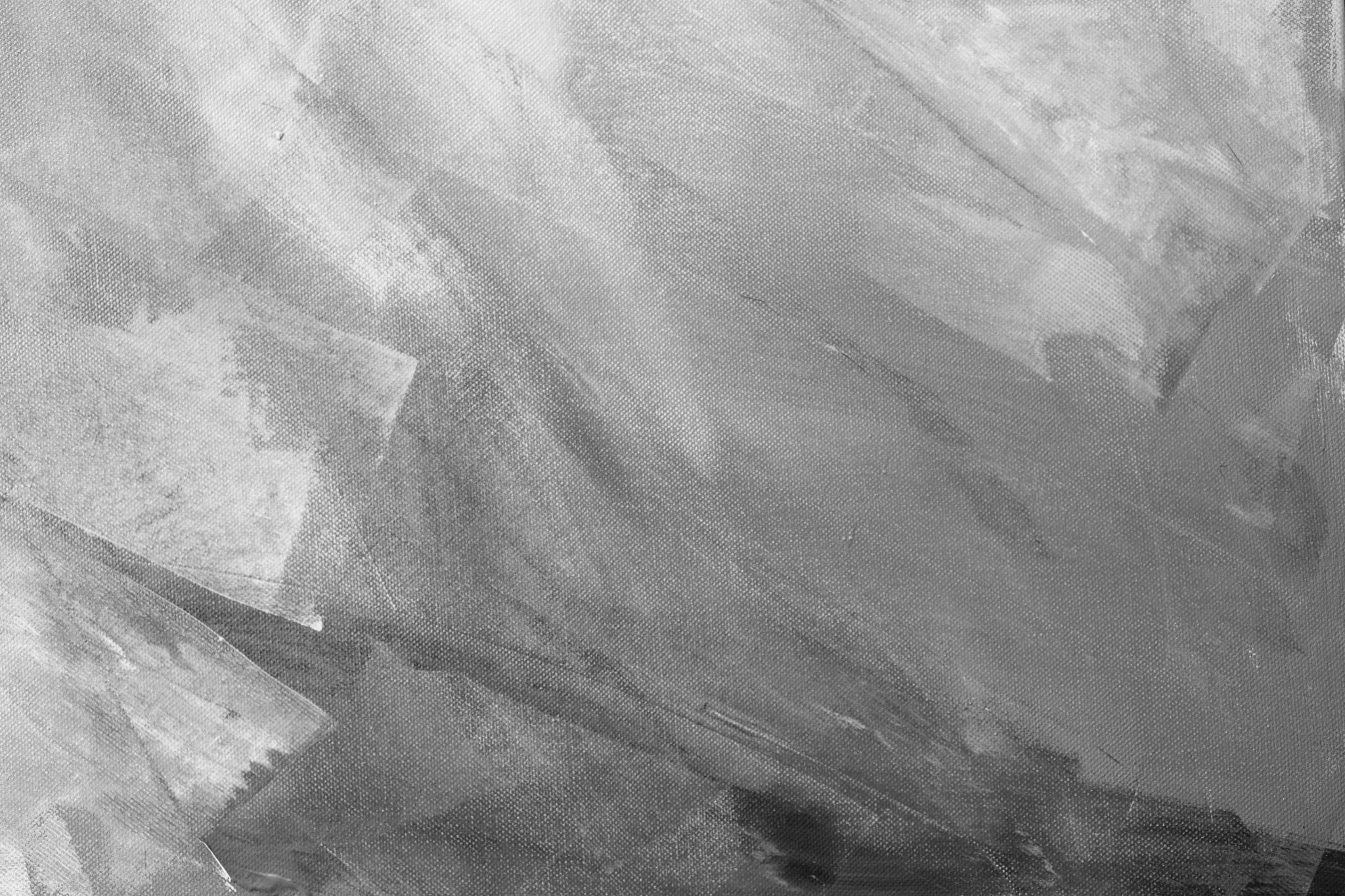 Instructors have the option of using the entire book or selecting certain chapters;
Adaptability
They are free to remix and re-use any of our content to adapt it to their own course and assignments;
We are discussing new editions that can be used throughout the humanities, and we’ve created a Canvas version for students who want to self-enroll;
We are developing a pdf version for download.
26
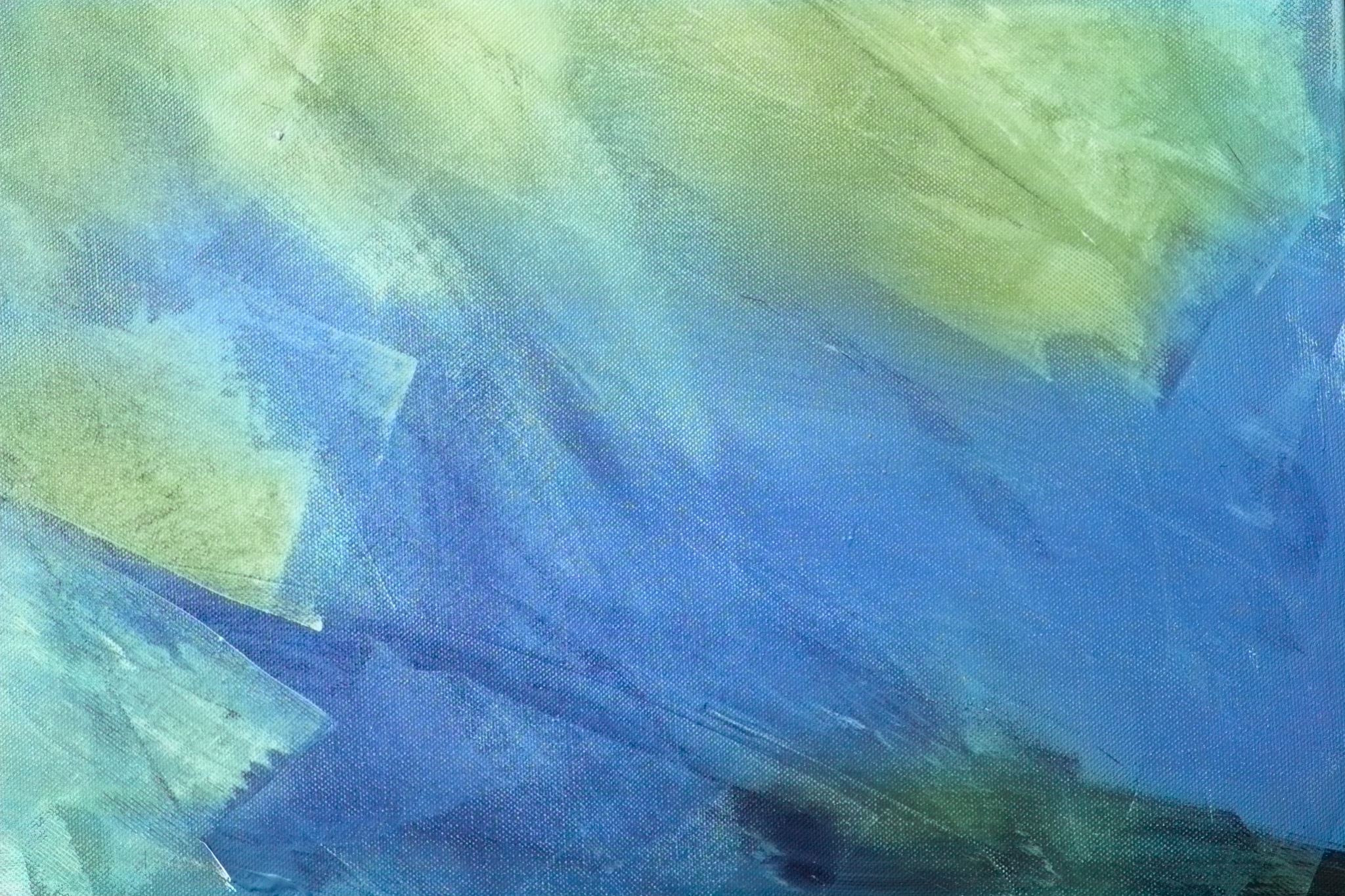 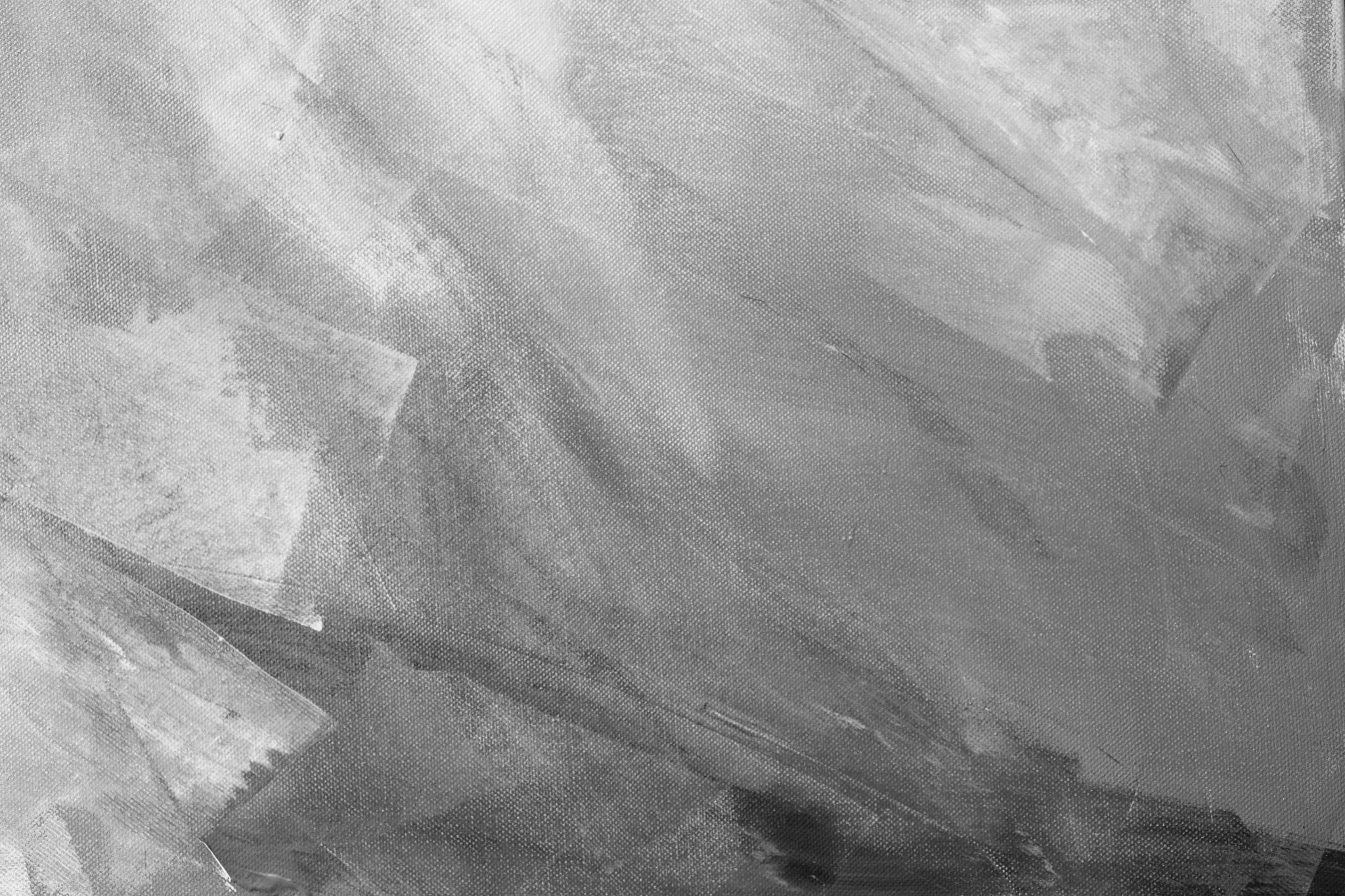 Students provide feedback about the textbook through webcourse discussions.
Student Involvement
We learn what’s working and what needs more work.
We can assess their work products and see whether they are applying new skills.
27
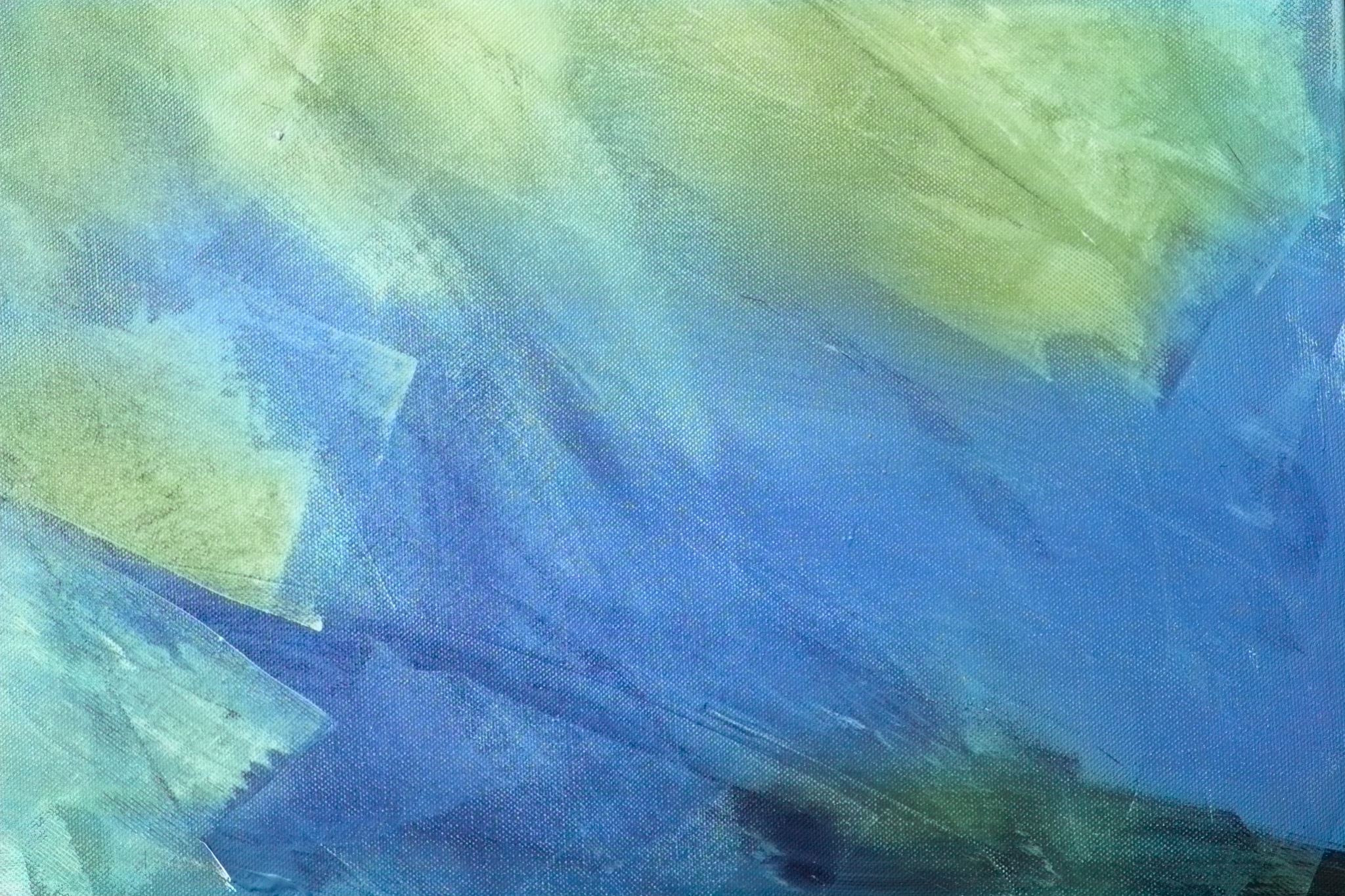 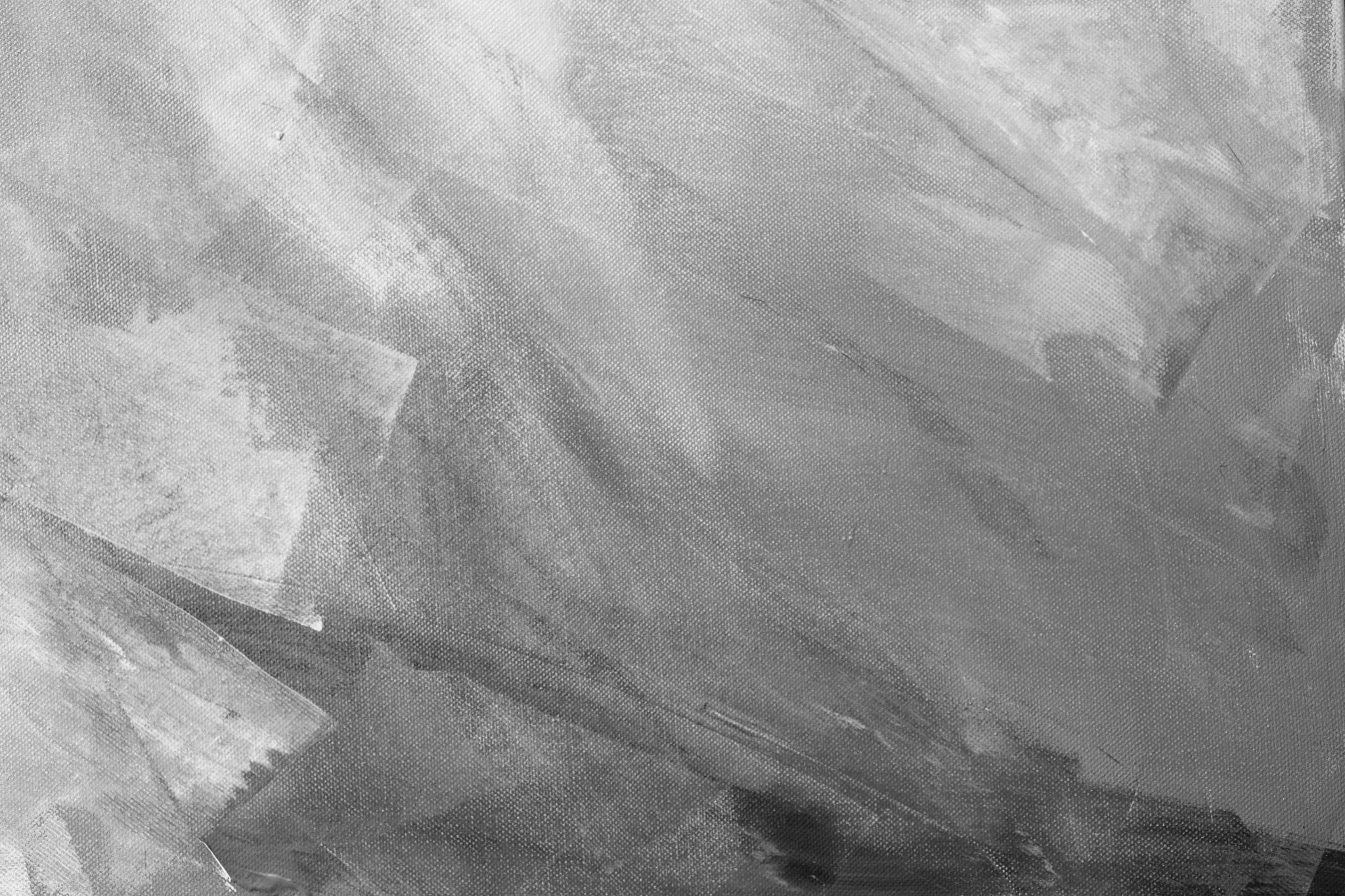 Teach students to think beyond specific assignments and towards developing and professionalizing their research skills;
Professionalization
Emphasize the value of networking and engaging in the profession even at the undergraduate level;
Connect them to CFP sites and professional organization;
Get them to talk to people in the profession!
28
Assessment
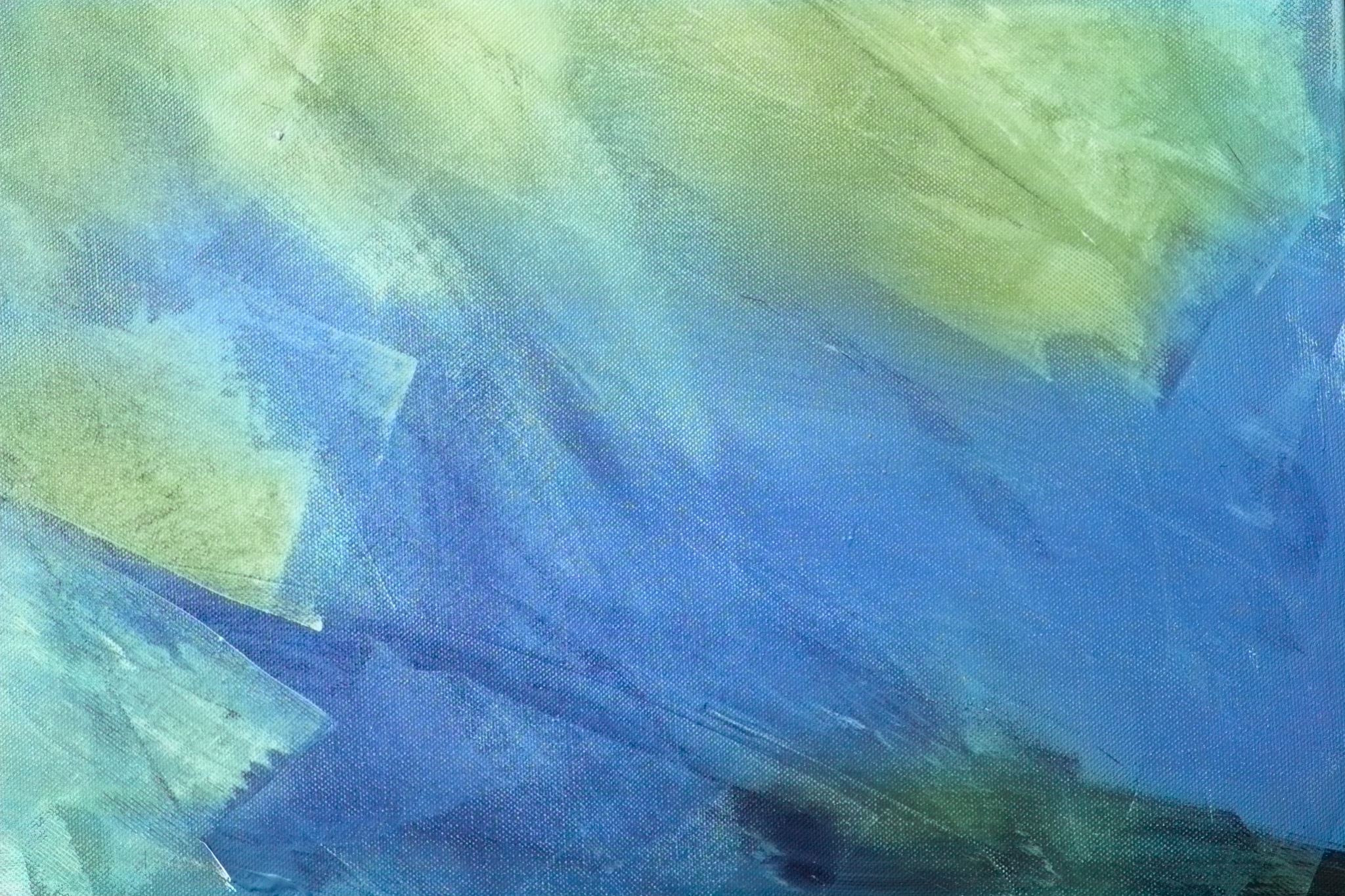 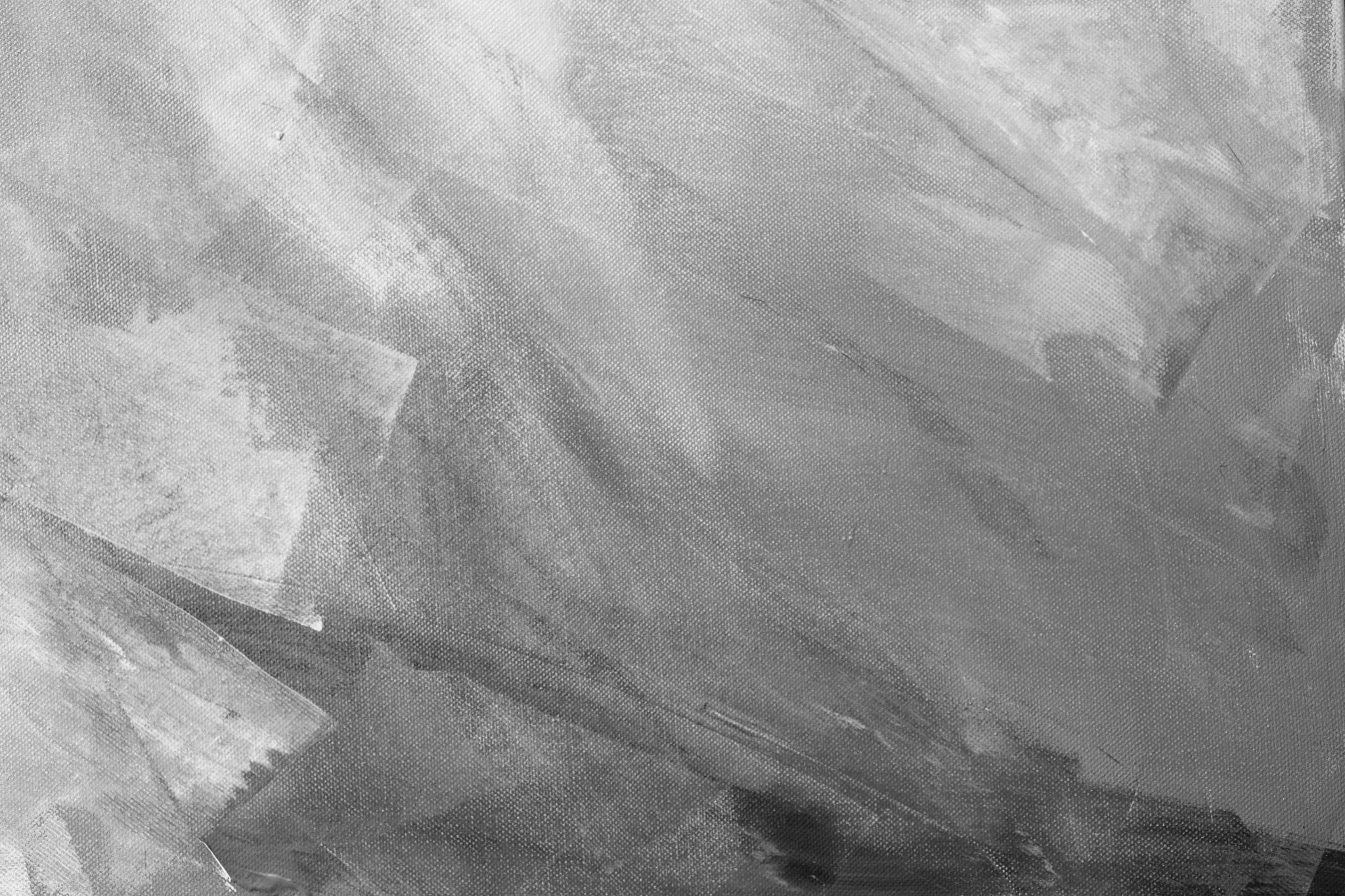 We incorporated rubrics from of The American Association of Colleges and Universities (AAC&U) such as Creative and Critical Thinking, Ethical Reasoning, Information Literacy, and Intercultural Knowledge and Competence;
We added new rubrics like: Identifying a Problem, Avoiding Plagiarism, Defining Key Terms, and Interpreting Literary Works;
We could not find many examples of rubrics for things like title, research question, and thesis statement, so we made our own,
Evaluating Student Performance
Our rubrics are in the “Back Matter” section of Pressbooks, which allows instructors to be selective about which rubrics to incorporate into their own Webcourses.
30
[Speaker Notes: Erika]
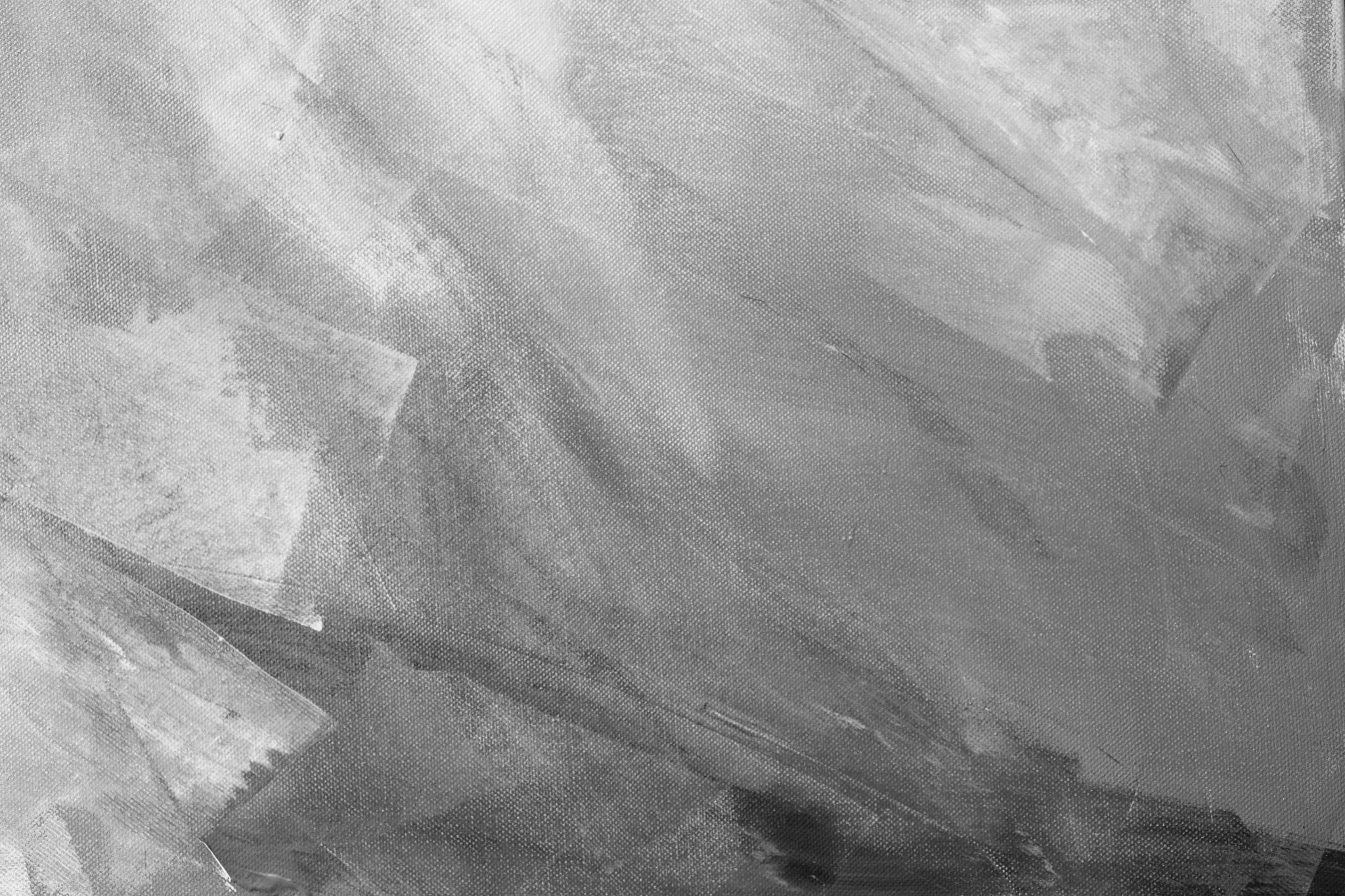 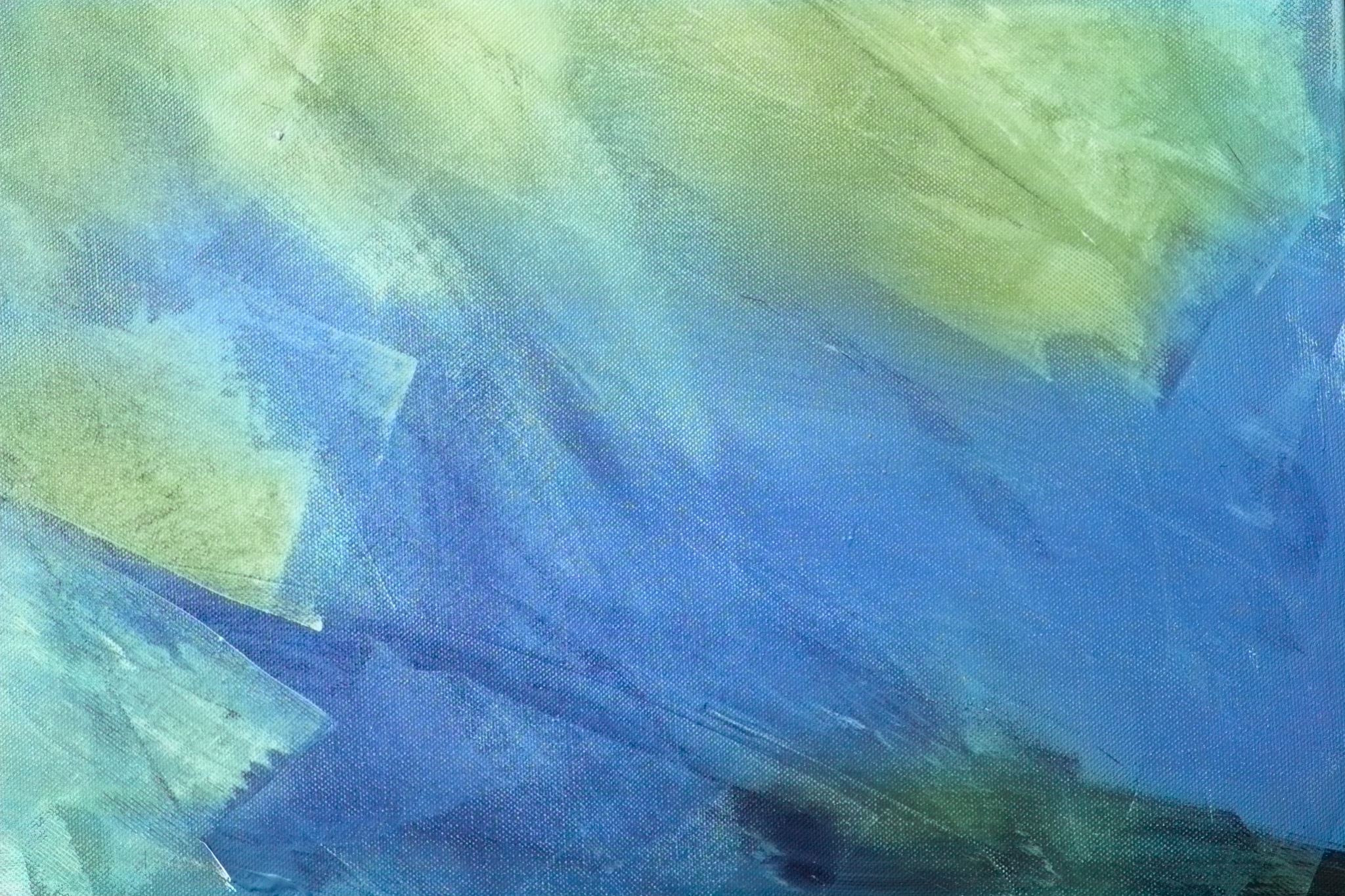 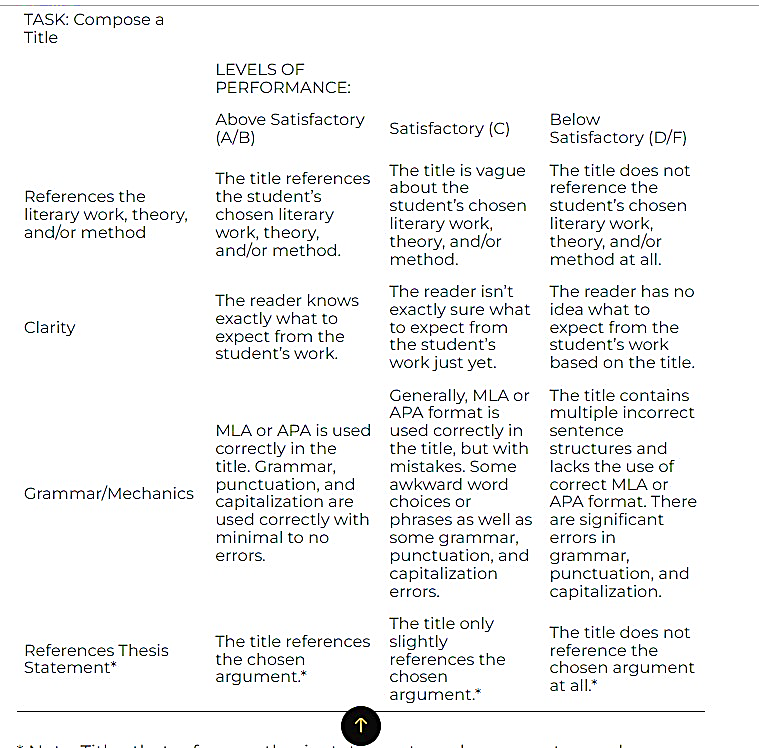 Rubric Example
[Speaker Notes: Erika]
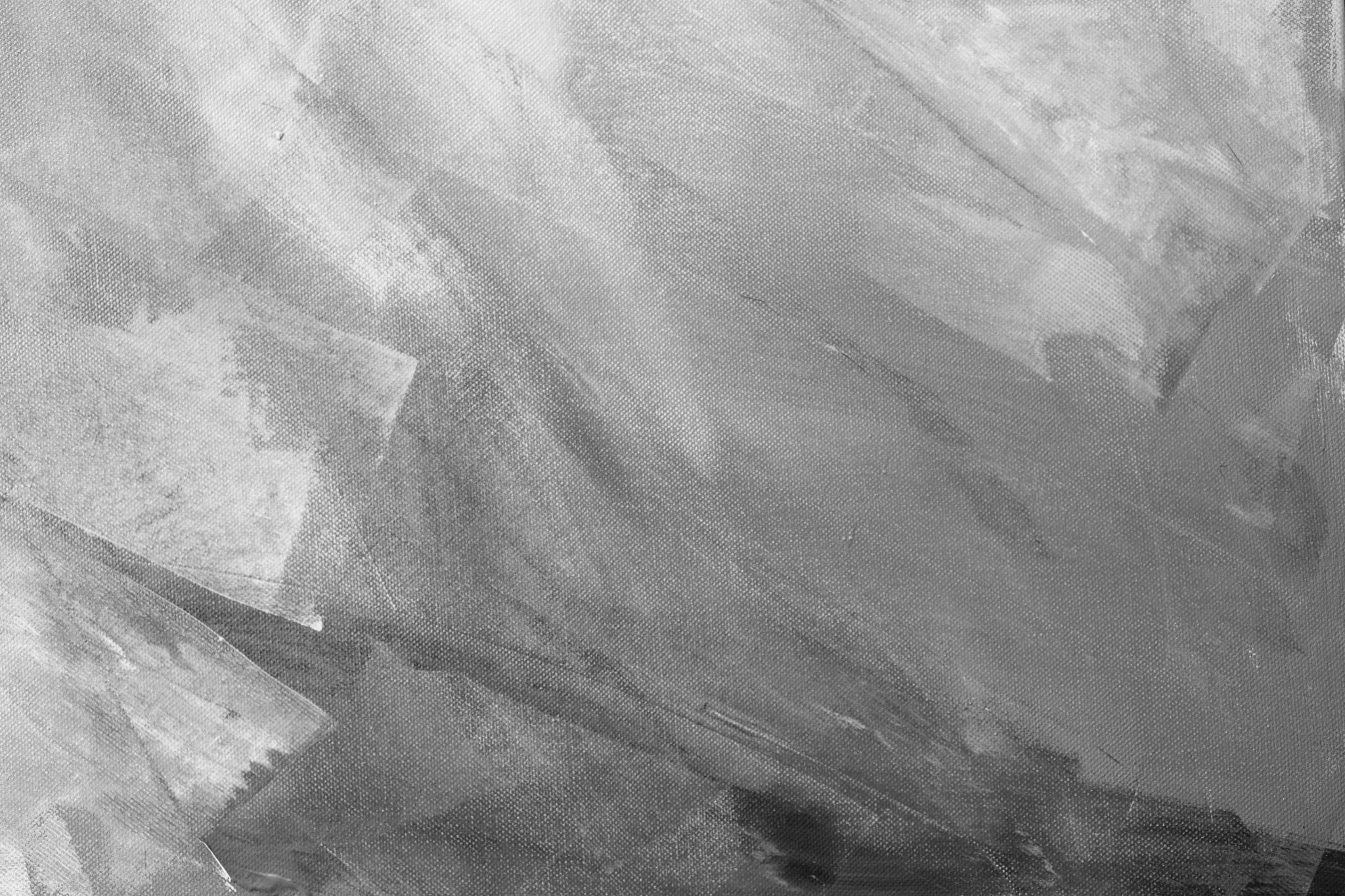 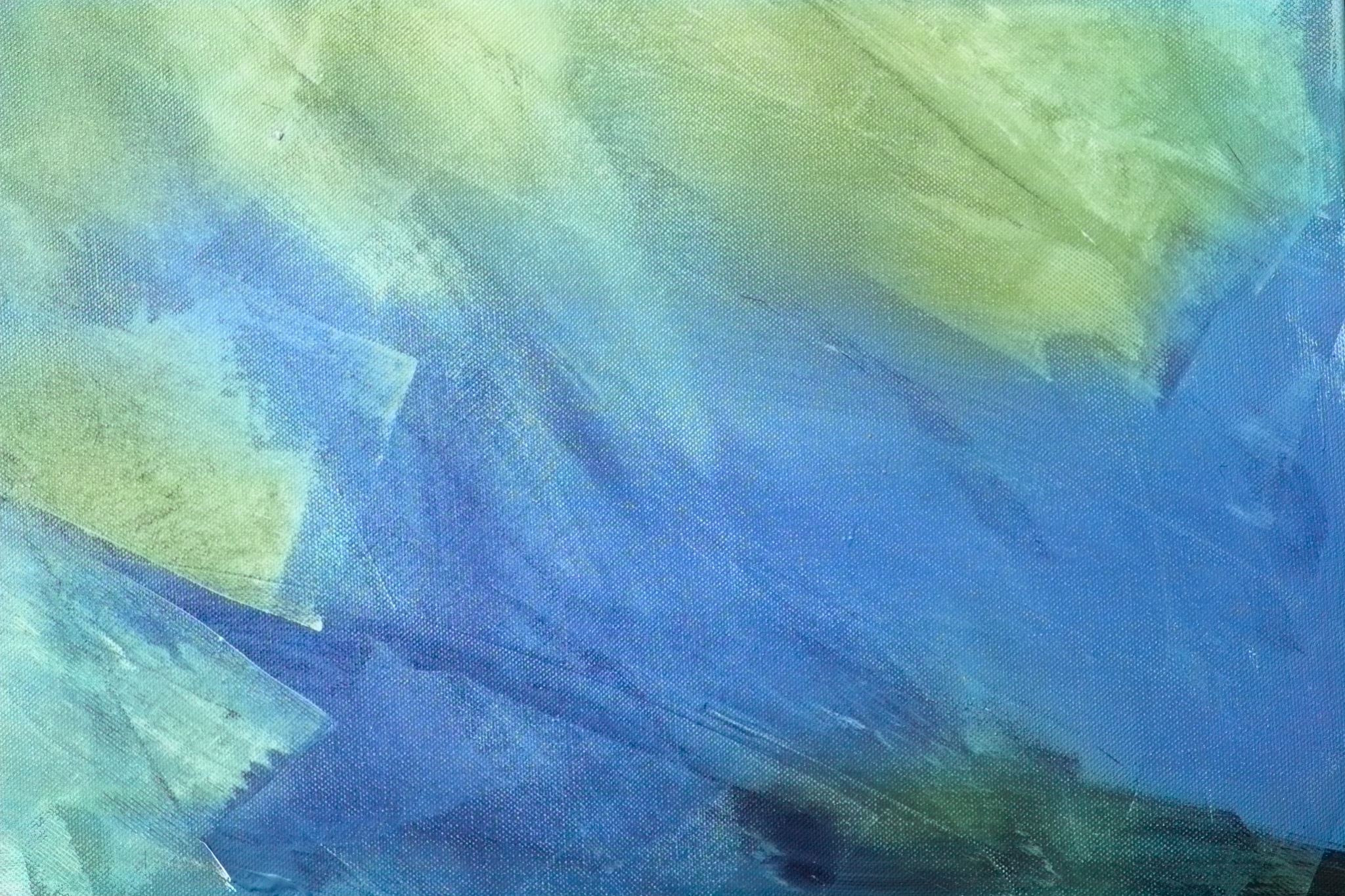 Points Scale
0 – Below Satisfactory
1 – Satisfactory
2 – Above Satisfactory
10 papers
10 papers
4 reviewers
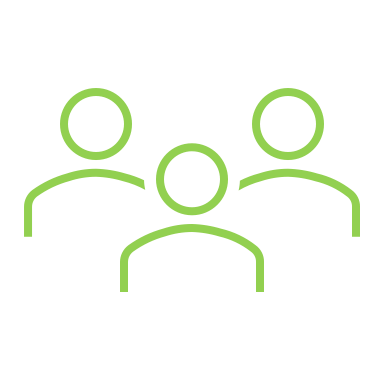 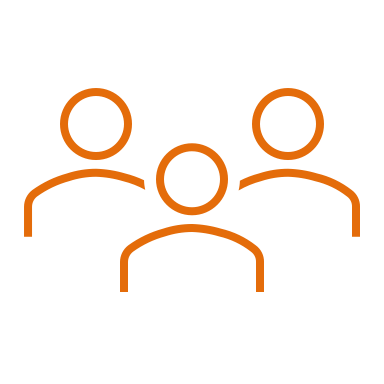 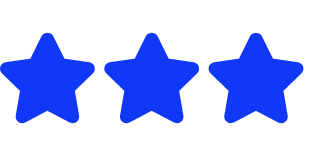 Test Course
Control Course
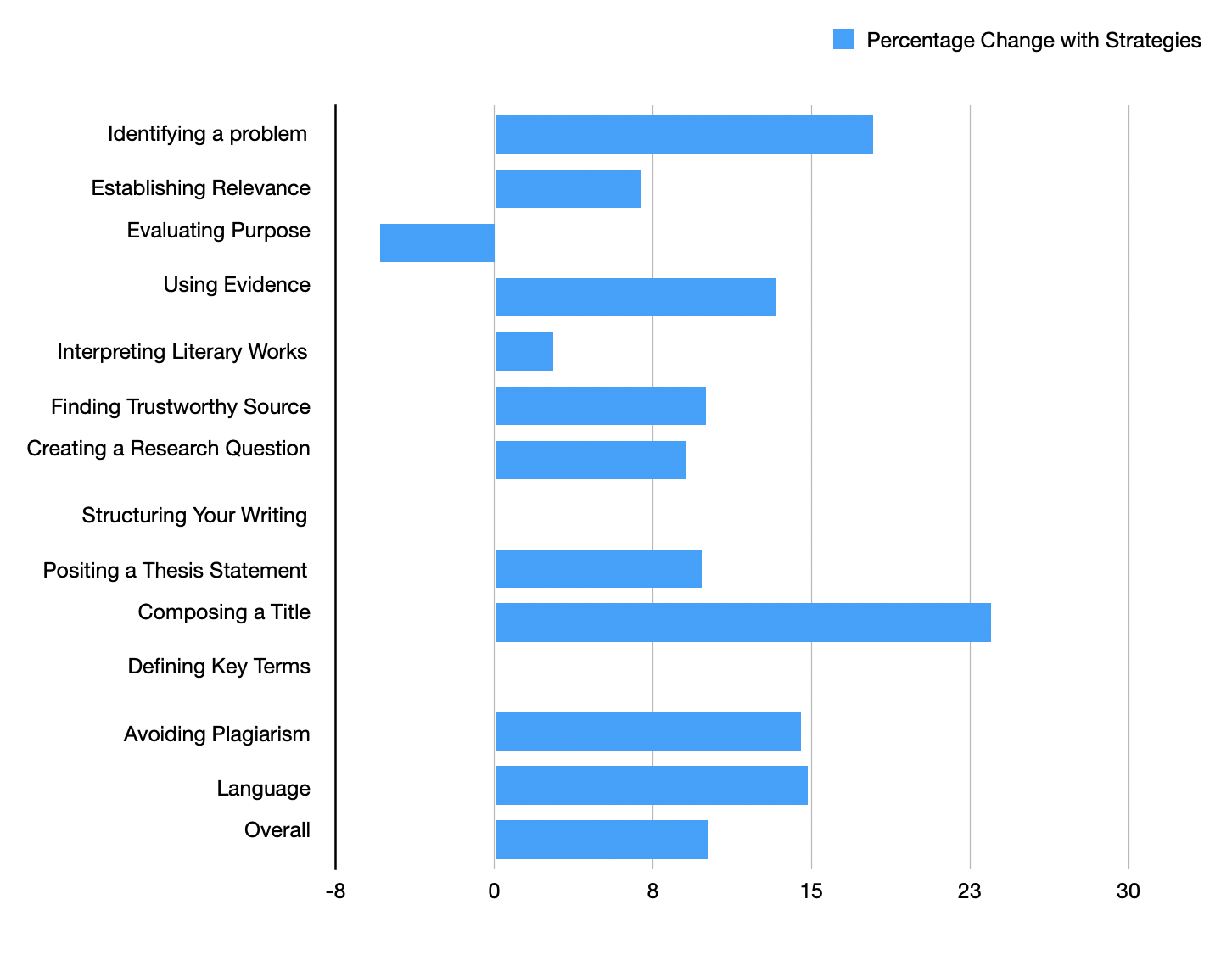 Outcomes
32
[Speaker Notes: Erika]
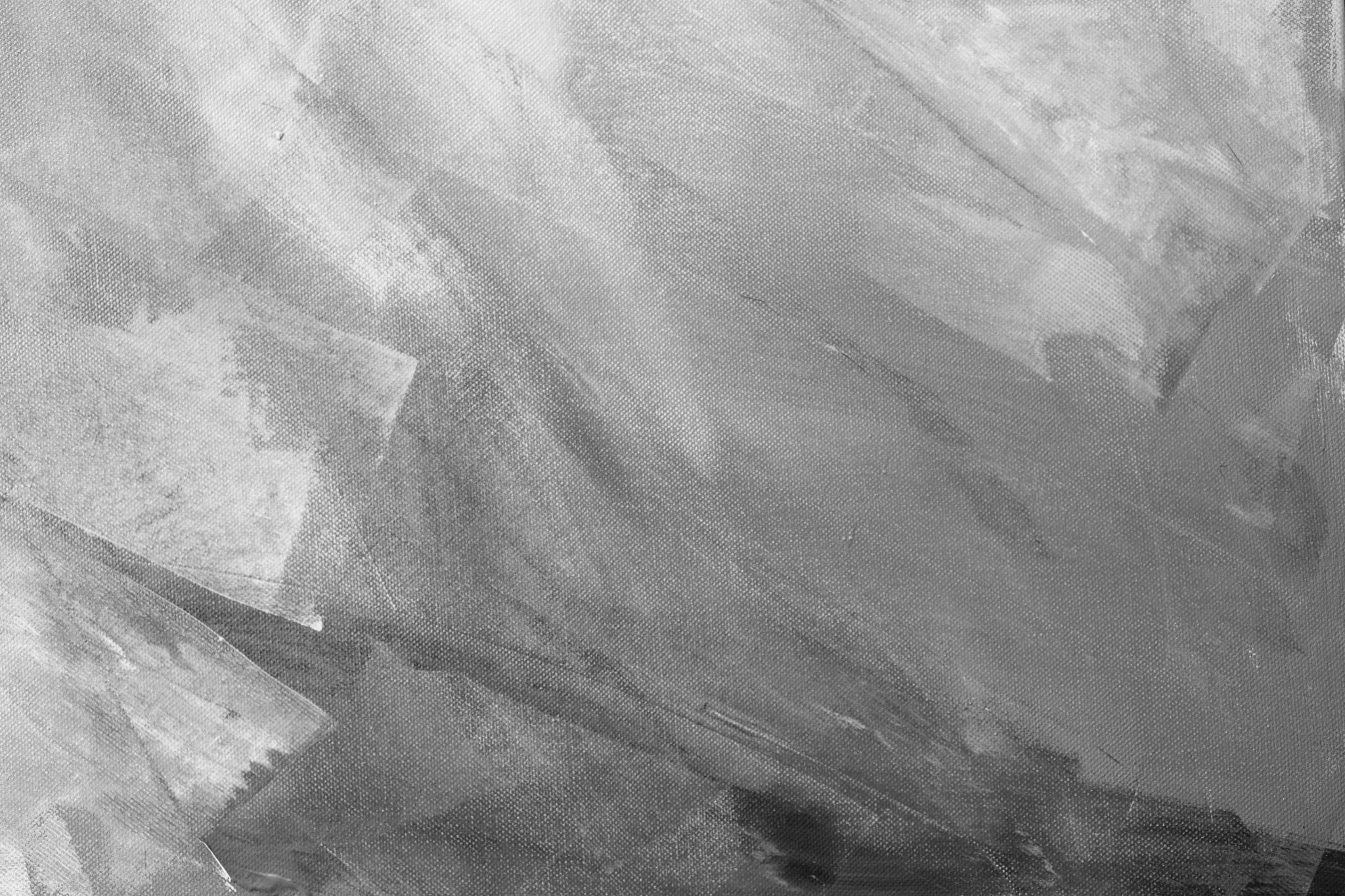 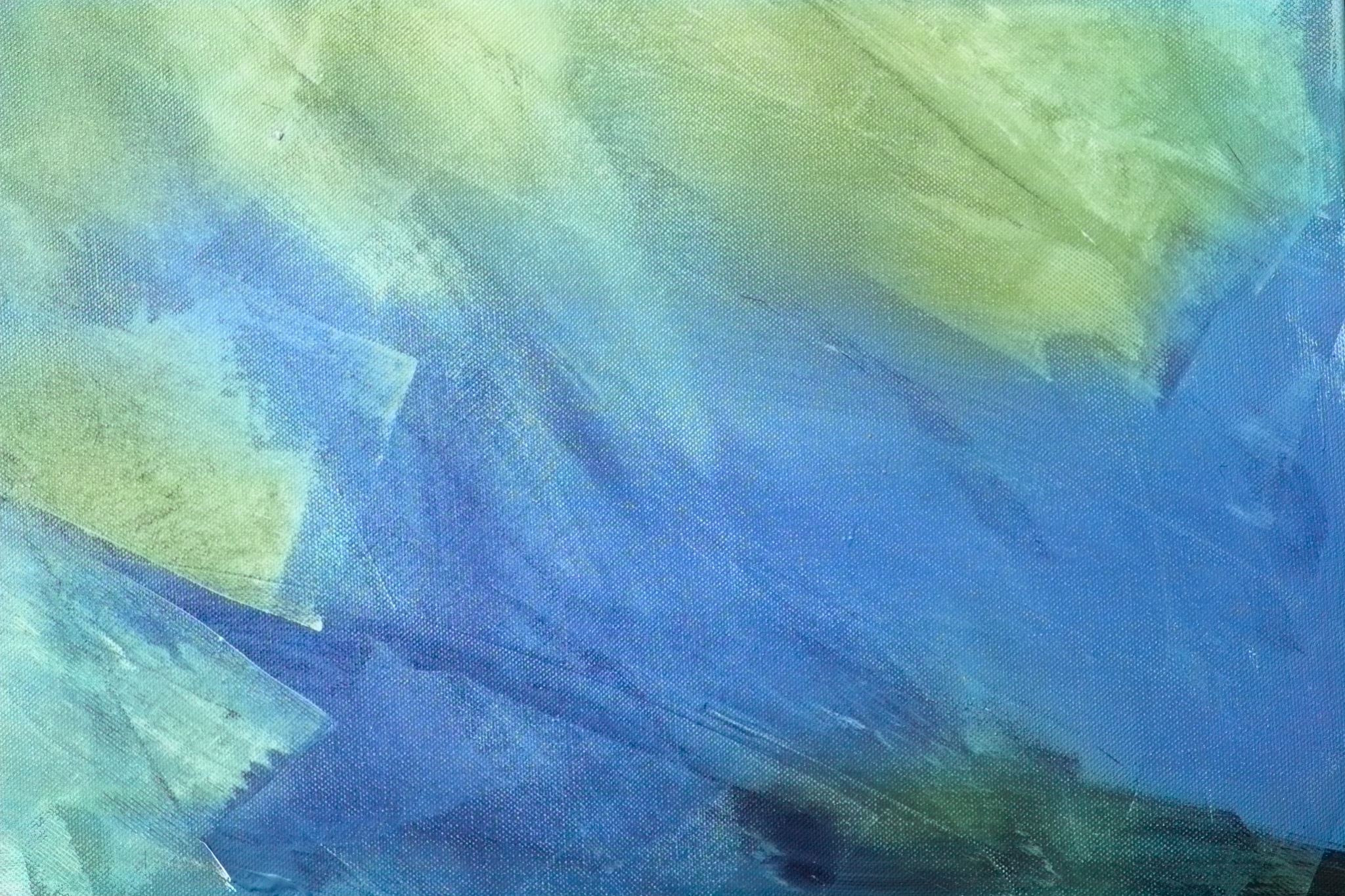 Kinds of Purposes
We gave students examples of the kinds of purposes they could adopt for their projects:
Historical: improve our understanding and appreciation of the past. Here we might seek to
Elevate an overlooked figure or literary work
Better understand major shifts around new literary forms, genres, and movements
Understand the relationship of literature to historical realities such as colonialism, industrialism, and information technologies
Theoretical: improve our understanding of major principles used to study literature. Such goals might be to
Better understand narrative, metaphor, and argument
Explain the relationship of literature to other kinds of writing, to life, and to thought
Explore the relevance of philosophy, psychology, sociology, and anthropology to literature
. . . 
There are hundreds, if not thousands, more possible purposes for work in literary studies. Your goal is to articulate your purpose clearly, concisely, and directly in such a way that it guides your work.
Revising
Purpose
33
[Speaker Notes: Erika]
“I have taken literature classes before, but none were as in-depth. I have been able to better articulate myself in essays for other classes thanks to this class.”
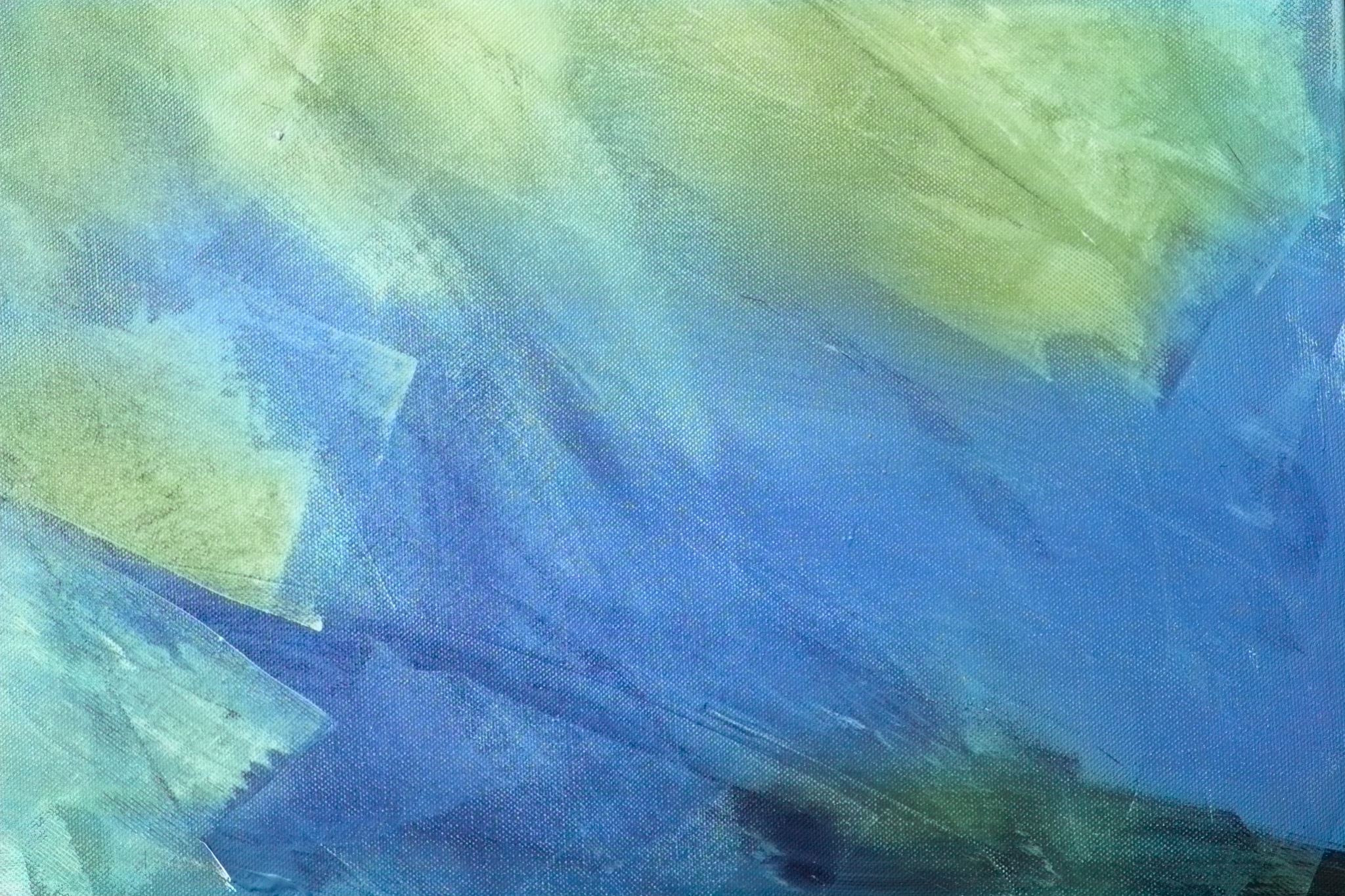 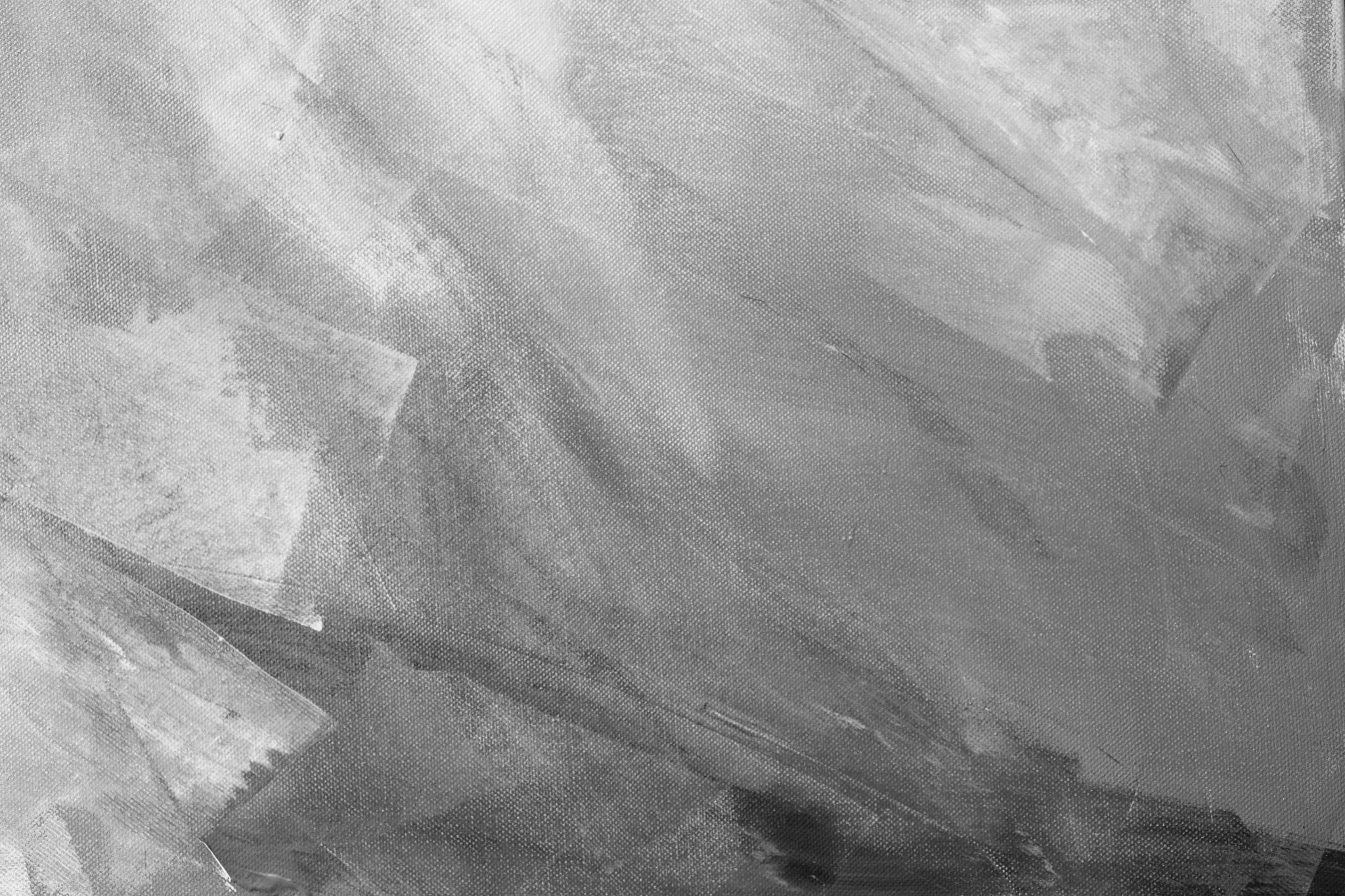 Student Responses
“I thought I understood what purpose was but reading about the different kinds of purpose was definitely eye opening. Defining it simply as an answer to the question ‘What is my goal?’ already changed my perspective. Reading more about the 5 kinds as well as the terminology used by Baxandall allowed me to reach a deeper understanding on the subject matter. The first part of the historical section in particular ‘Elevate an overlooked figure or literary work’ was a great example. It immediately opened my mind to new potential research projects that I didn't think of beforehand.”
“I haven't had a class that has so thoroughly gone through each aspect of how to conduct and execute a literary research [project].”
“I definitely have a much better understanding of literary research as a discipline after working through the course.”
34
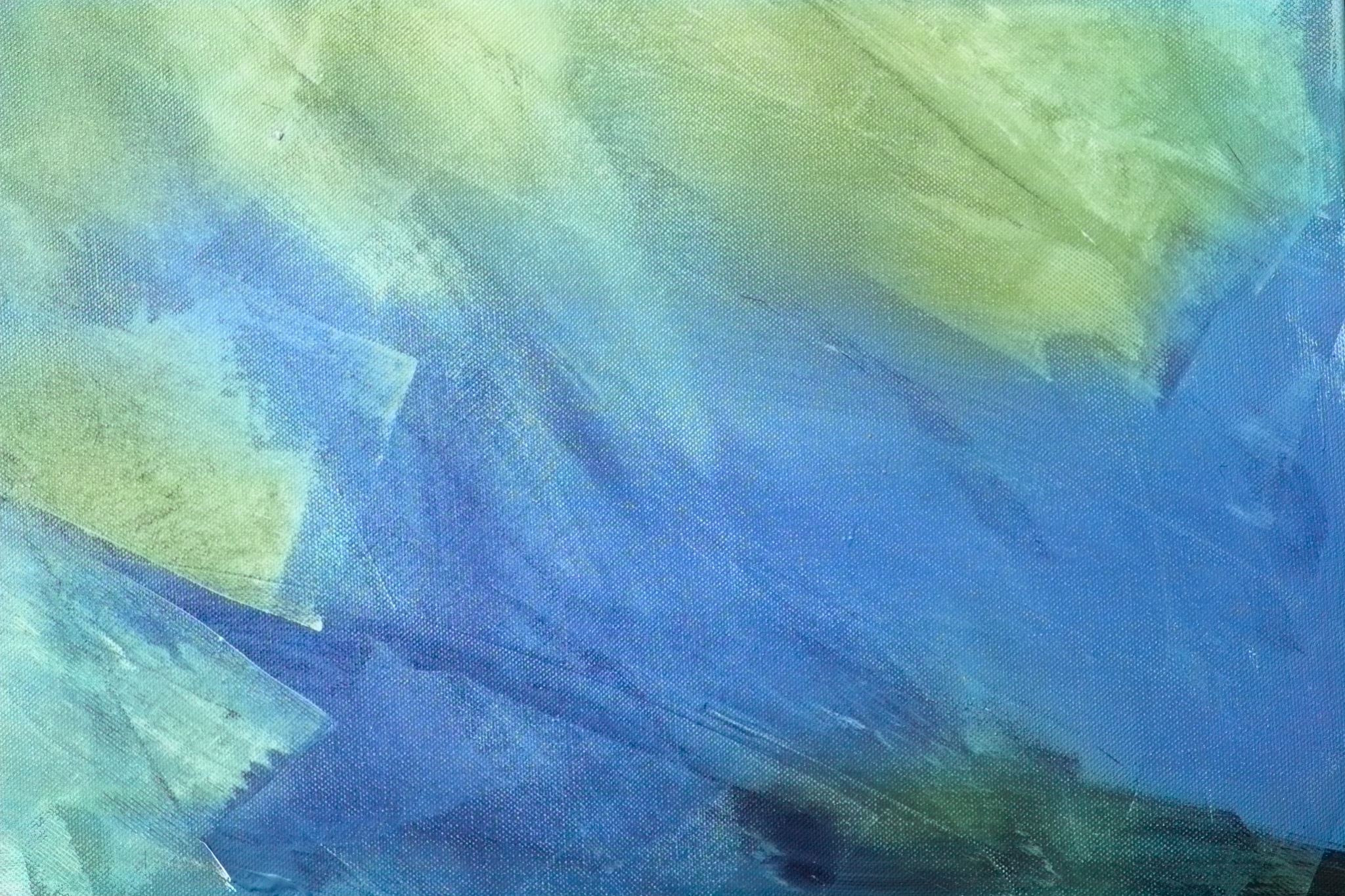 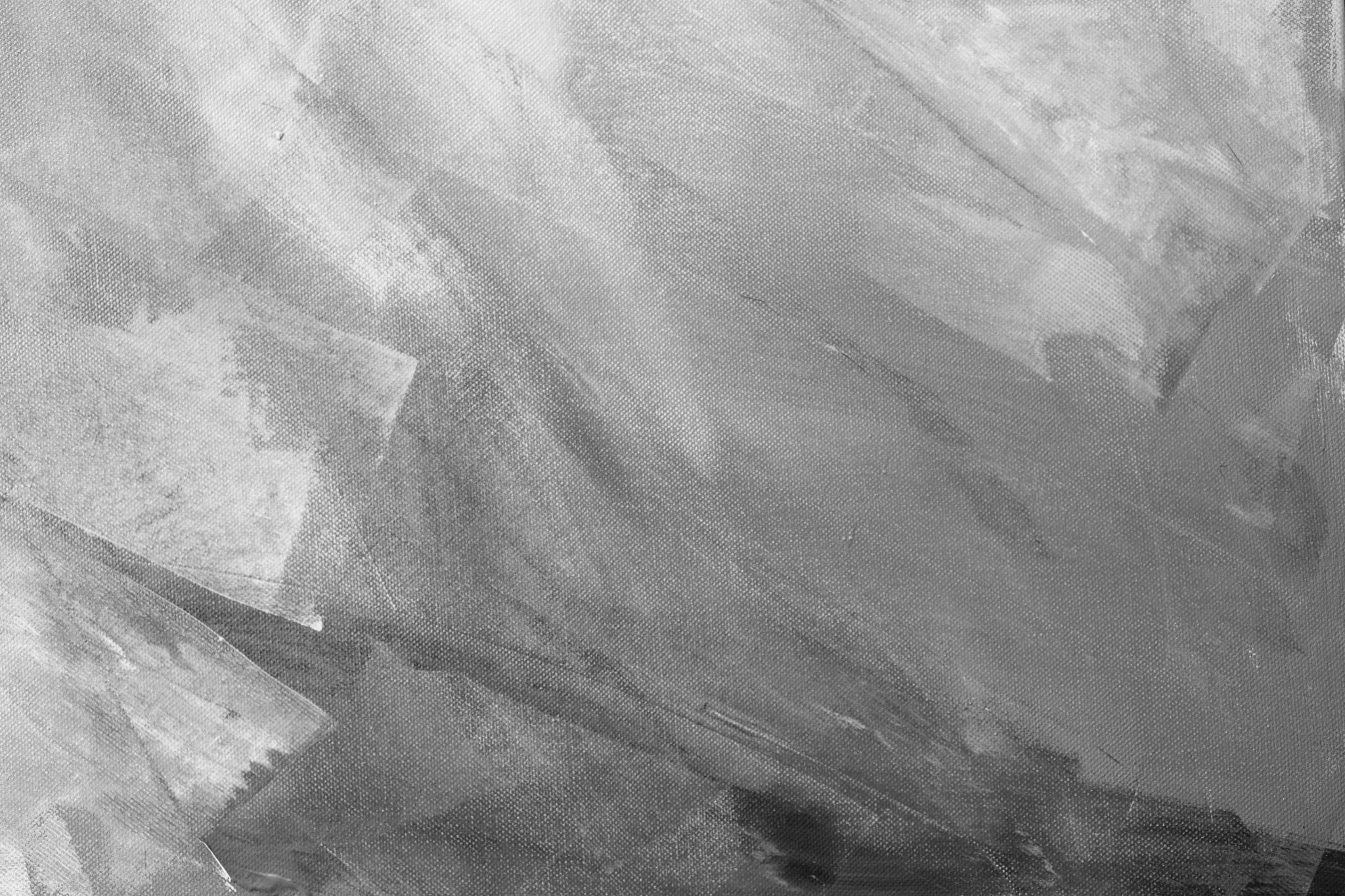 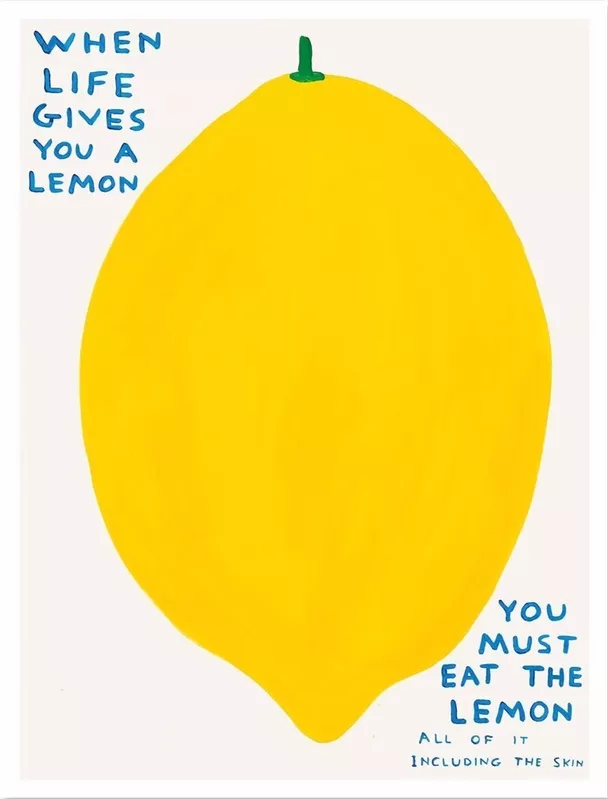 THE END
Art by David Shrigley